Italian / SpainBAROQUE REVIEW
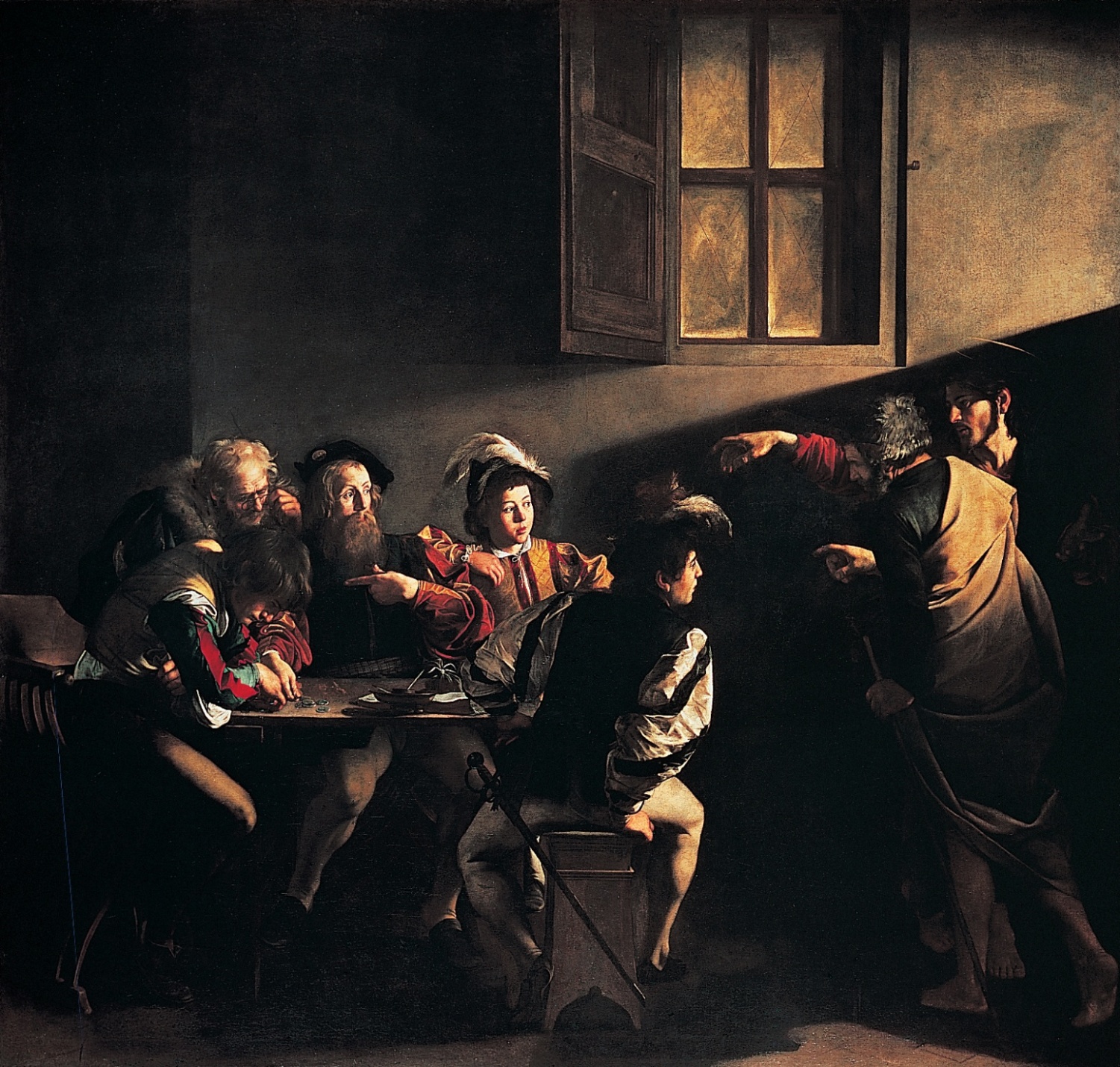 CARAVAGGIO - ITALY
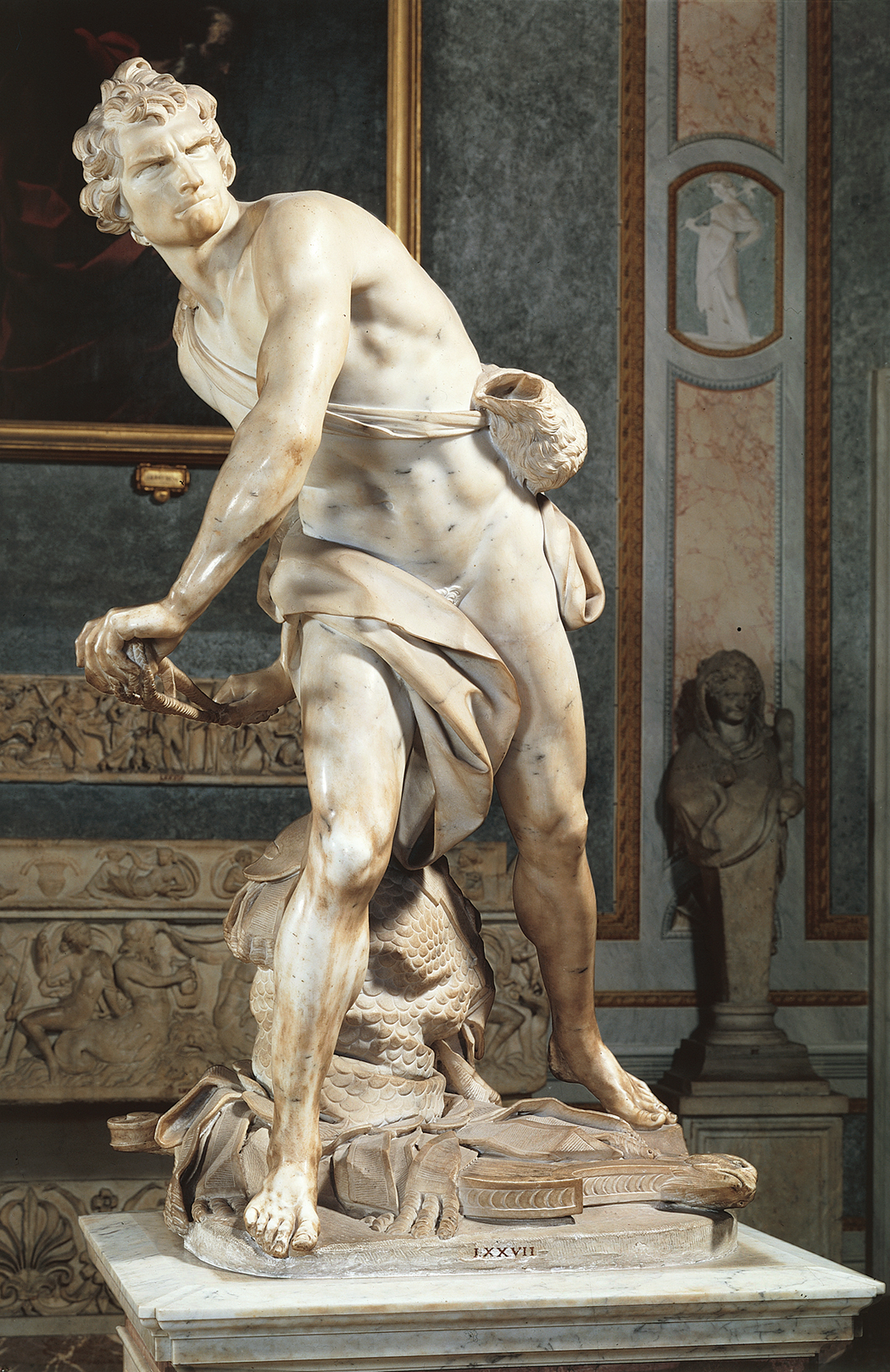 BERNINI
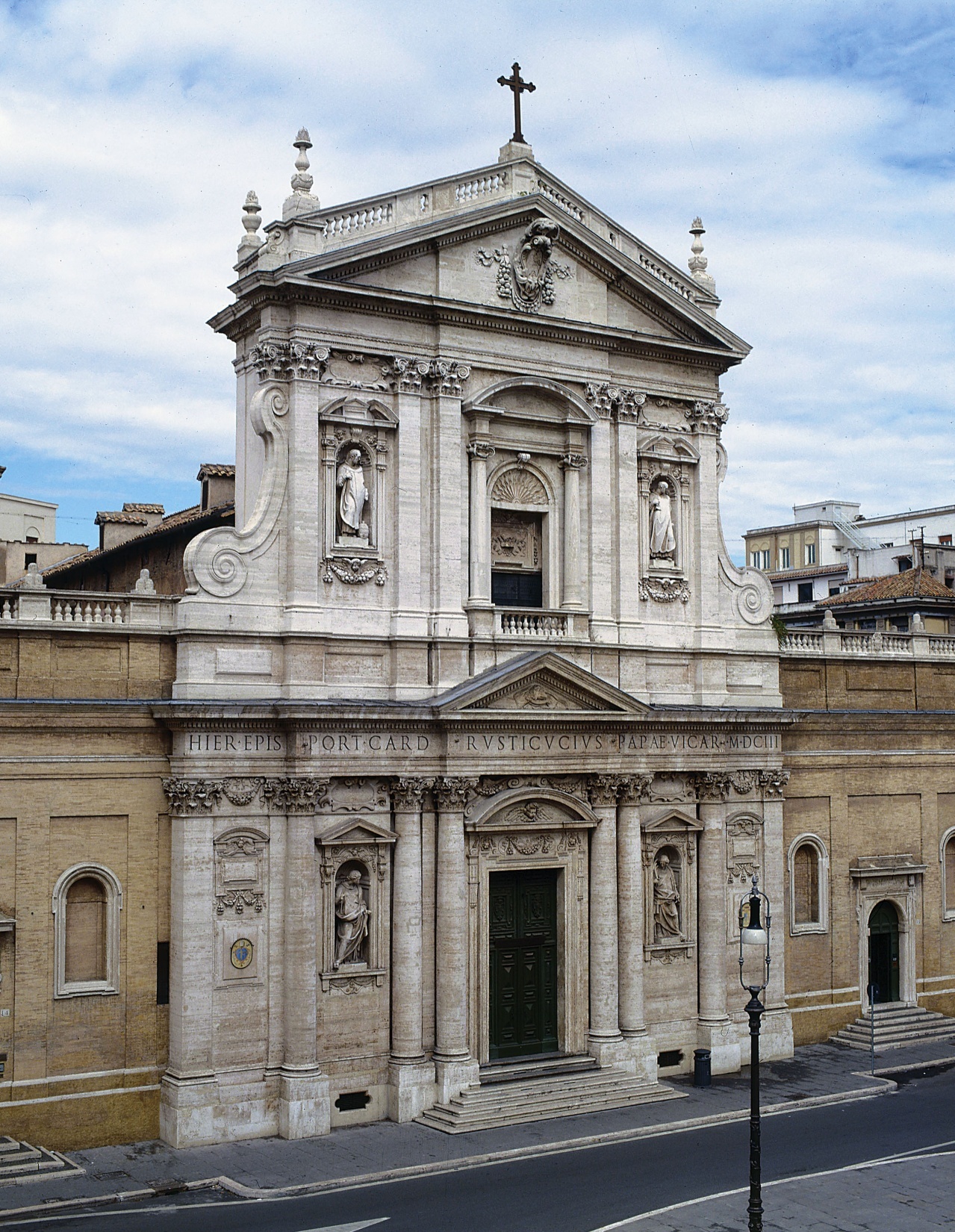 CARLO MADERNO
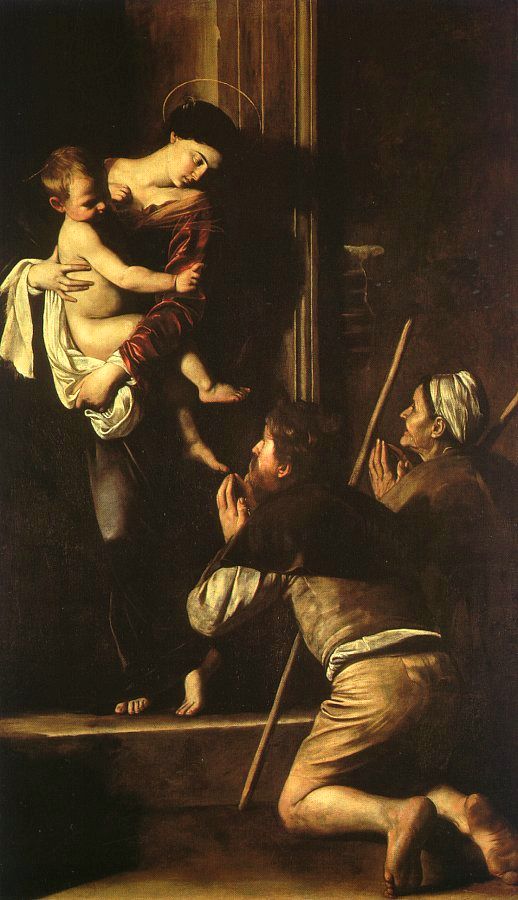 CARAVAGGIO
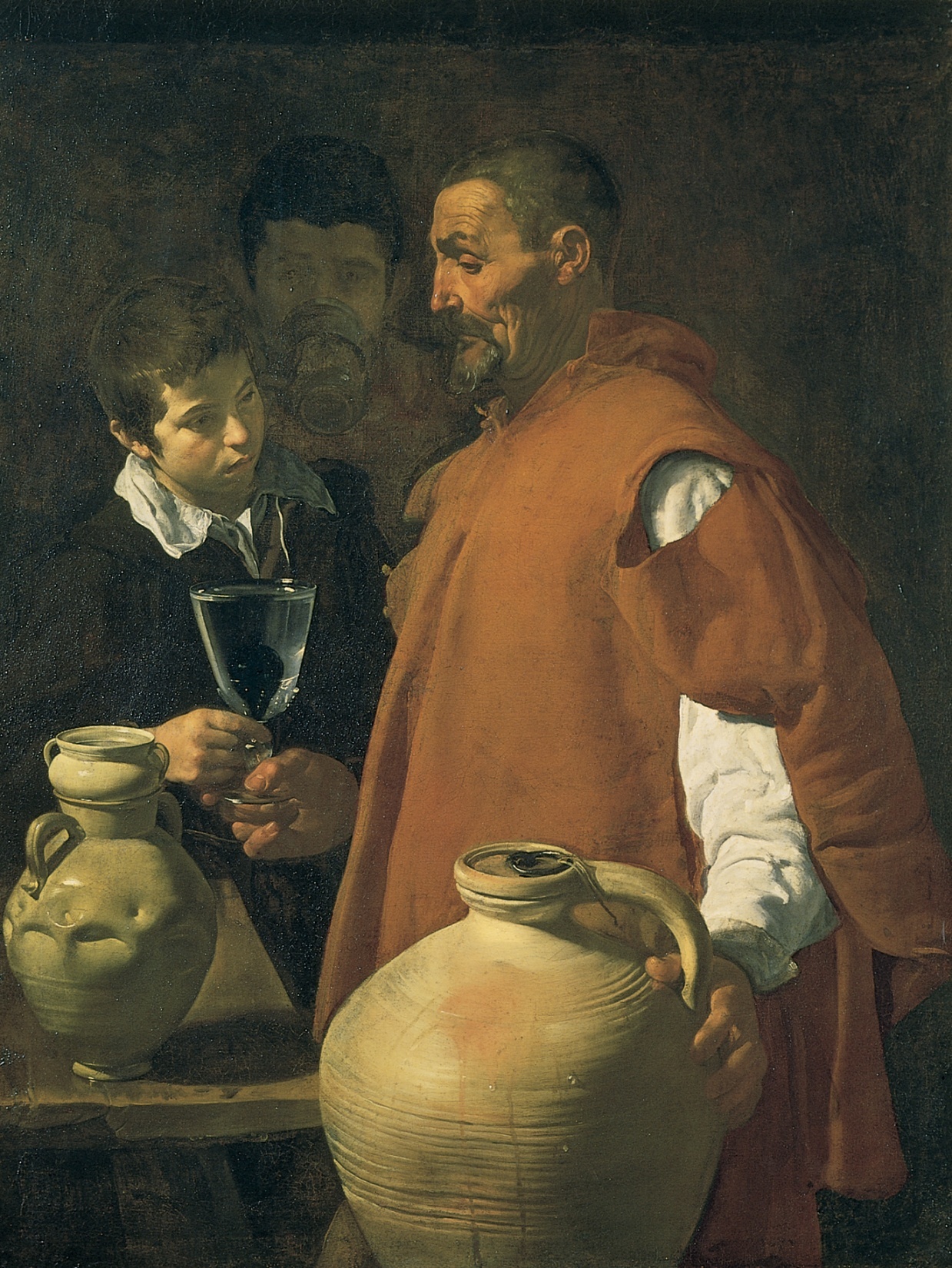 VELAZQUEZ
SPAIN
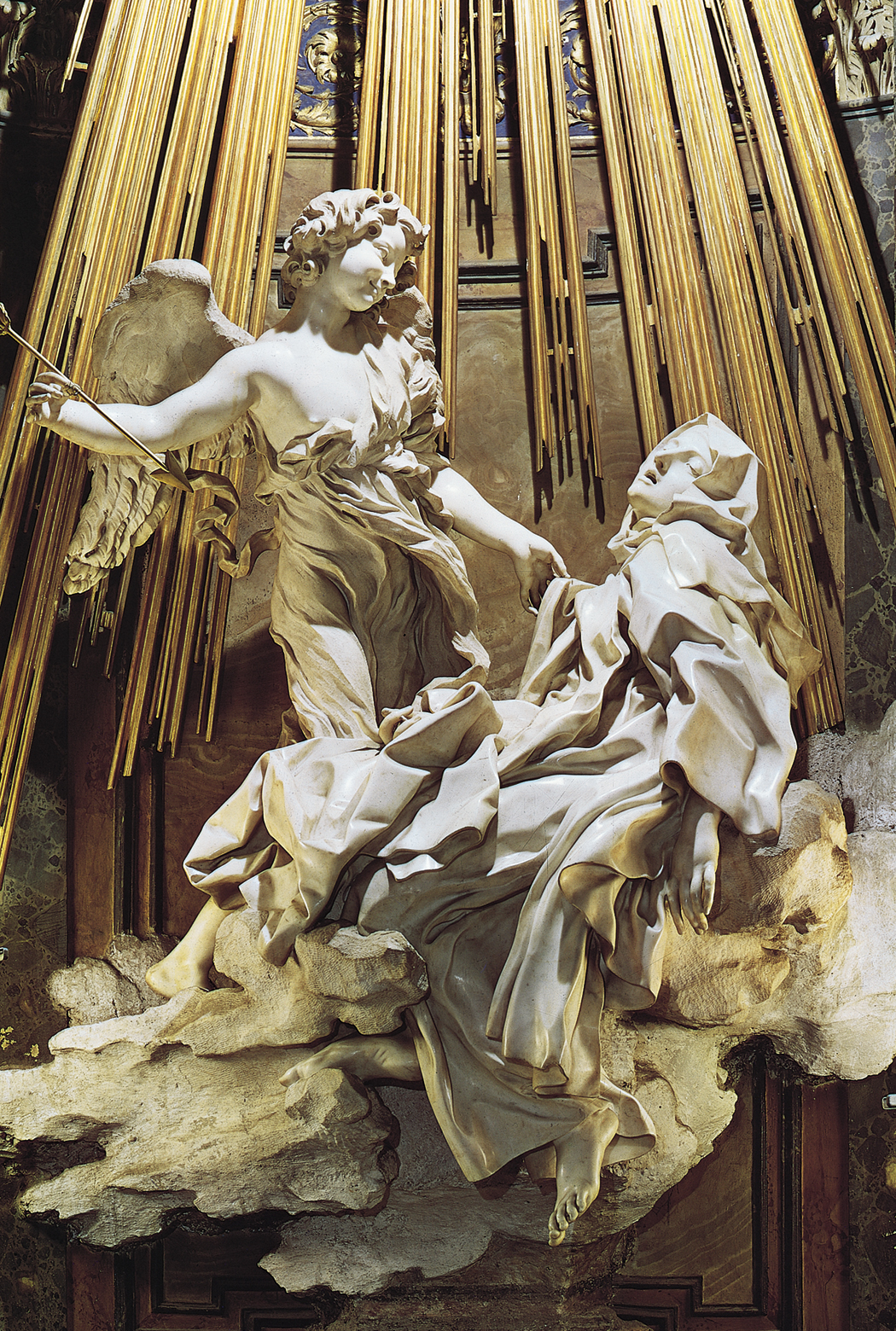 BERNINI
ITALY
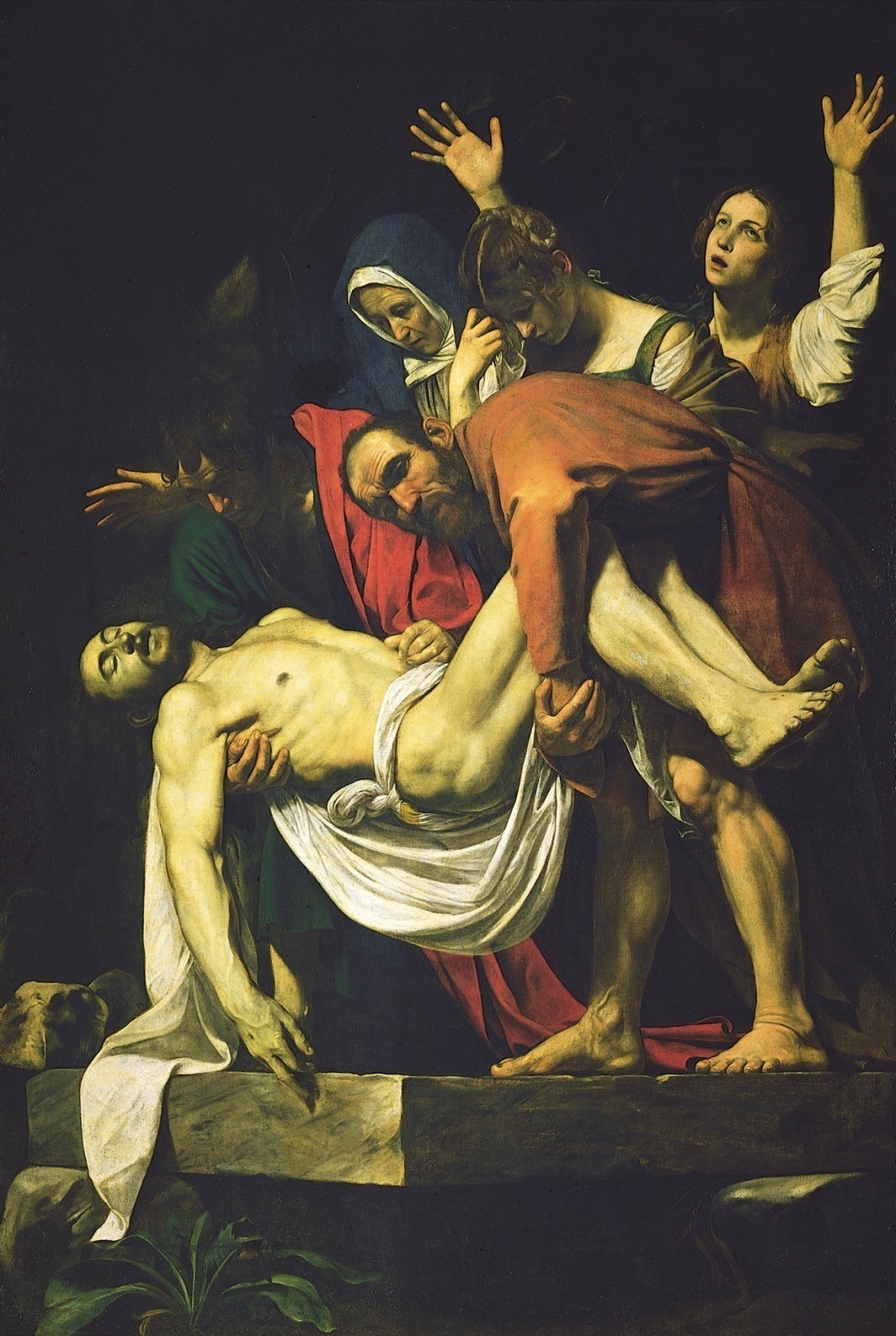 CARAVAGGIO
ITALY
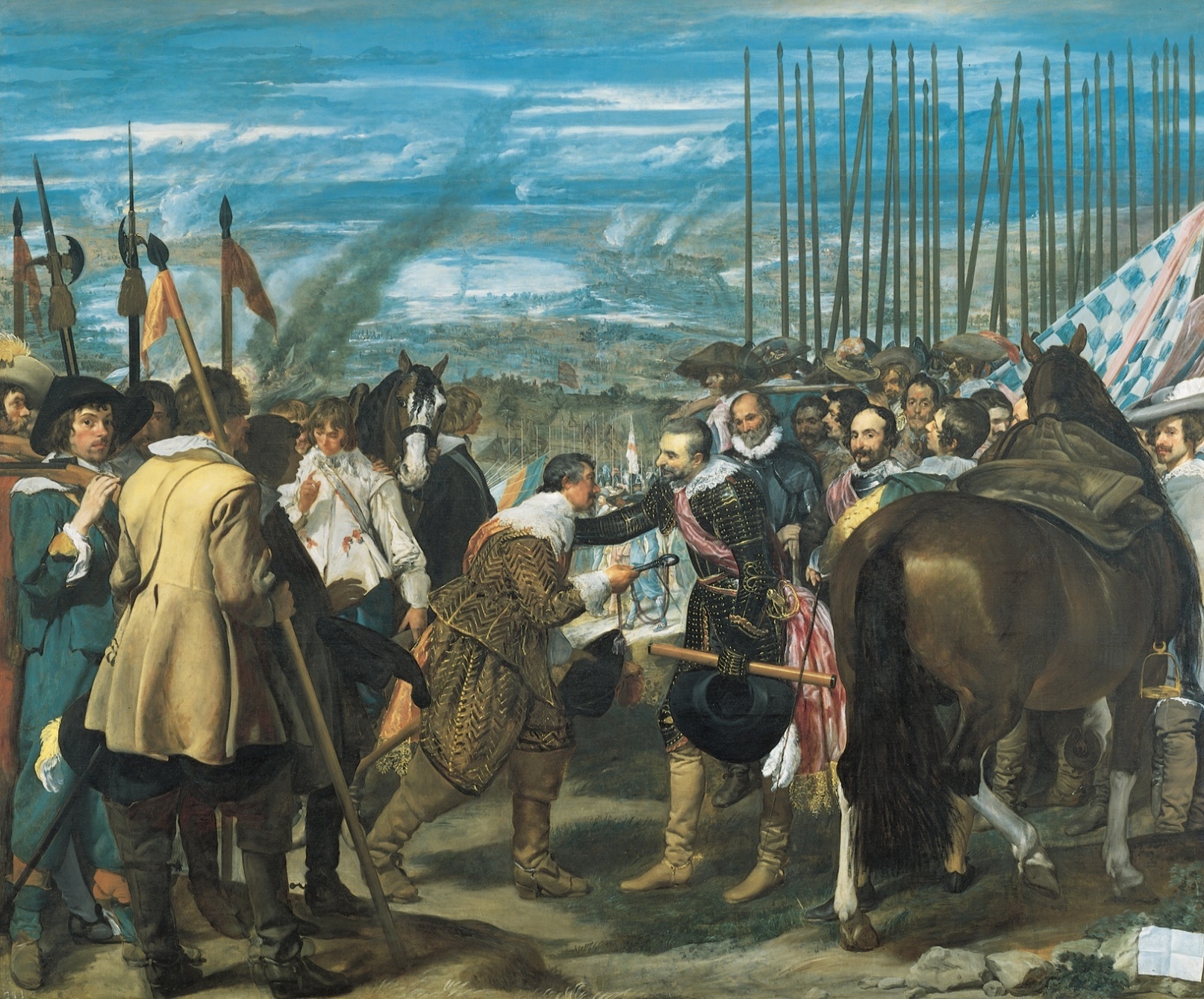 VELAZQUEZ
SPAIN
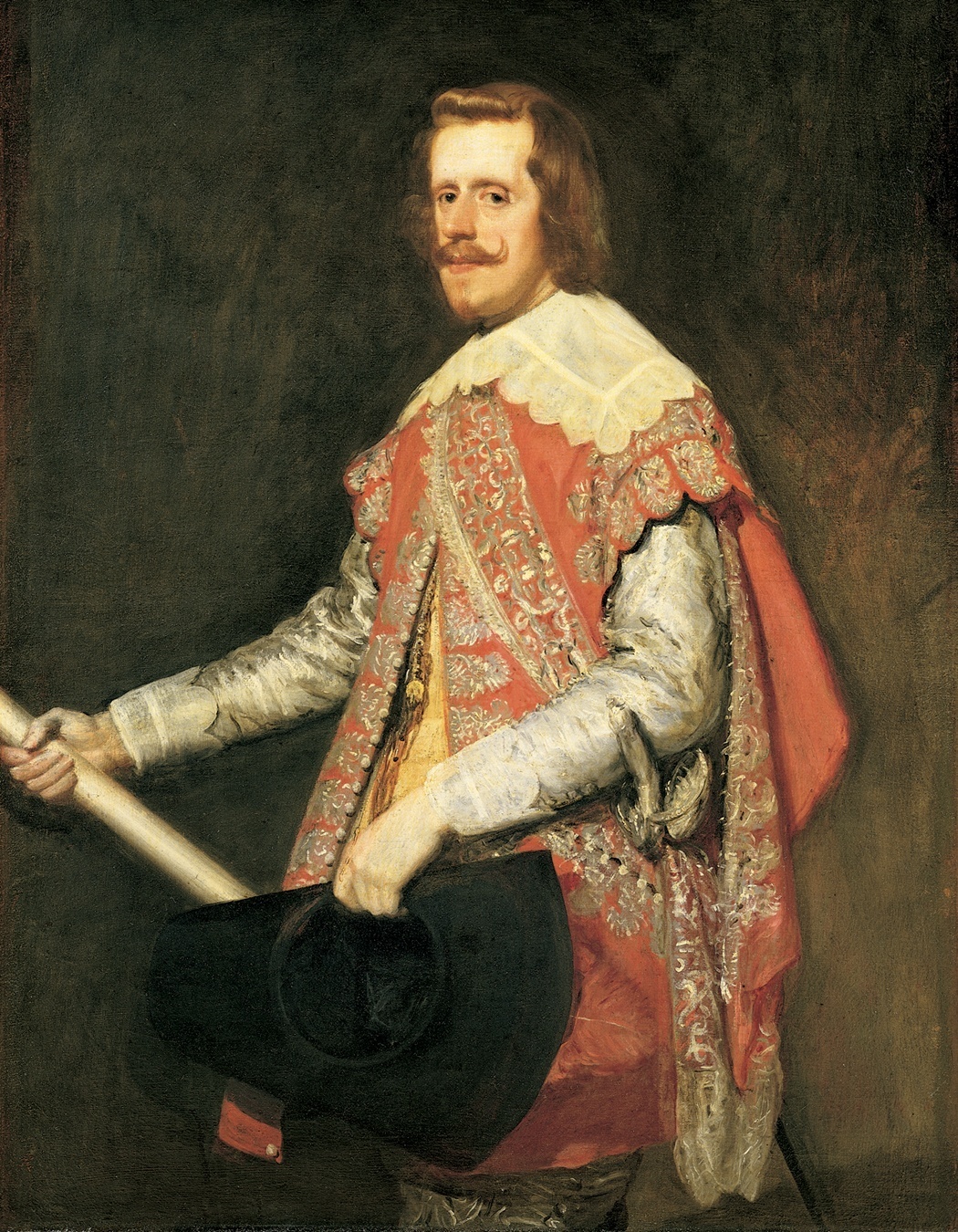 VELAZQUEZ
SPAIN
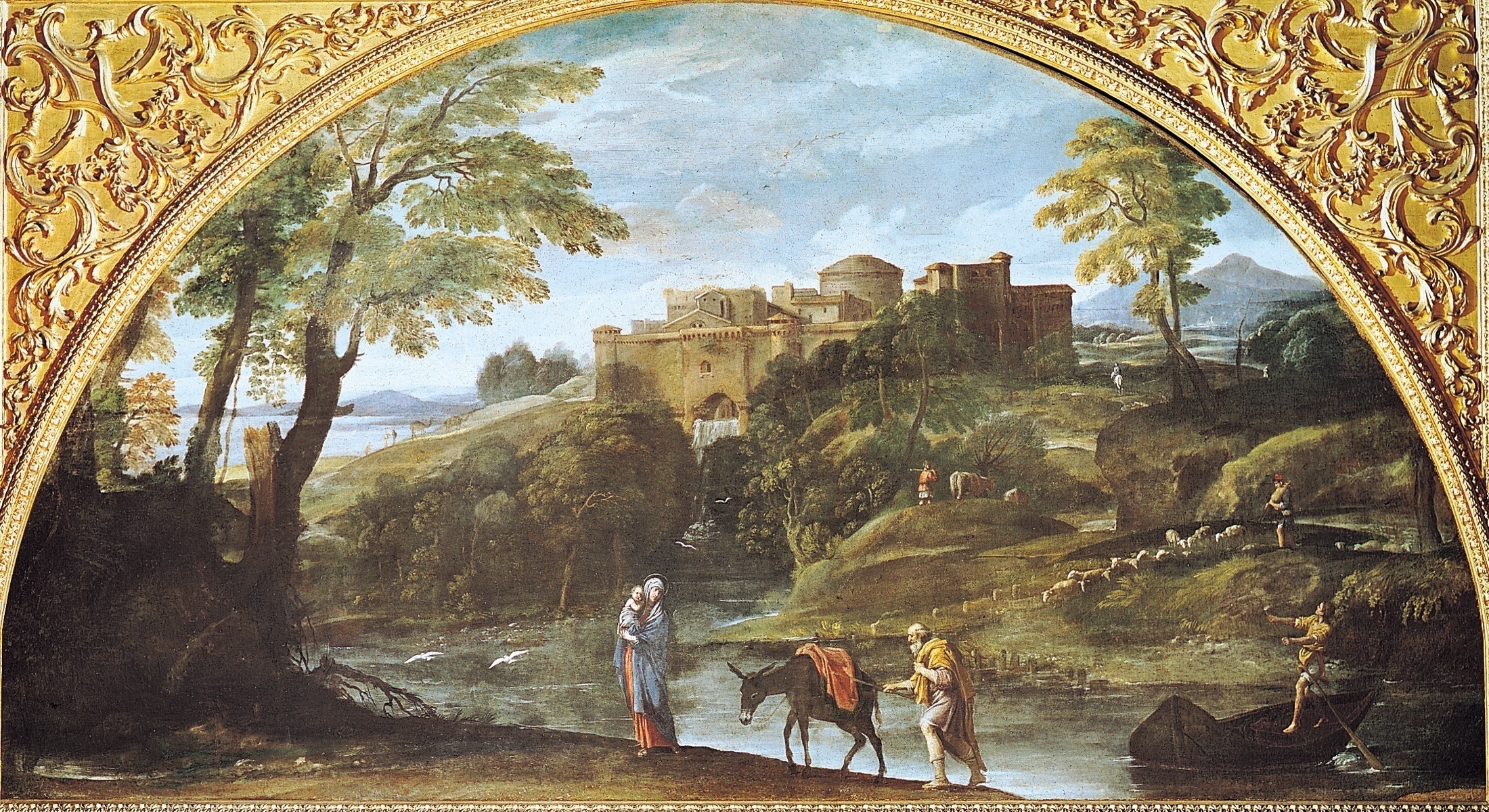 CARRACCI
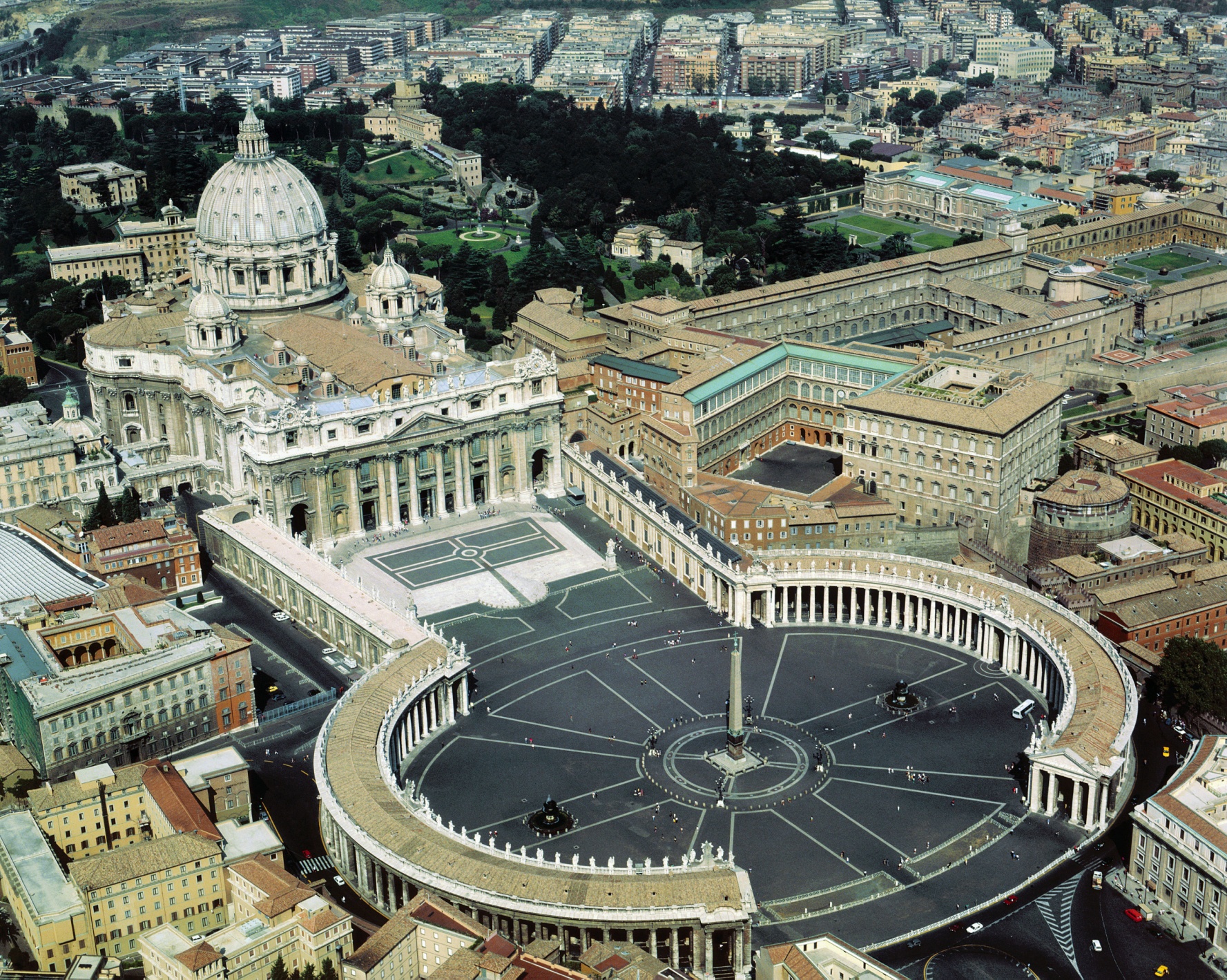 BERNINI
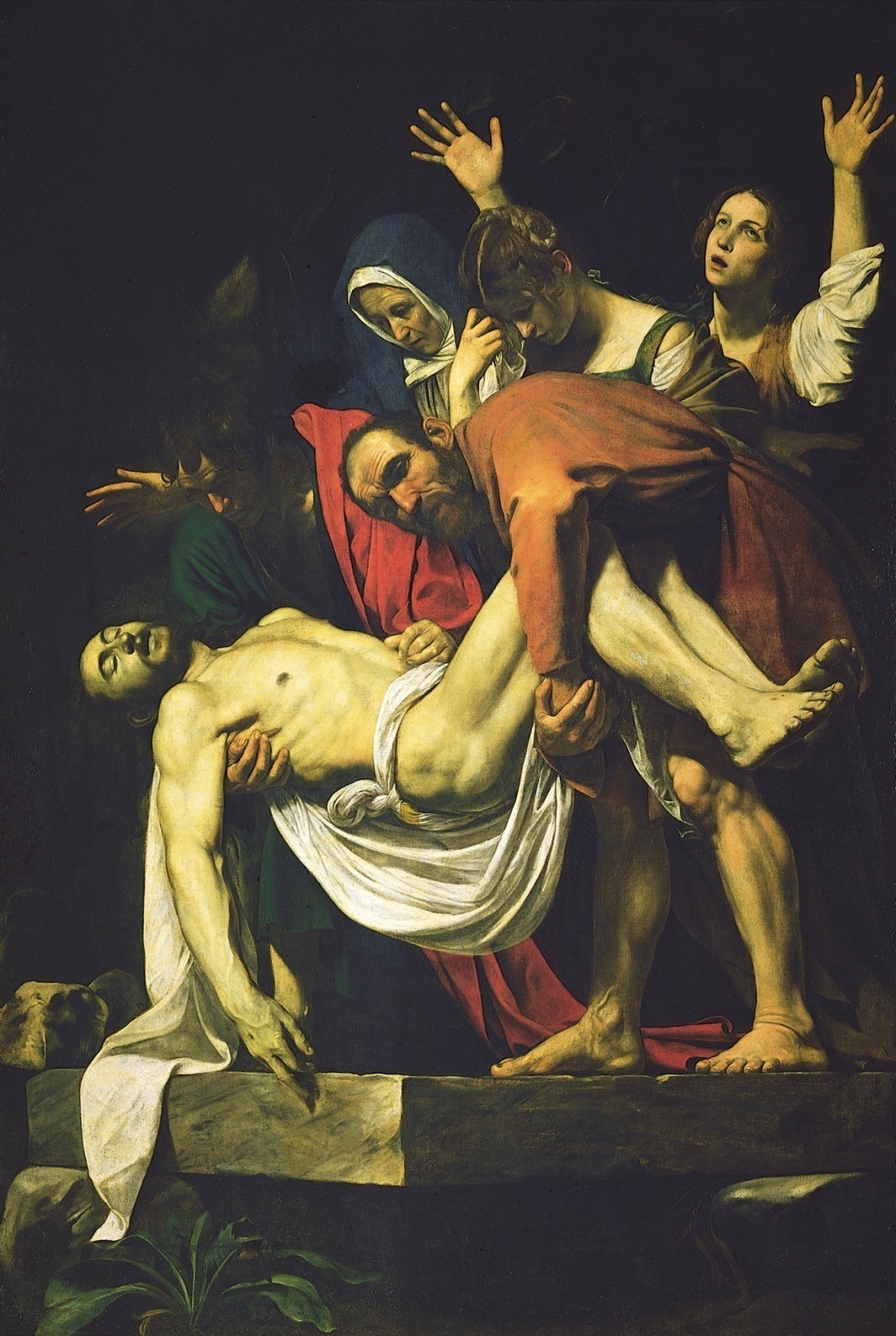 CARAVAGGIO
ITALY
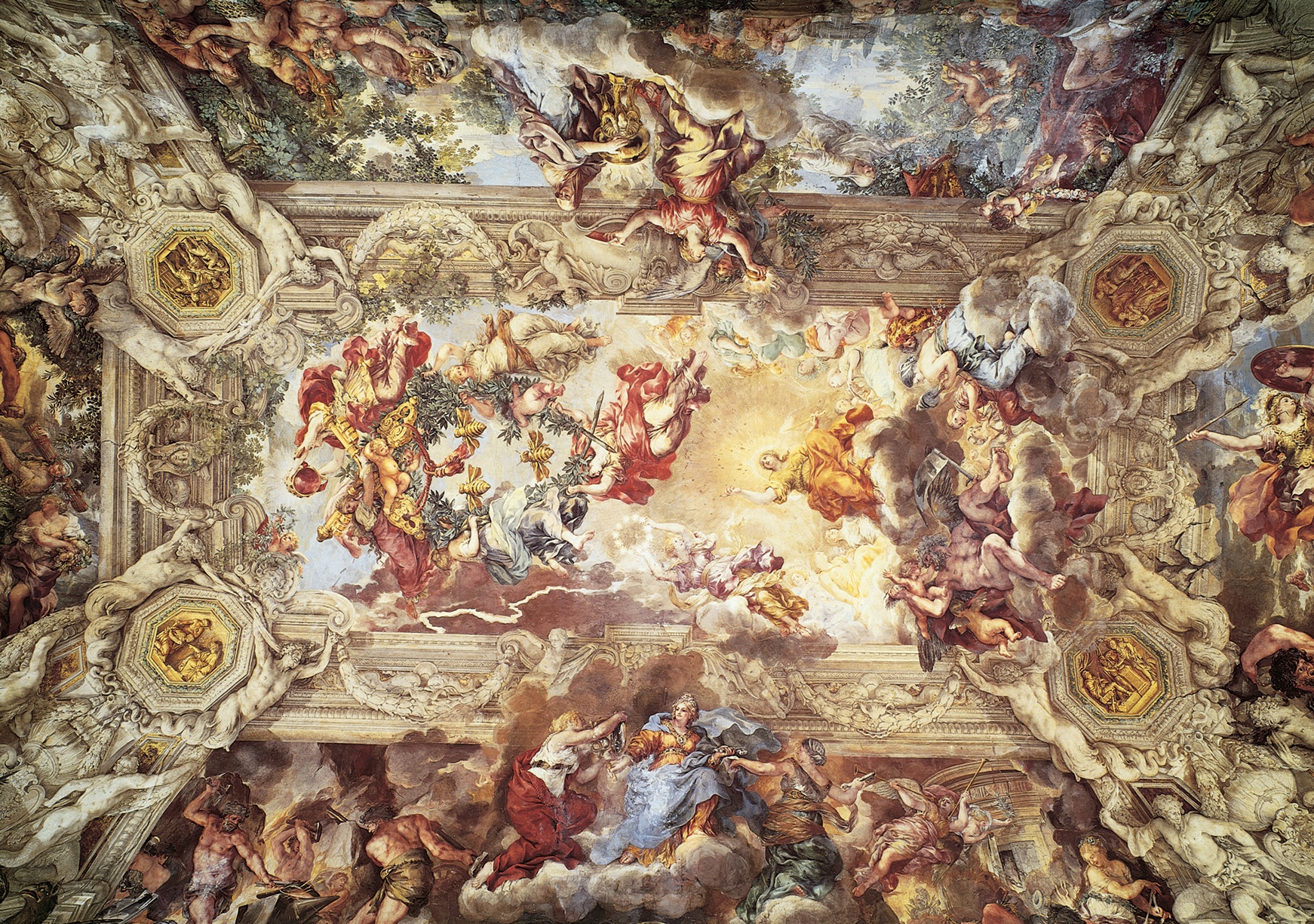 DA CORTONA - ITALY
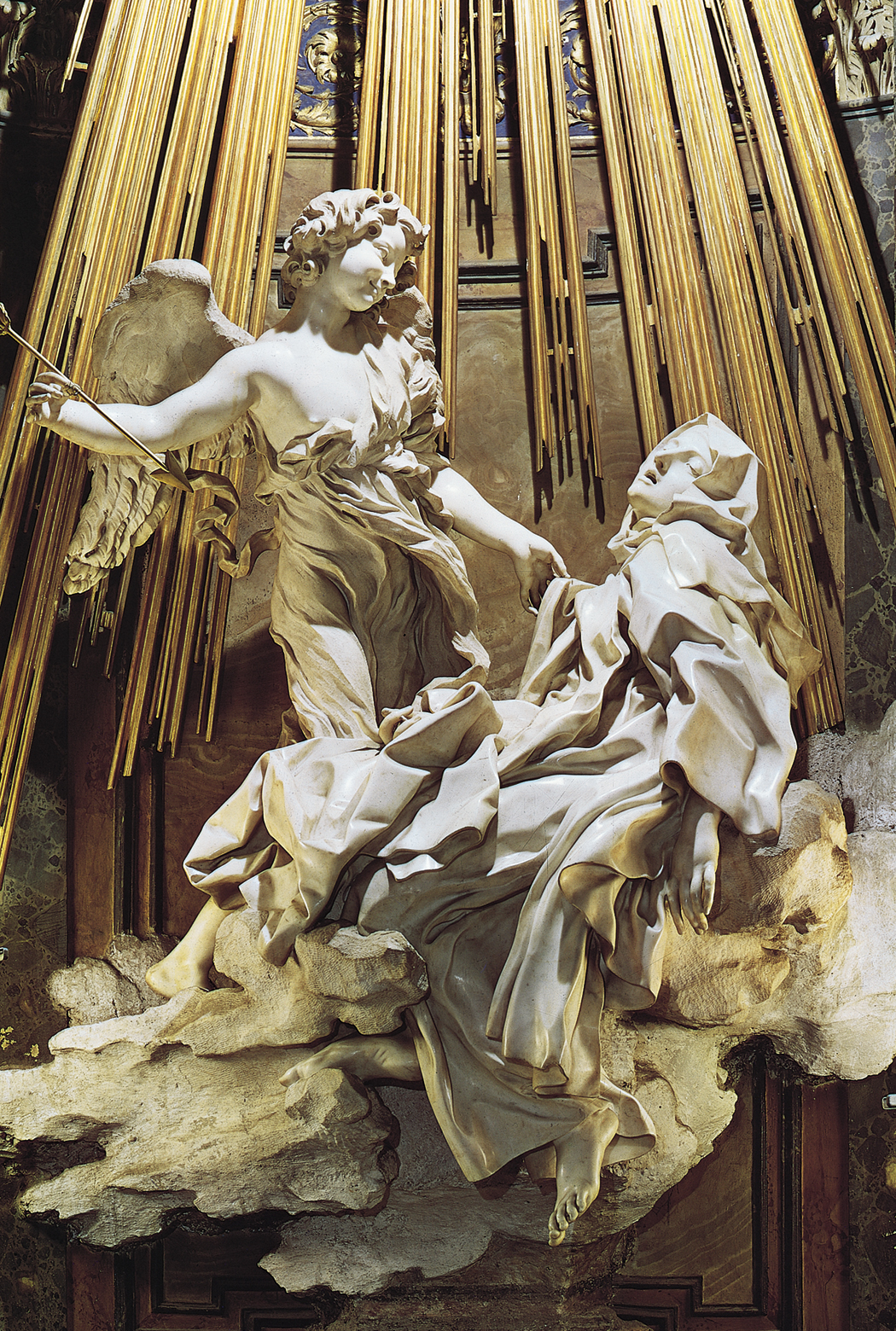 BERNINI
ITALY
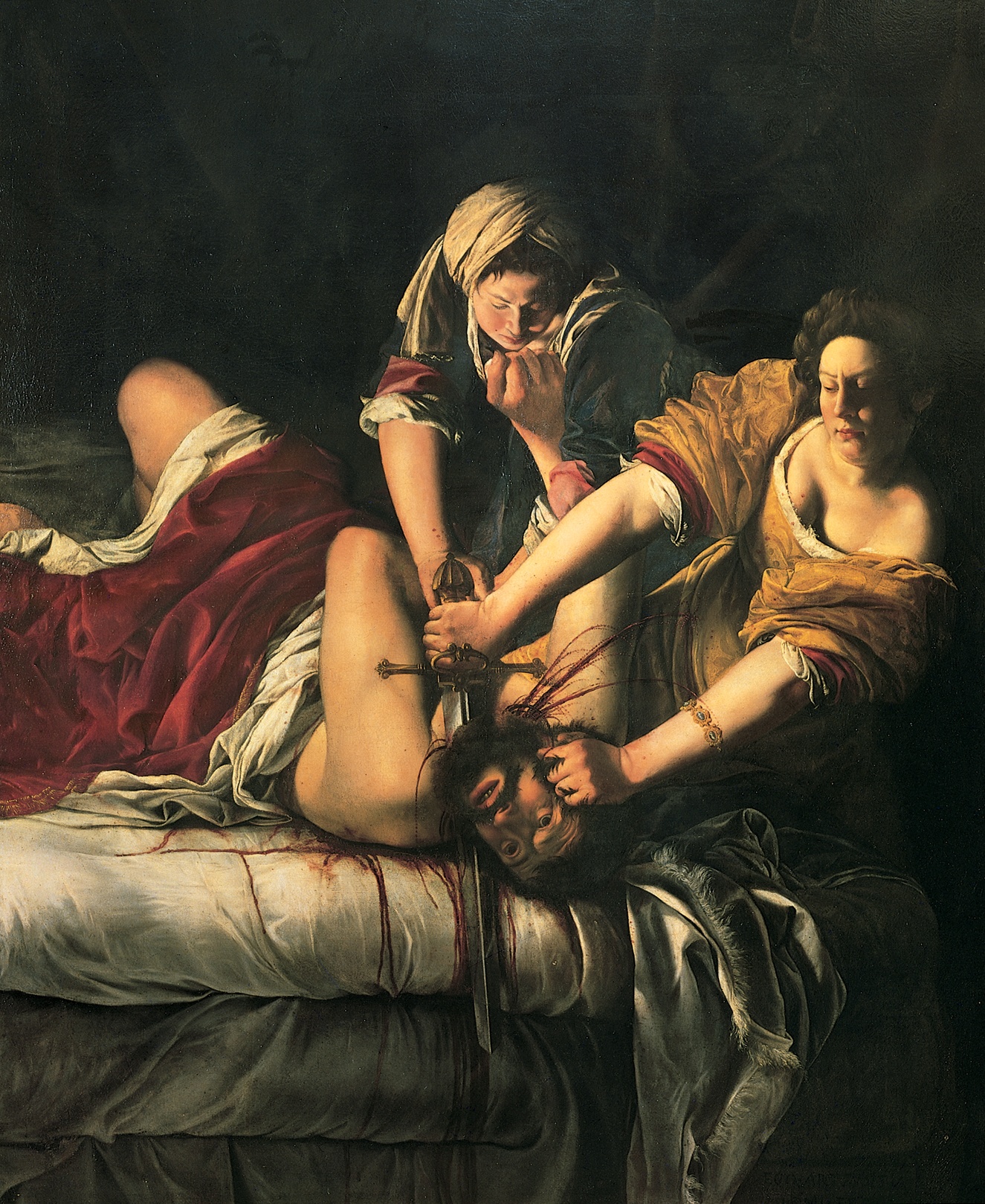 ARTEMISIA
GENTILESCHI-
ITALY
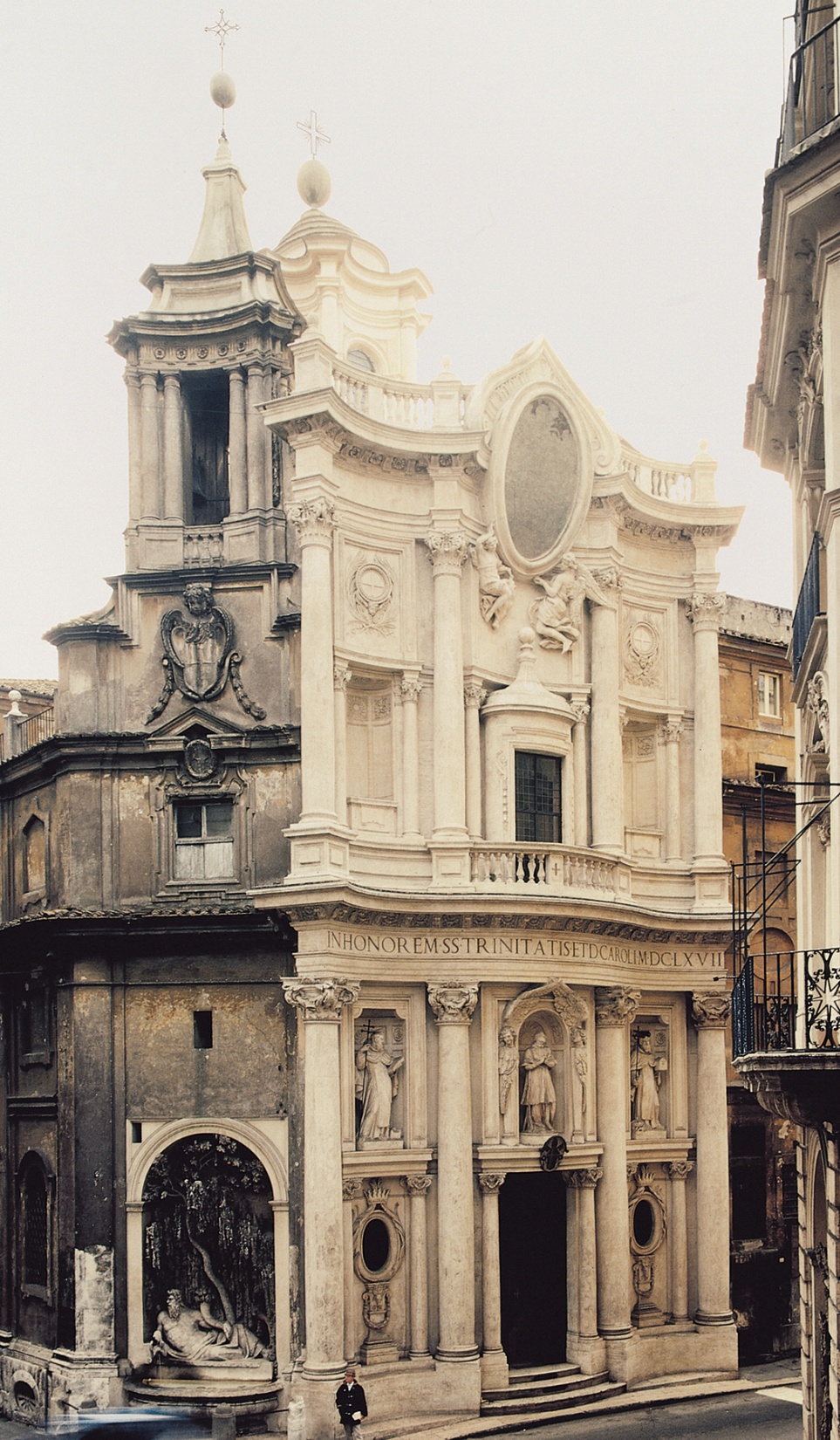 BORROMINI
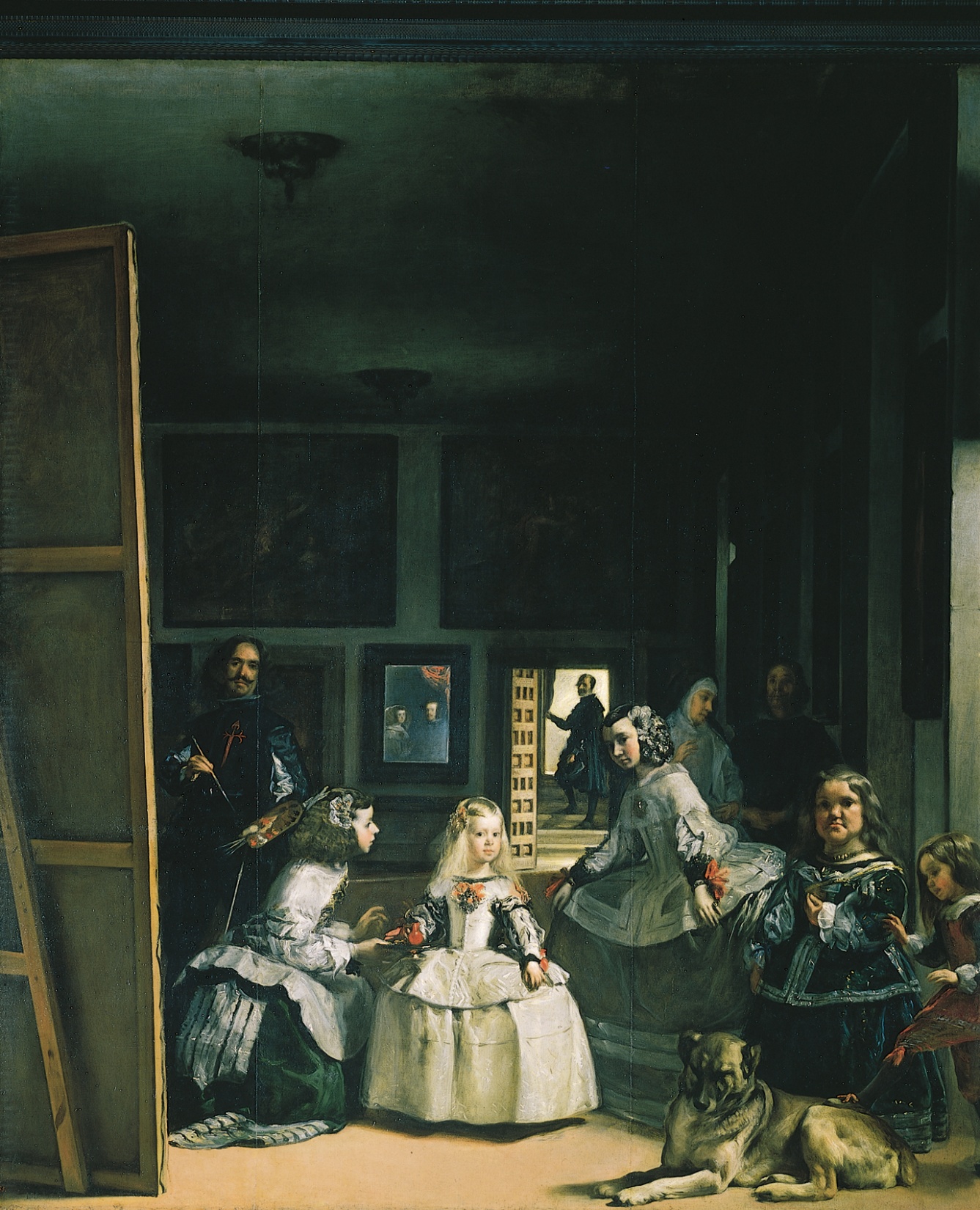 VELAZQUEZ
SPAIN
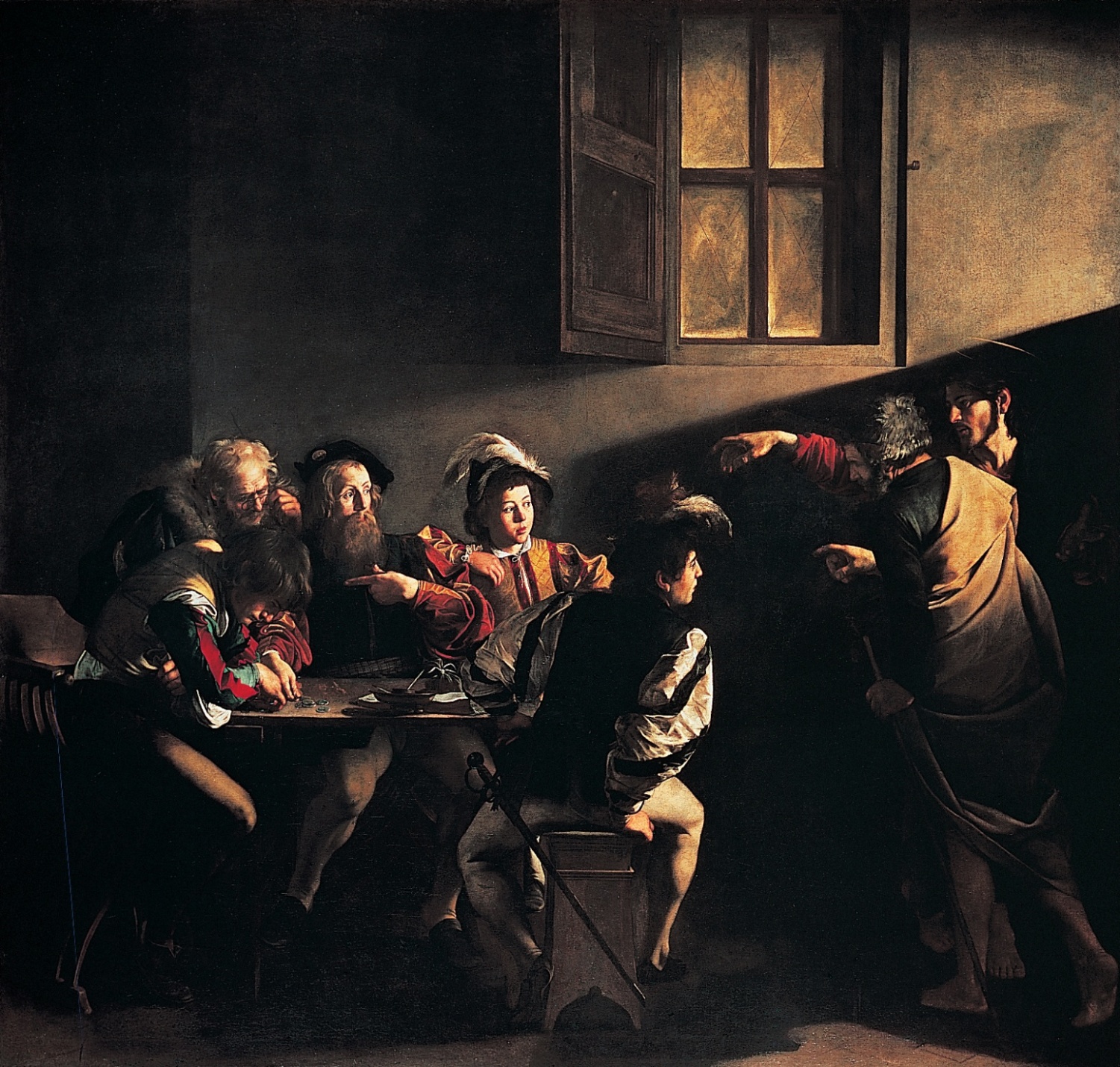 CARAVAGGIO - ITALY
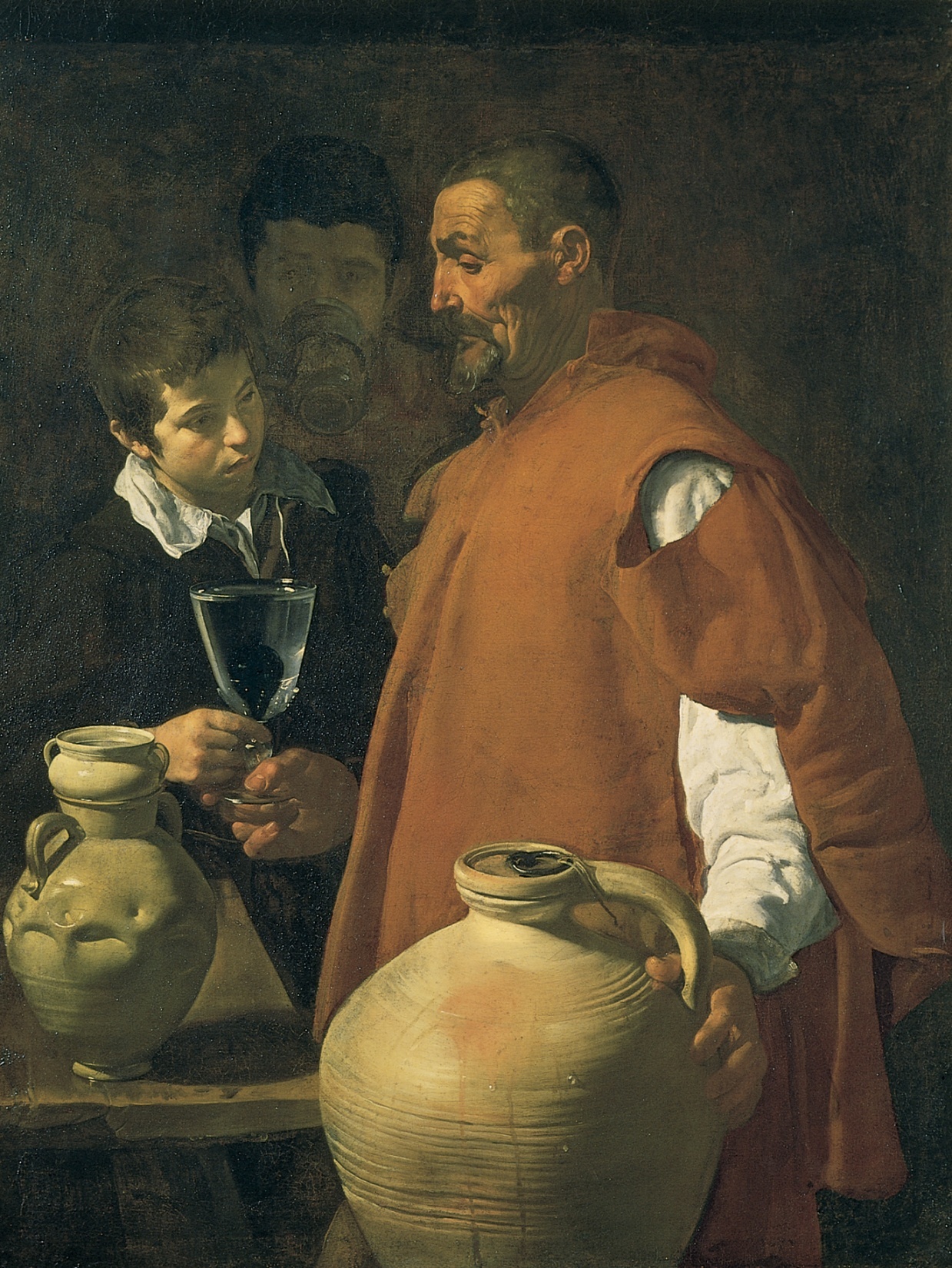 VELAZQUEZ
SPAIN
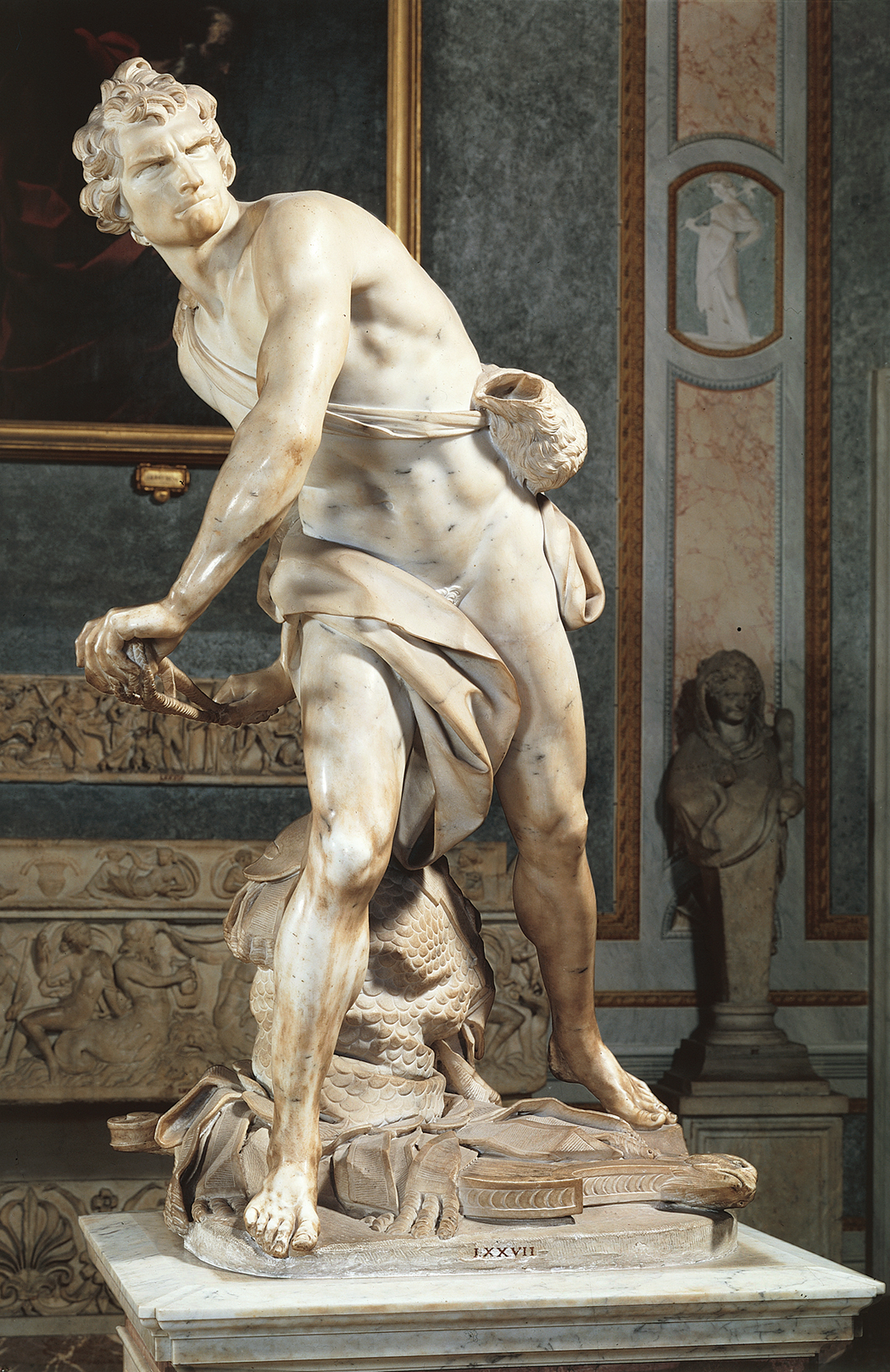 BERNINI
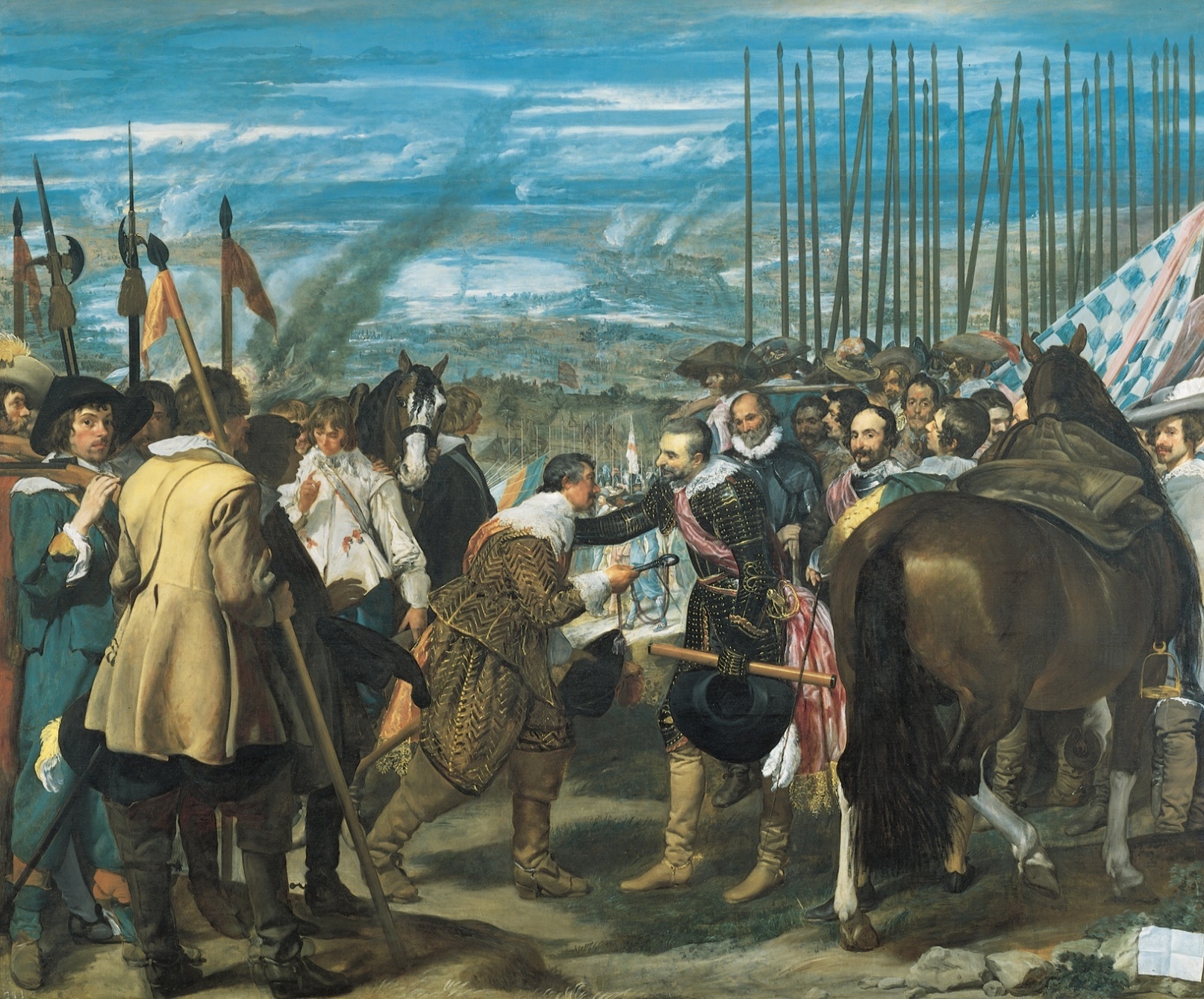 VELAZQUEZ
SPAIN
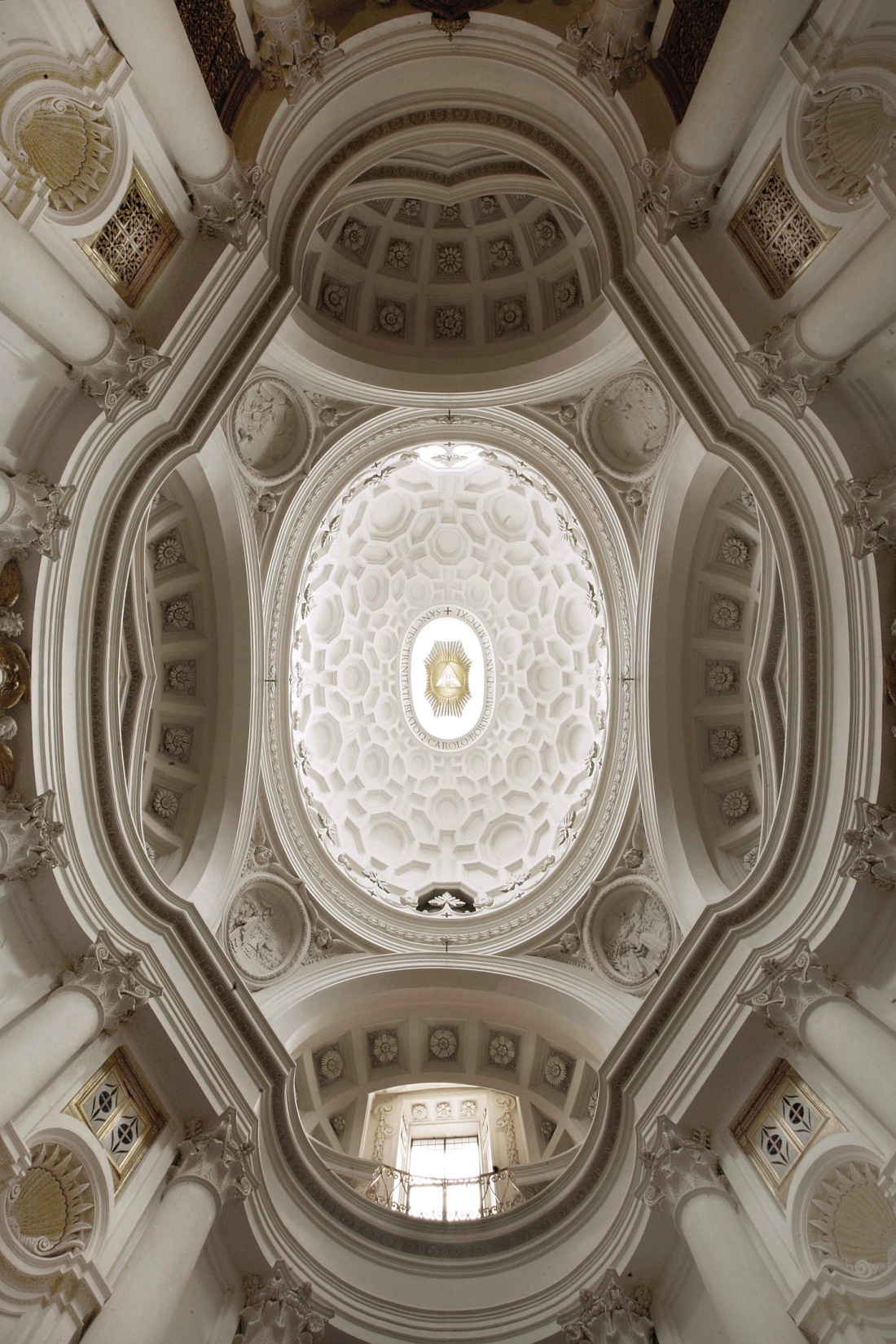 BORROMINI
ITALY
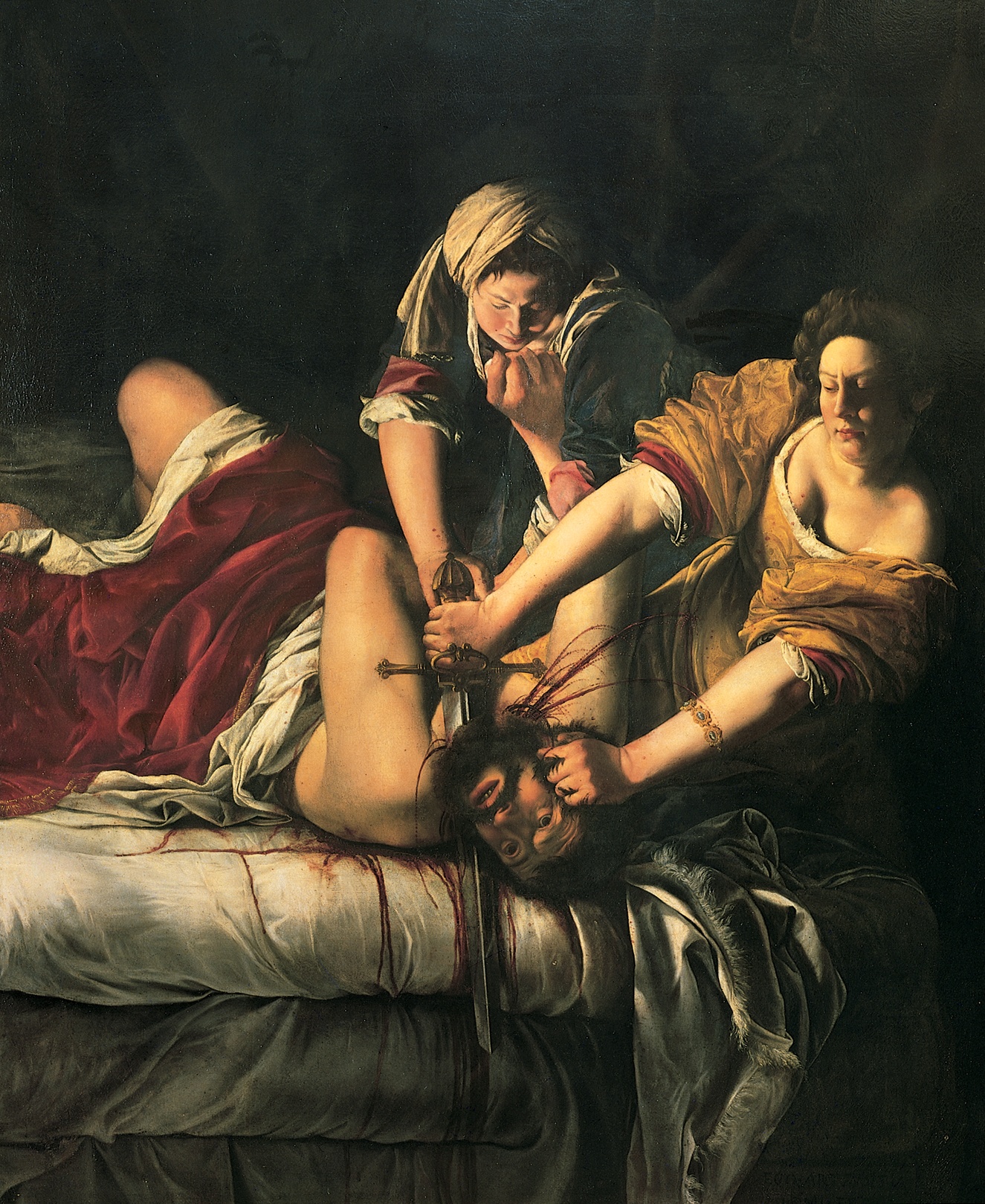 ARTEMISIA
GENTILESCHI-
ITALY
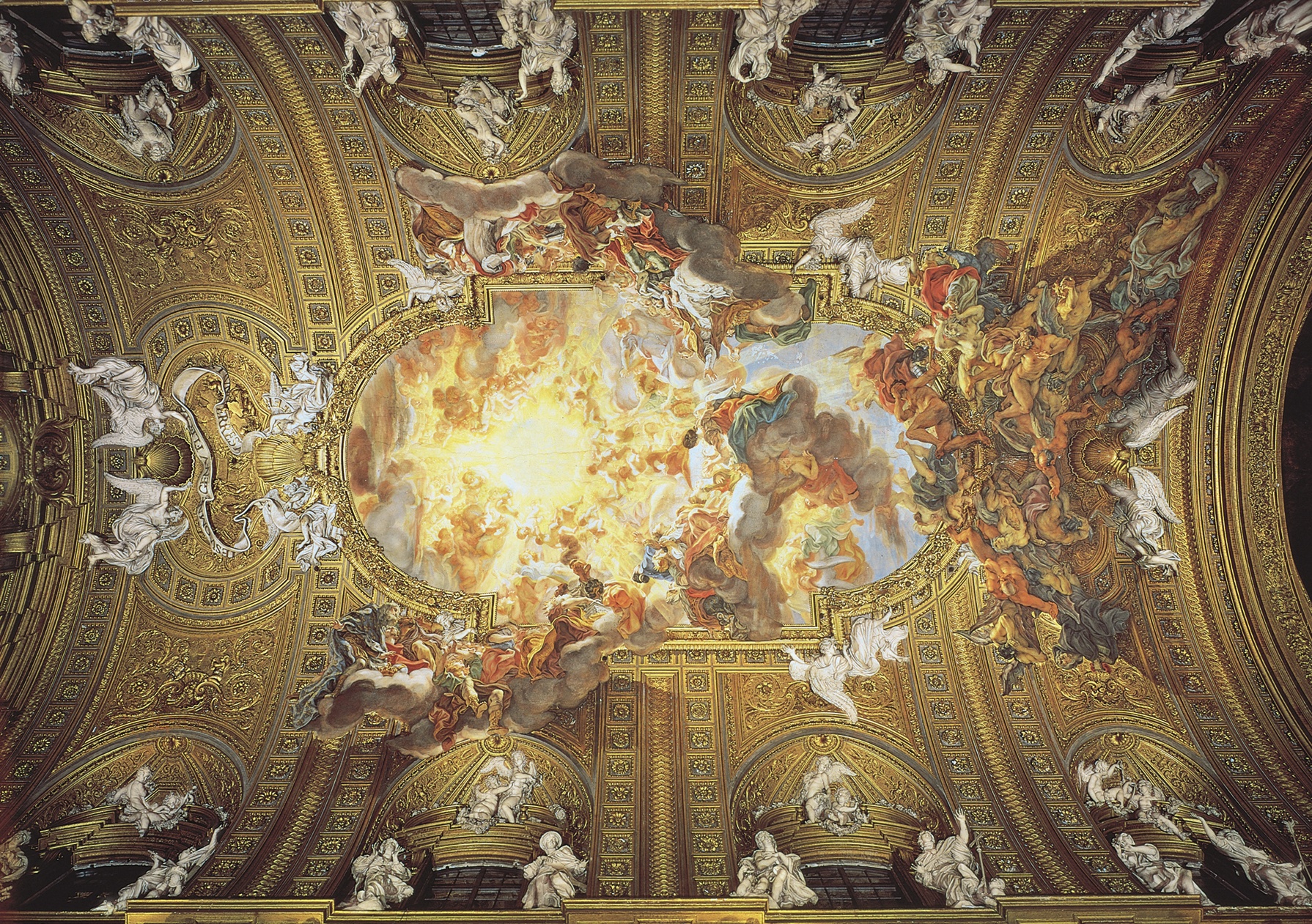 BATTISTA
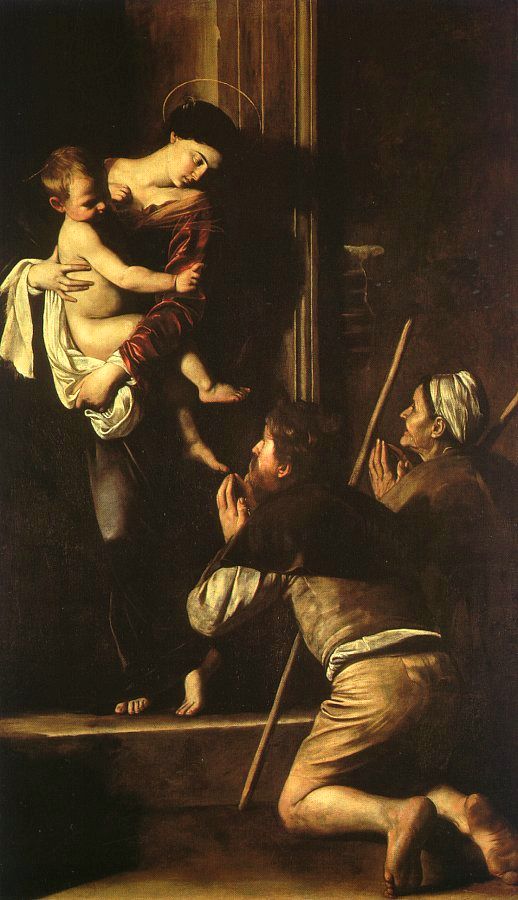 CARAVAGGIO
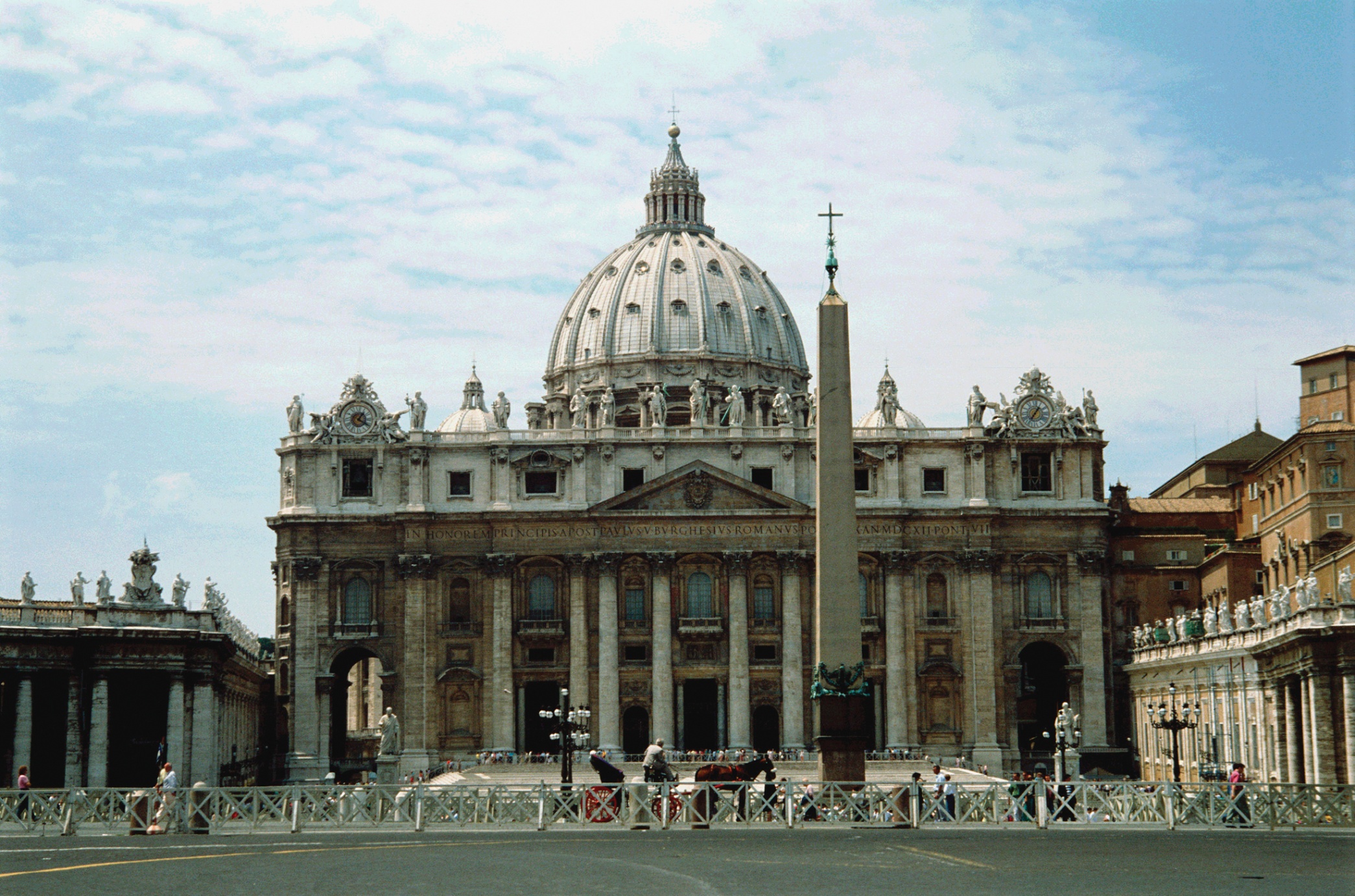 CARLO MADERNO
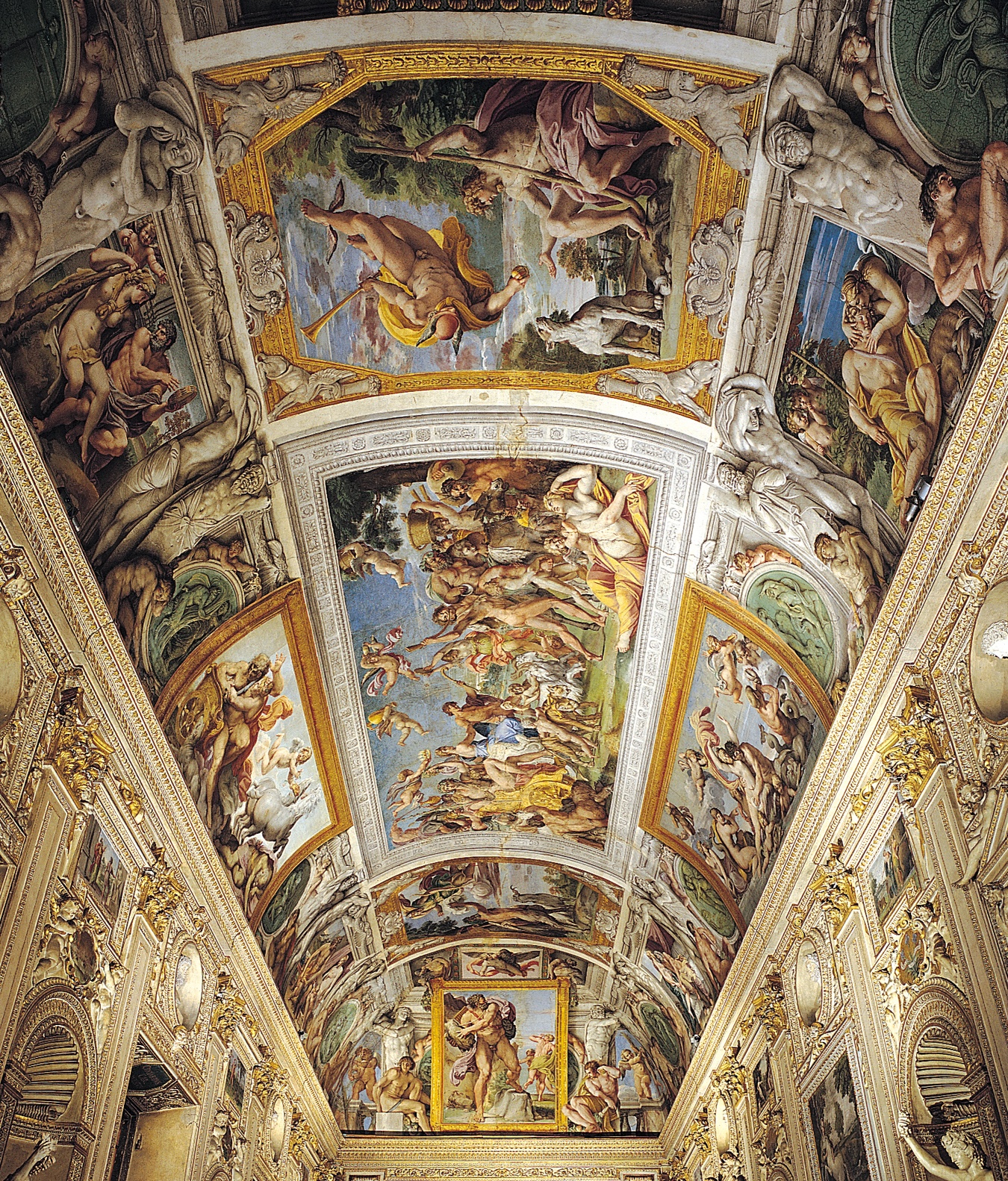 CARRACCI
ITALY
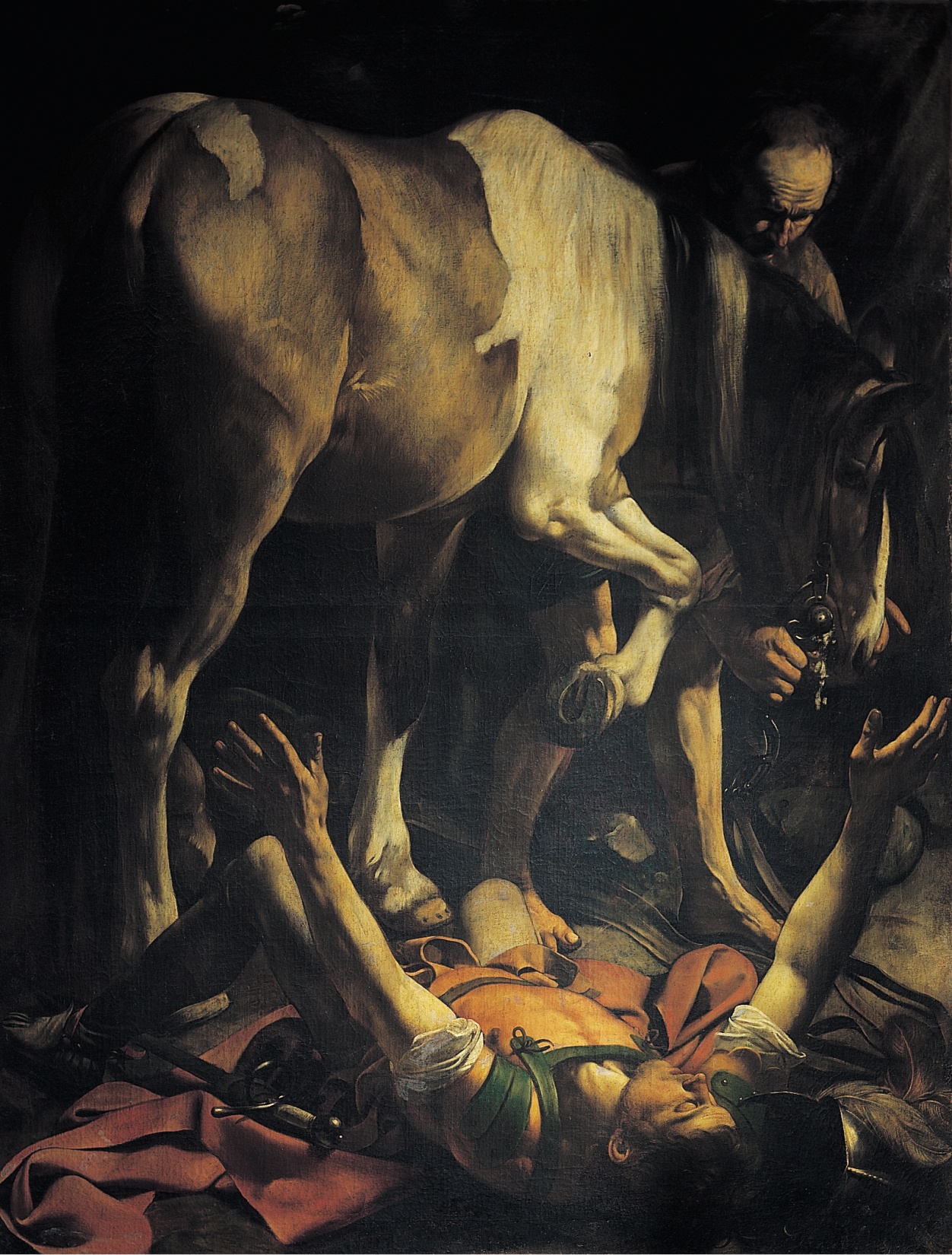 CARAVAGGIO
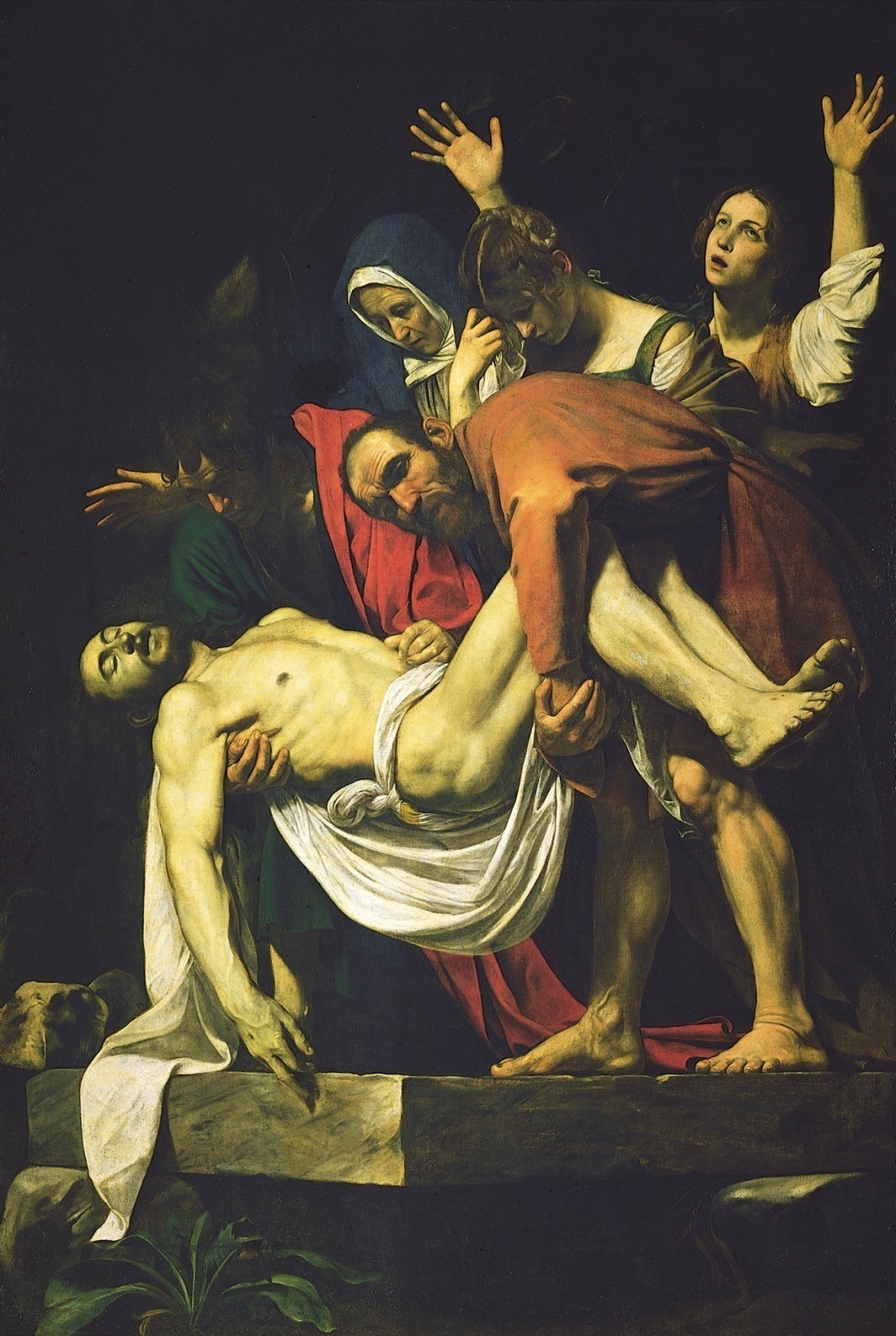 CARAVAGGIO
ITALY
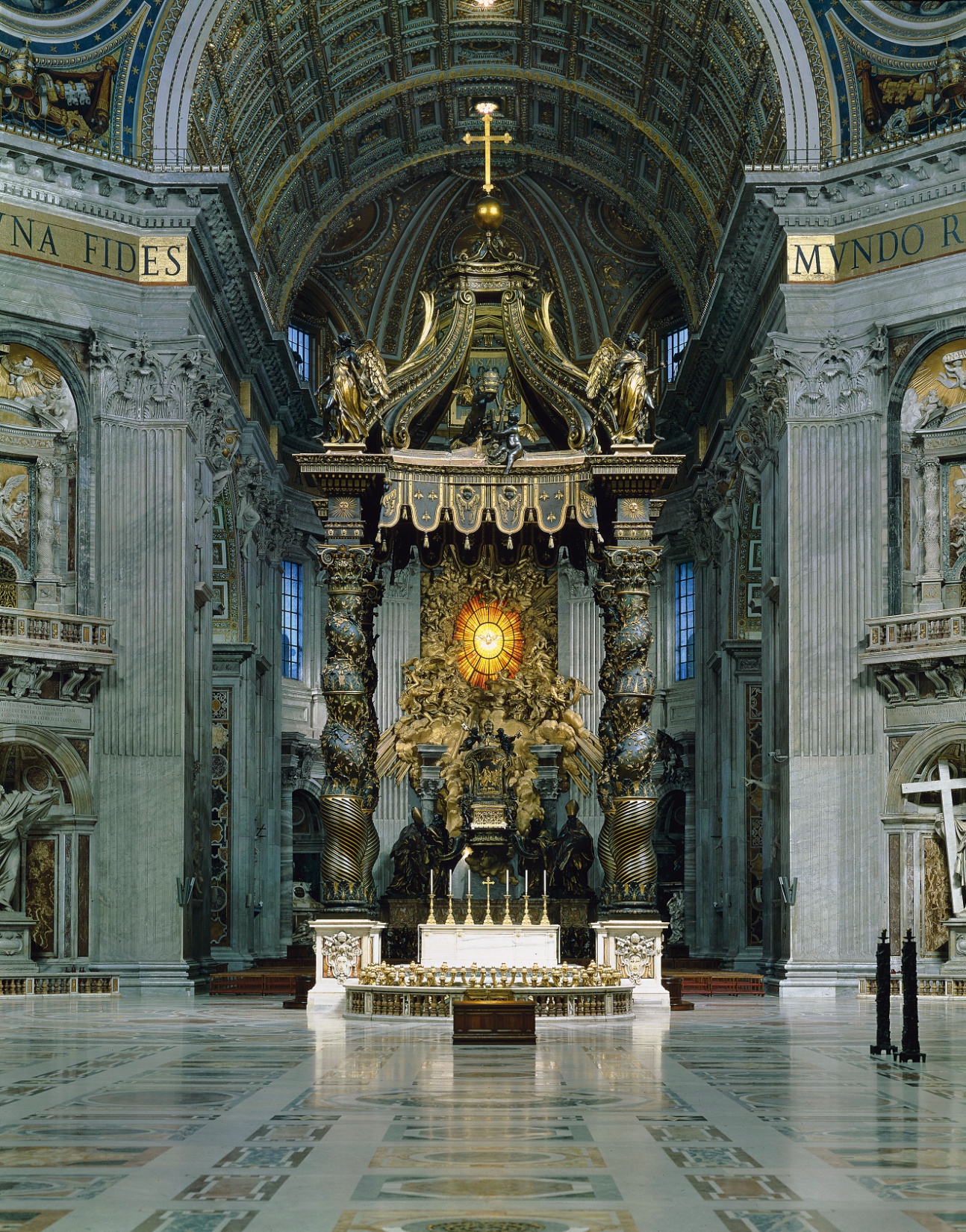 BERNINI
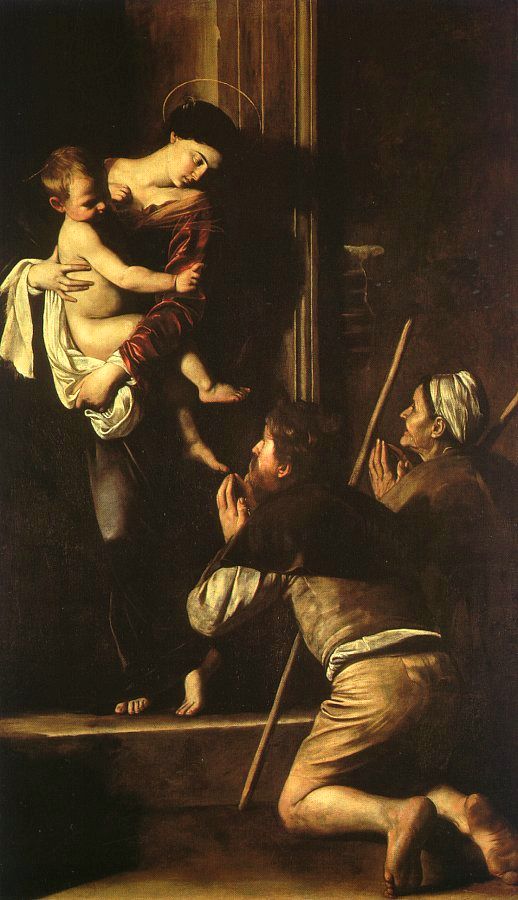 CARAVAGGIO
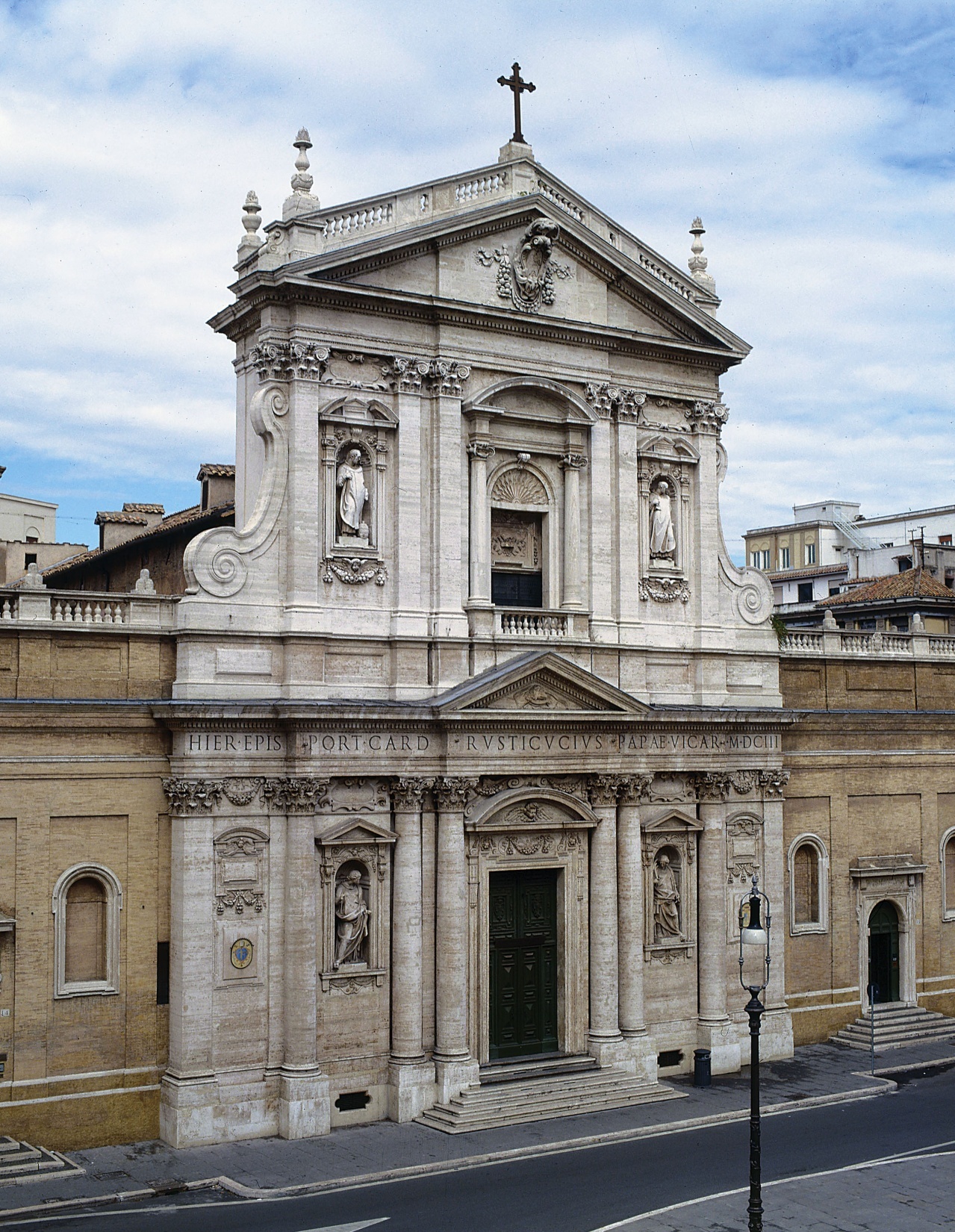 CARLO MADERNO
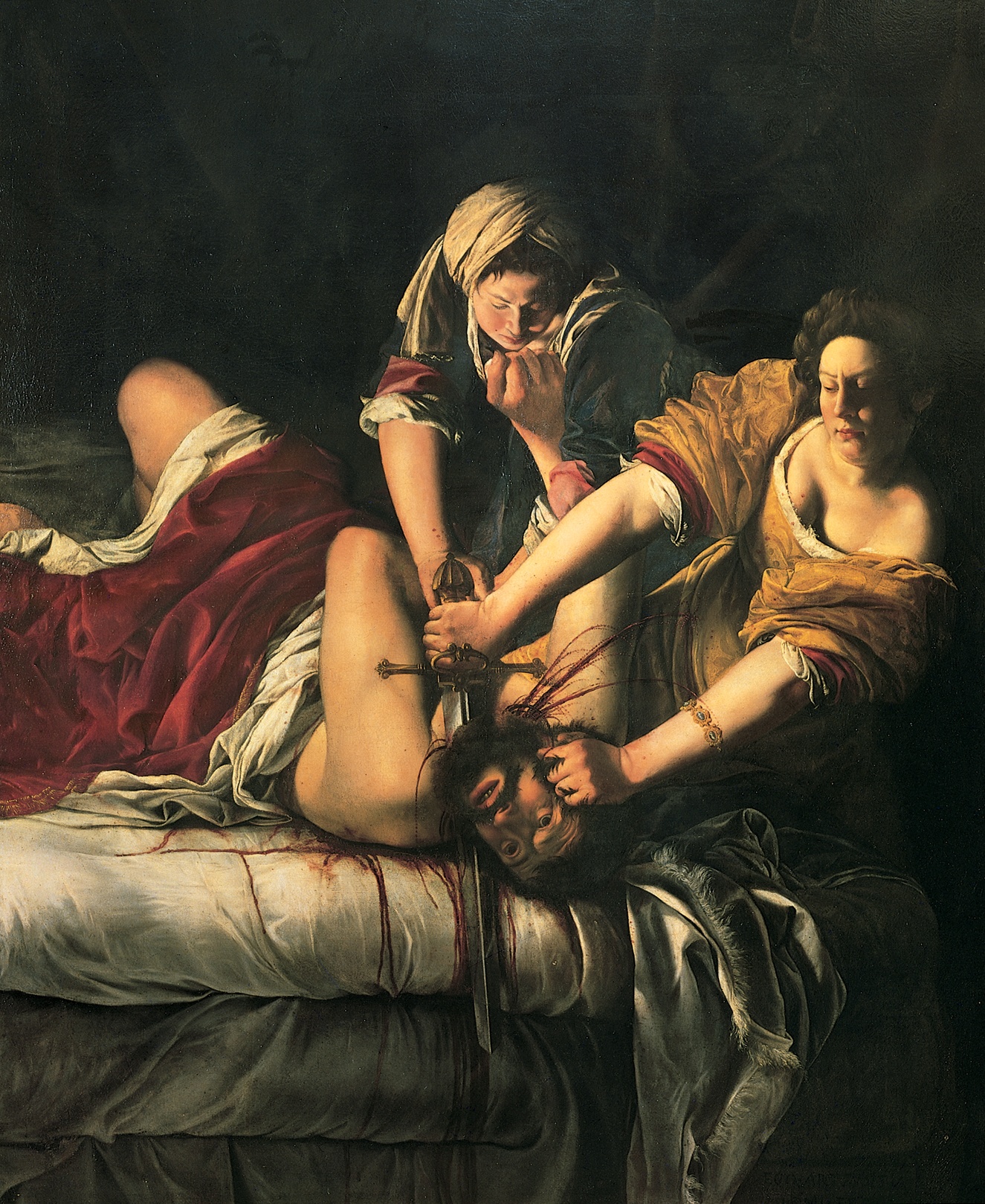 ARTEMISIA
GENTILESCHI-
ITALY
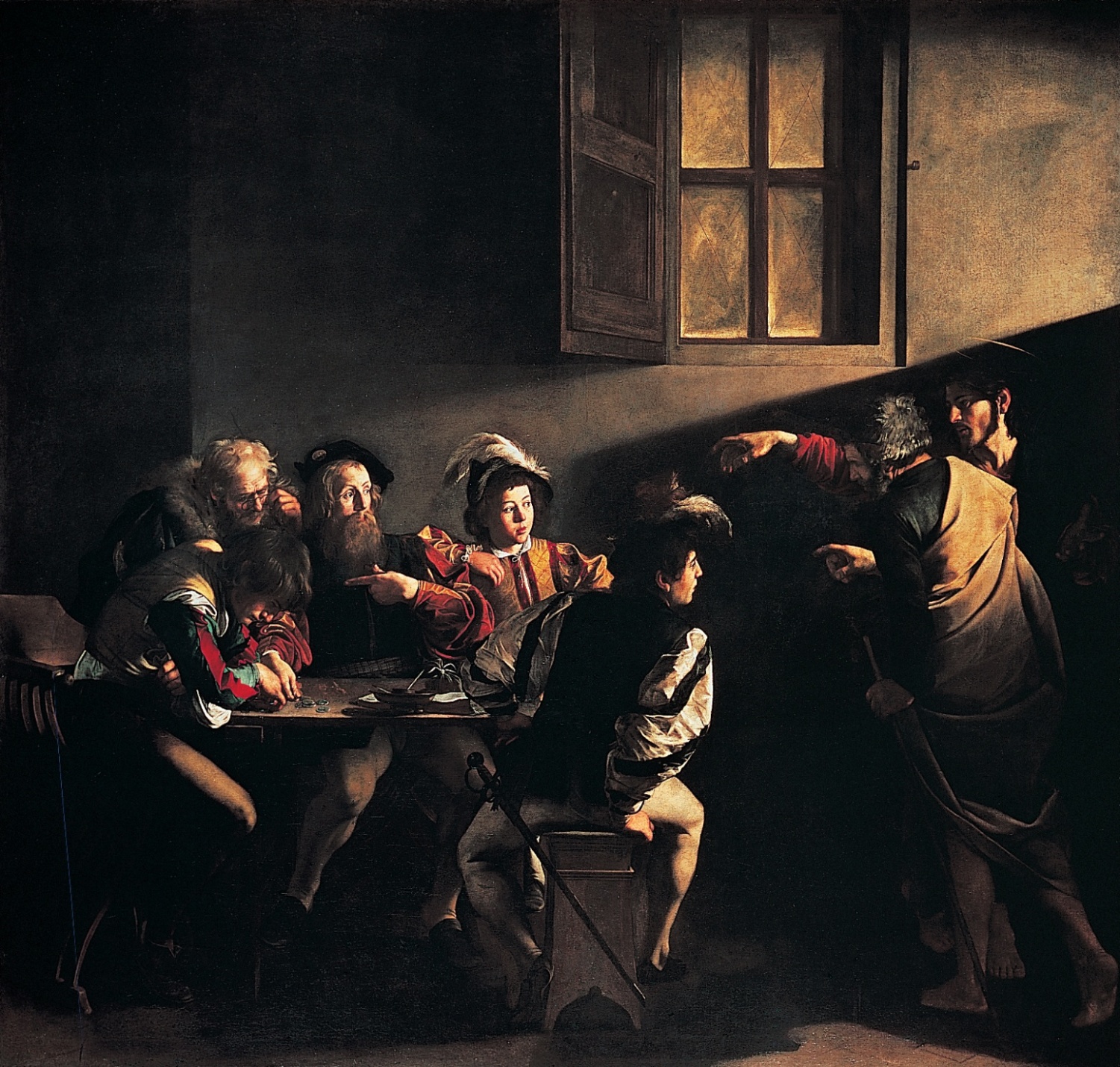 CARAVAGGIO - ITALY
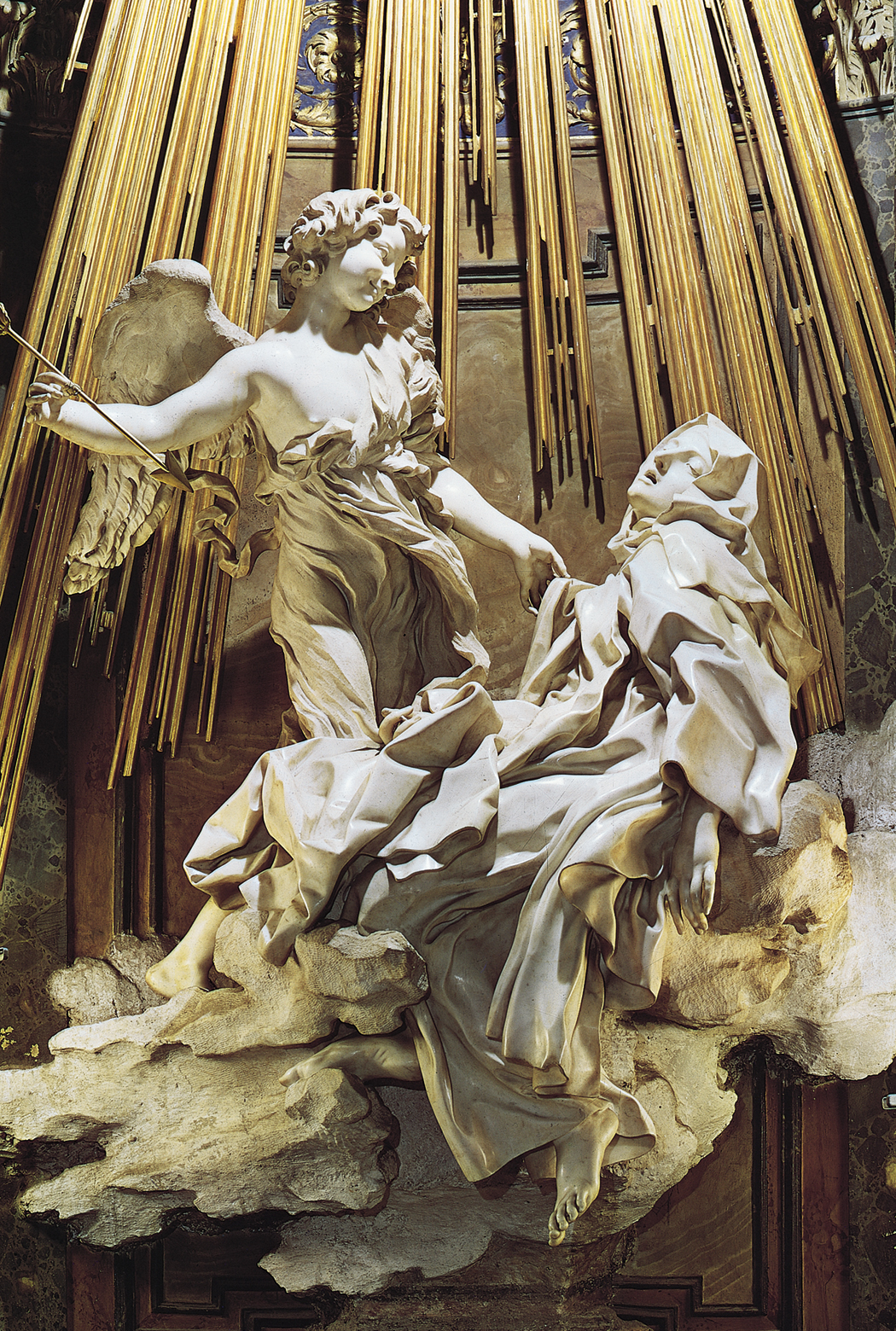 BERNINI
ITALY
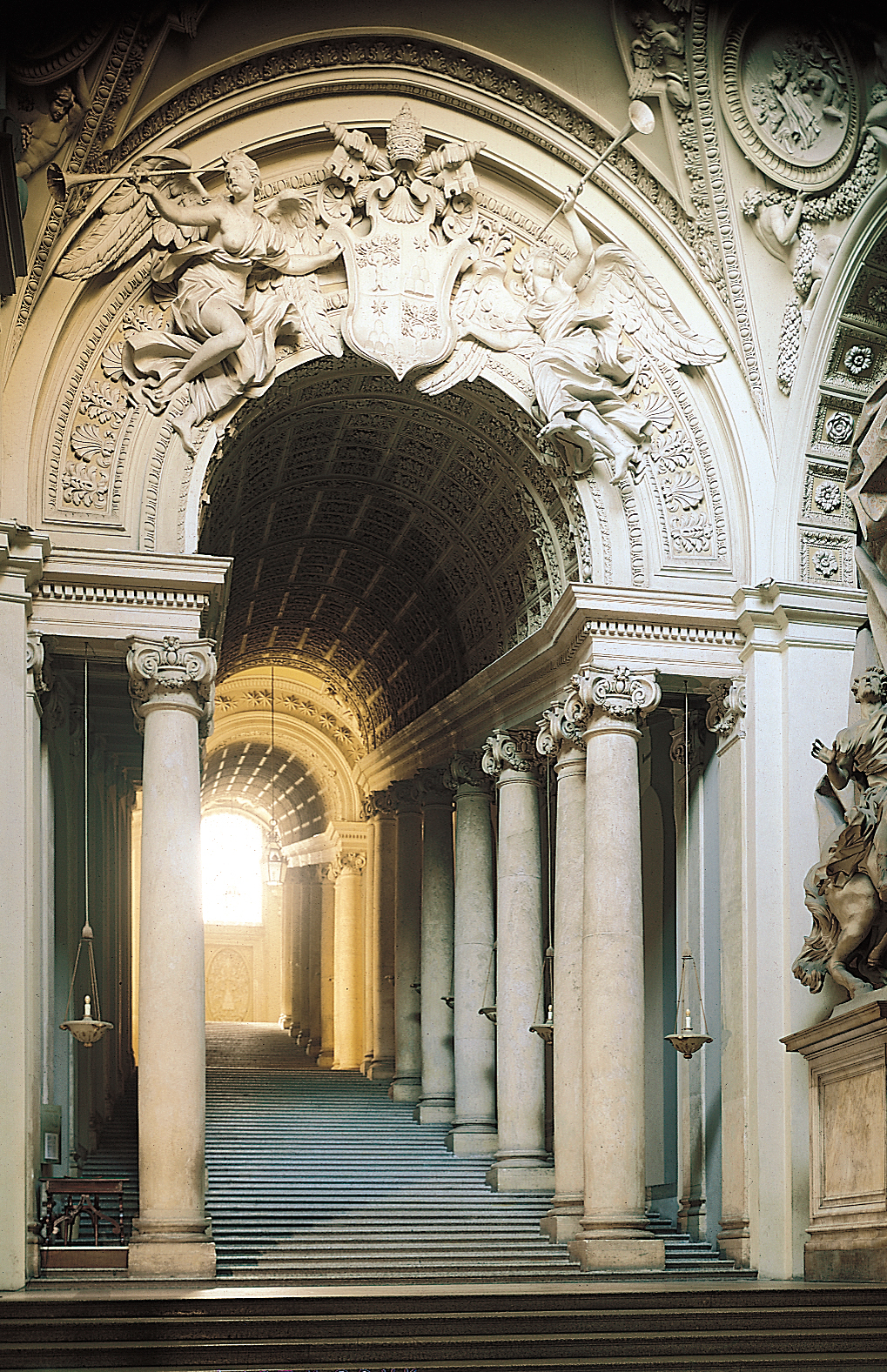 BERNINI
ITALY
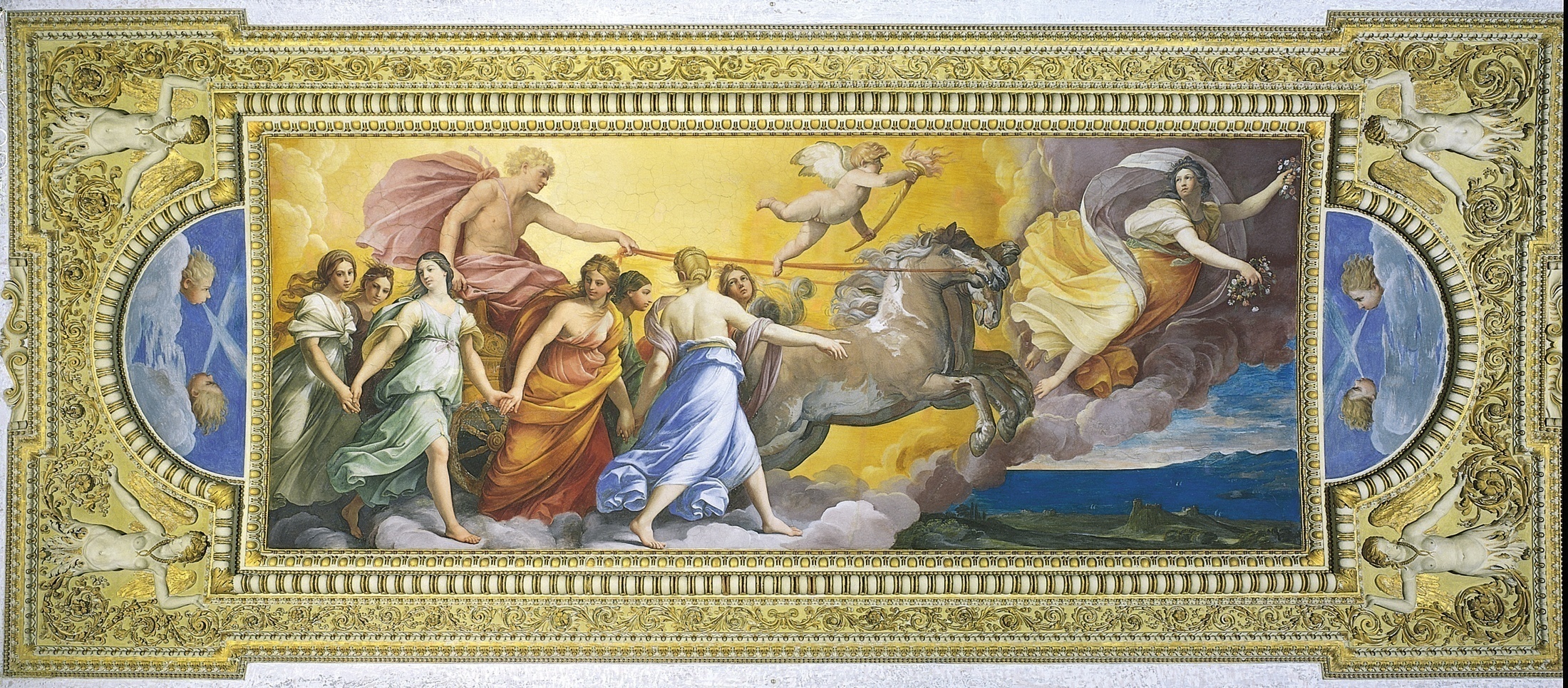 RENI - ITALY
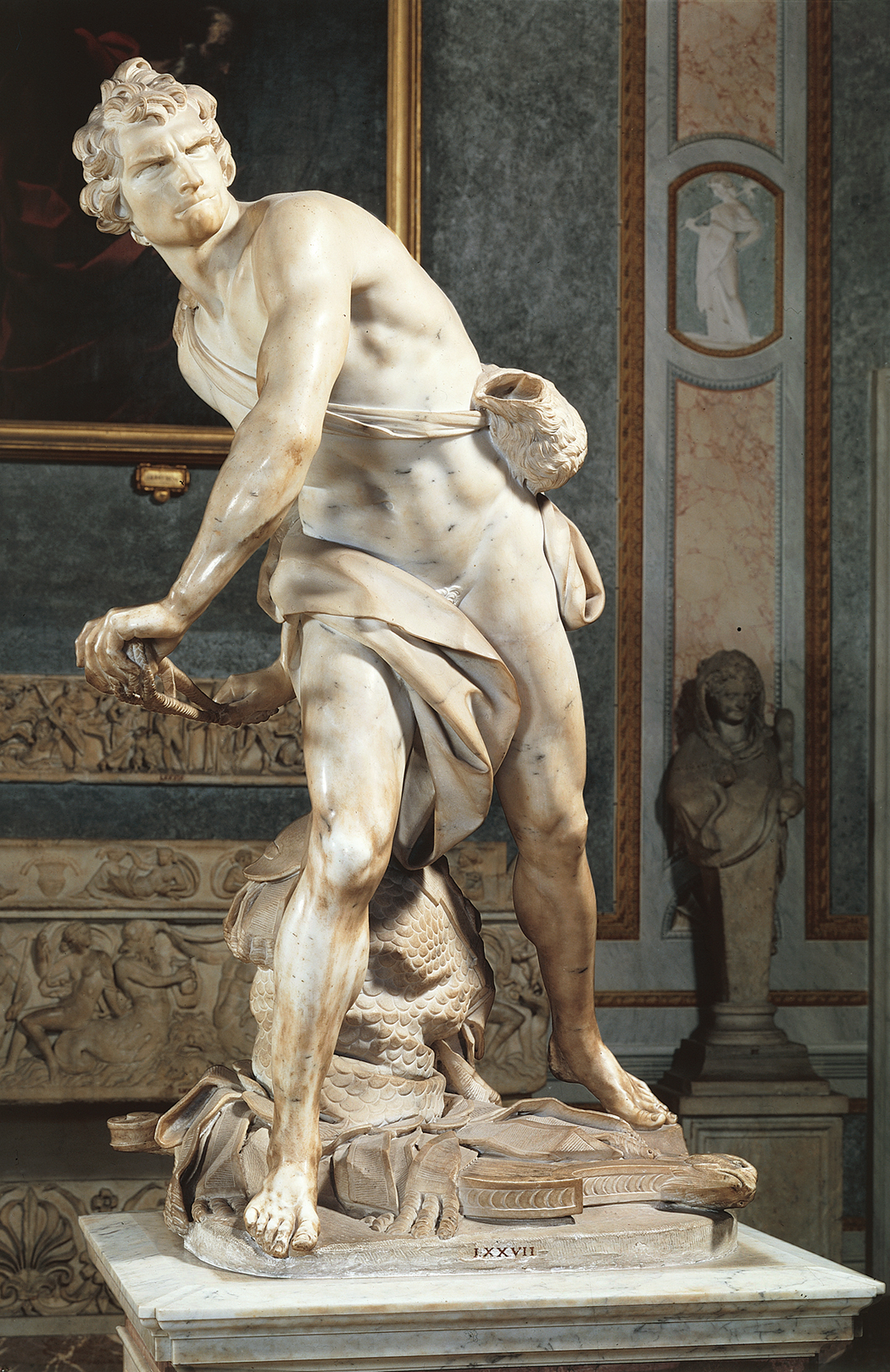 BERNINI
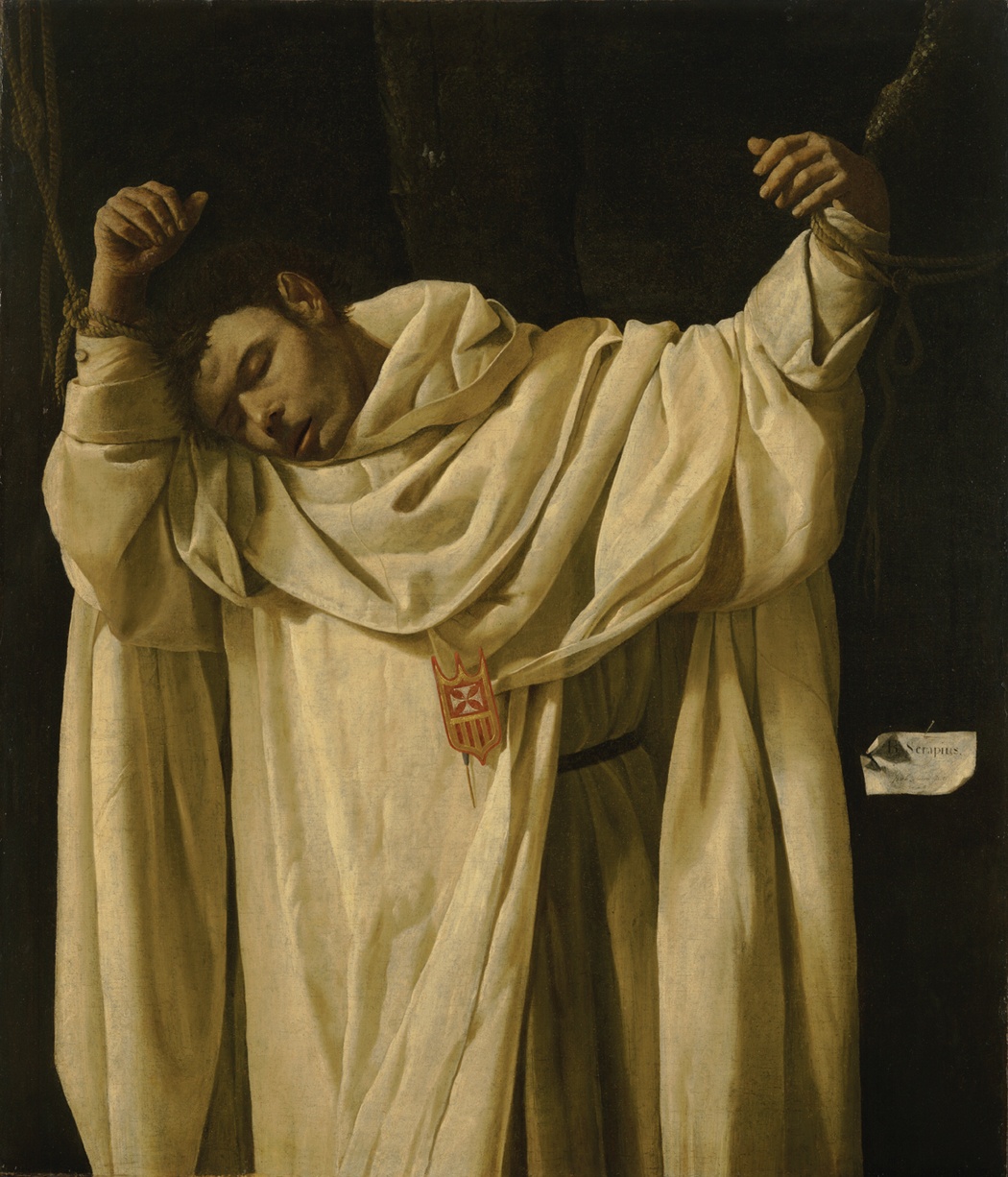 DE ZURBARÁN
SPAIN
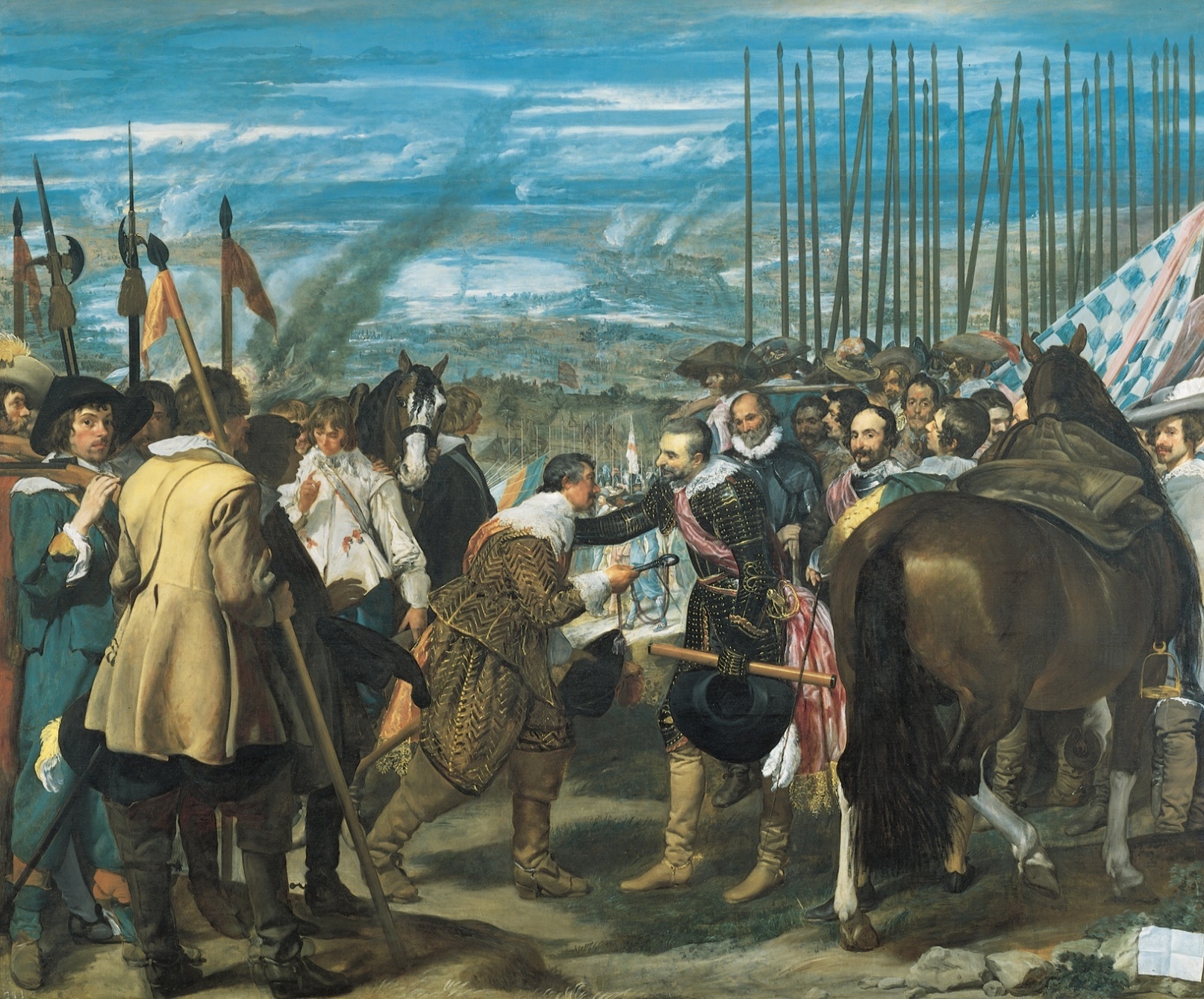 VELAZQUEZ
SPAIN
Northern EuropeBAROQUE REVIEW
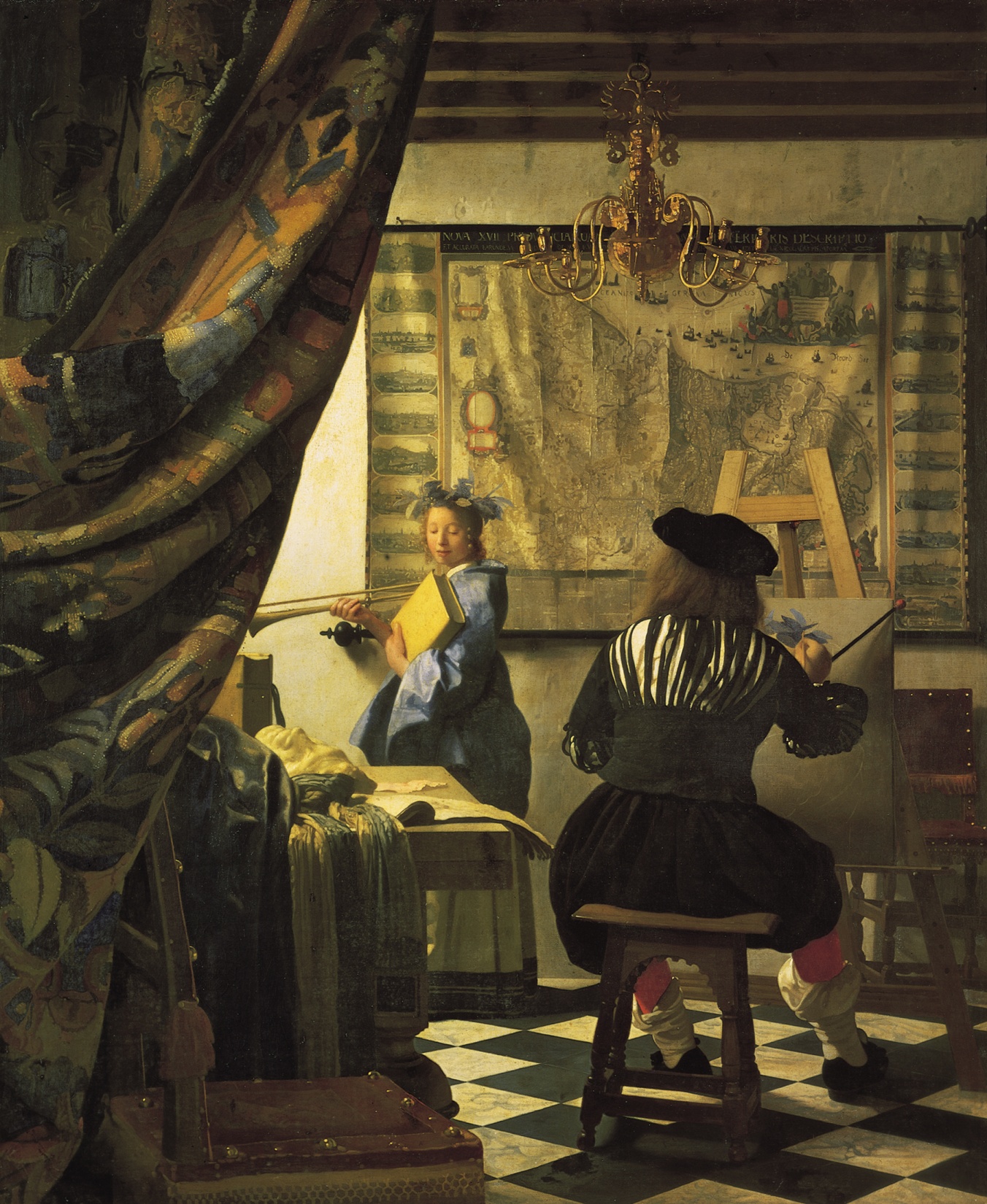 VERMEER
Dutch
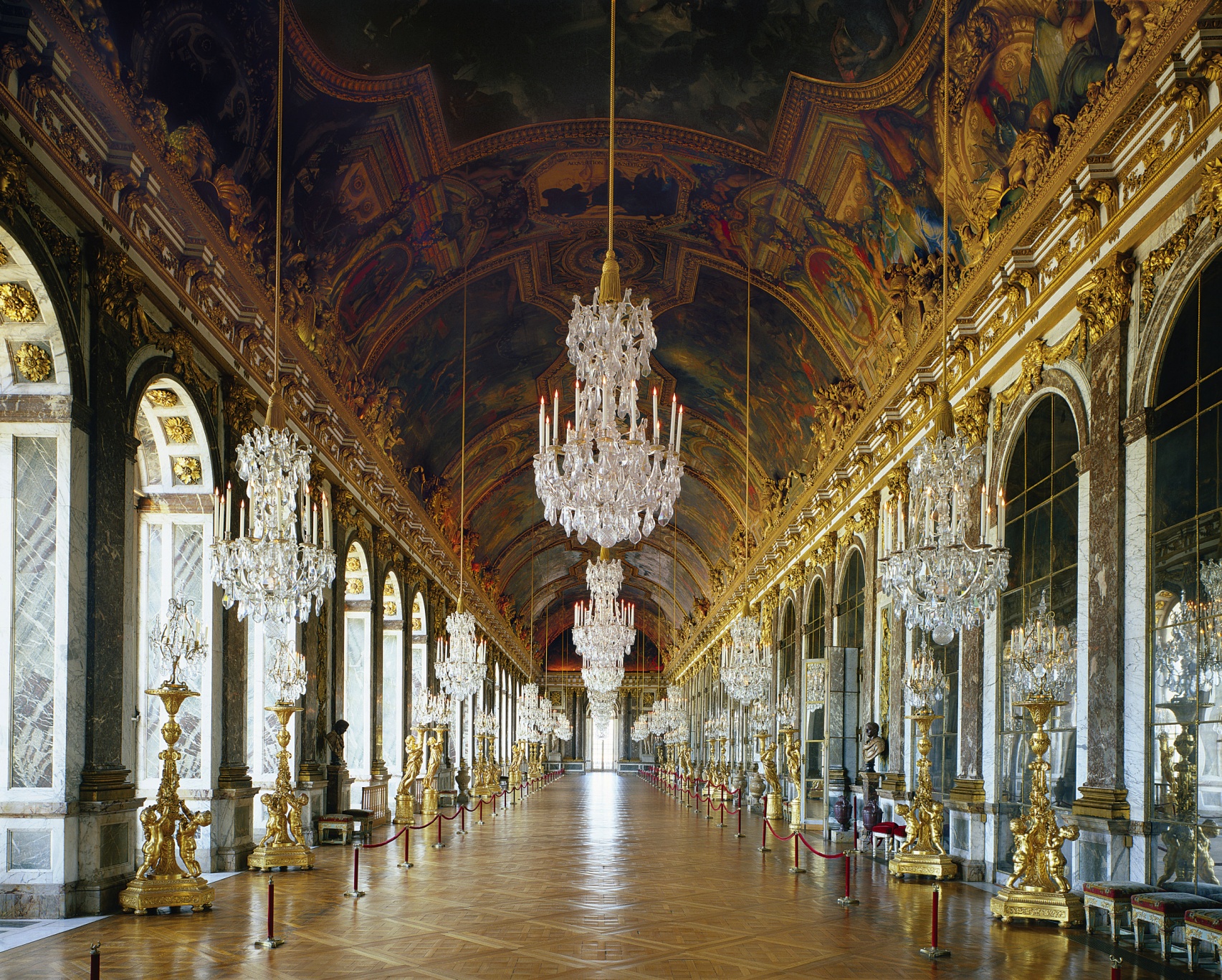 Hall of Mirrors, palace of Louis XIV, Versailles
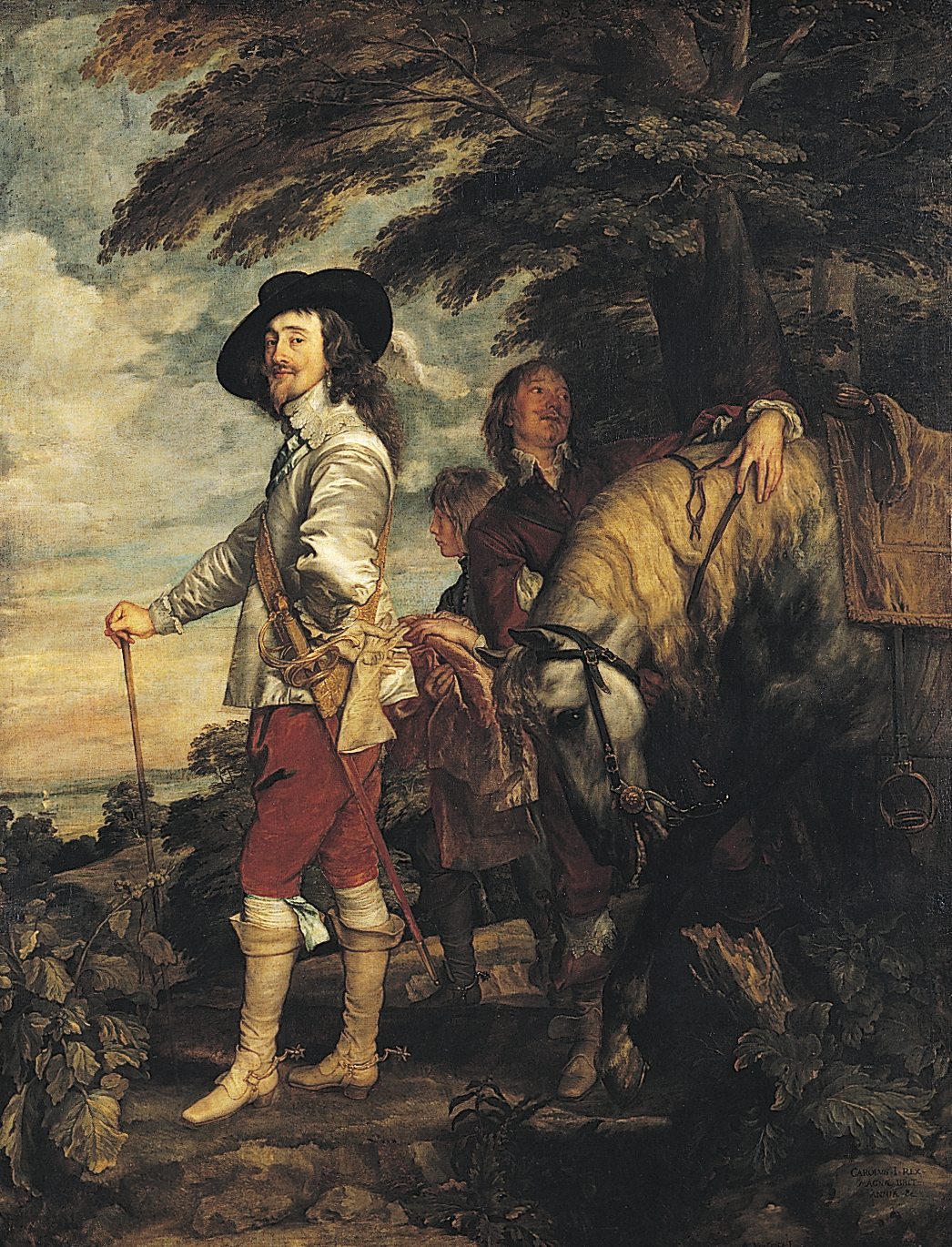 Van Dyke
Flanders
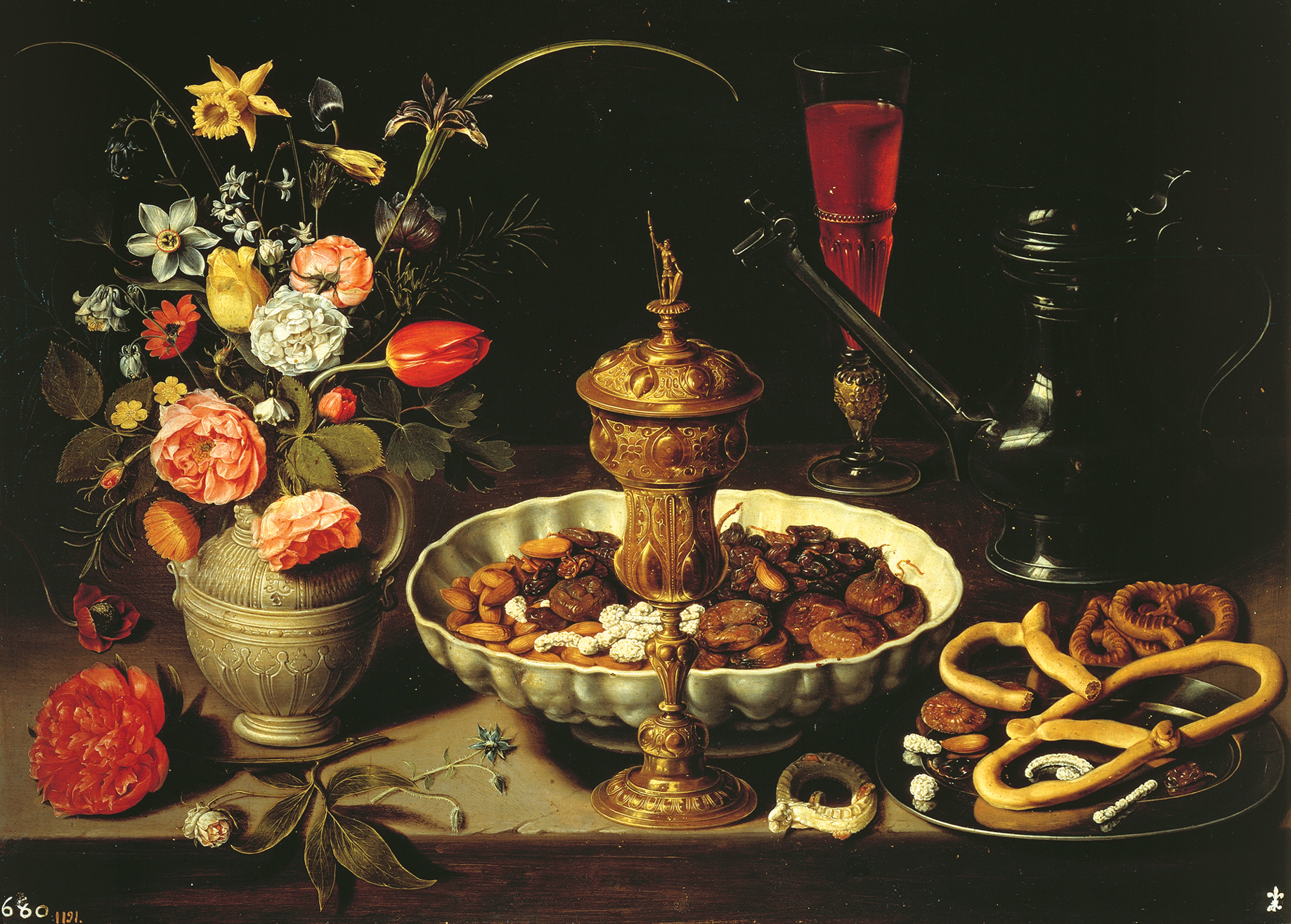 Clara Peeters- Flanders
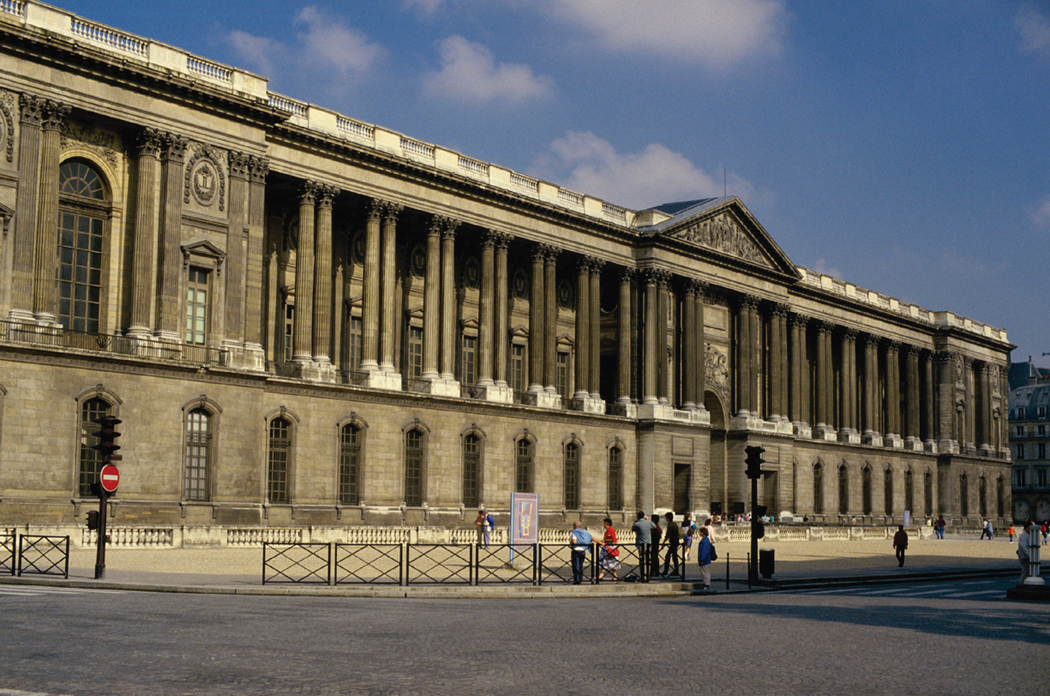 East facade of the Louvre, Paris, France
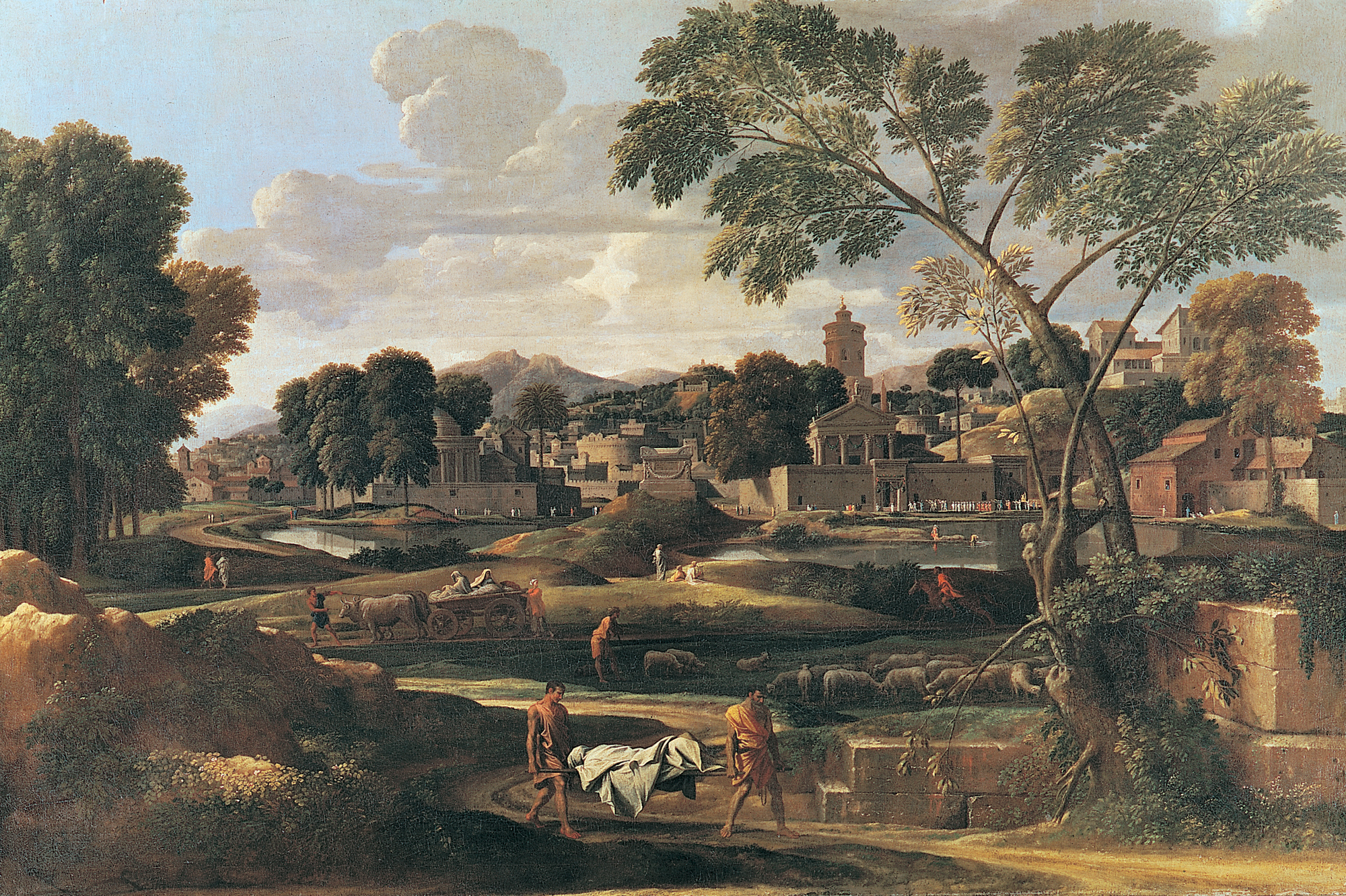 NICOLAS POUSSIN - France
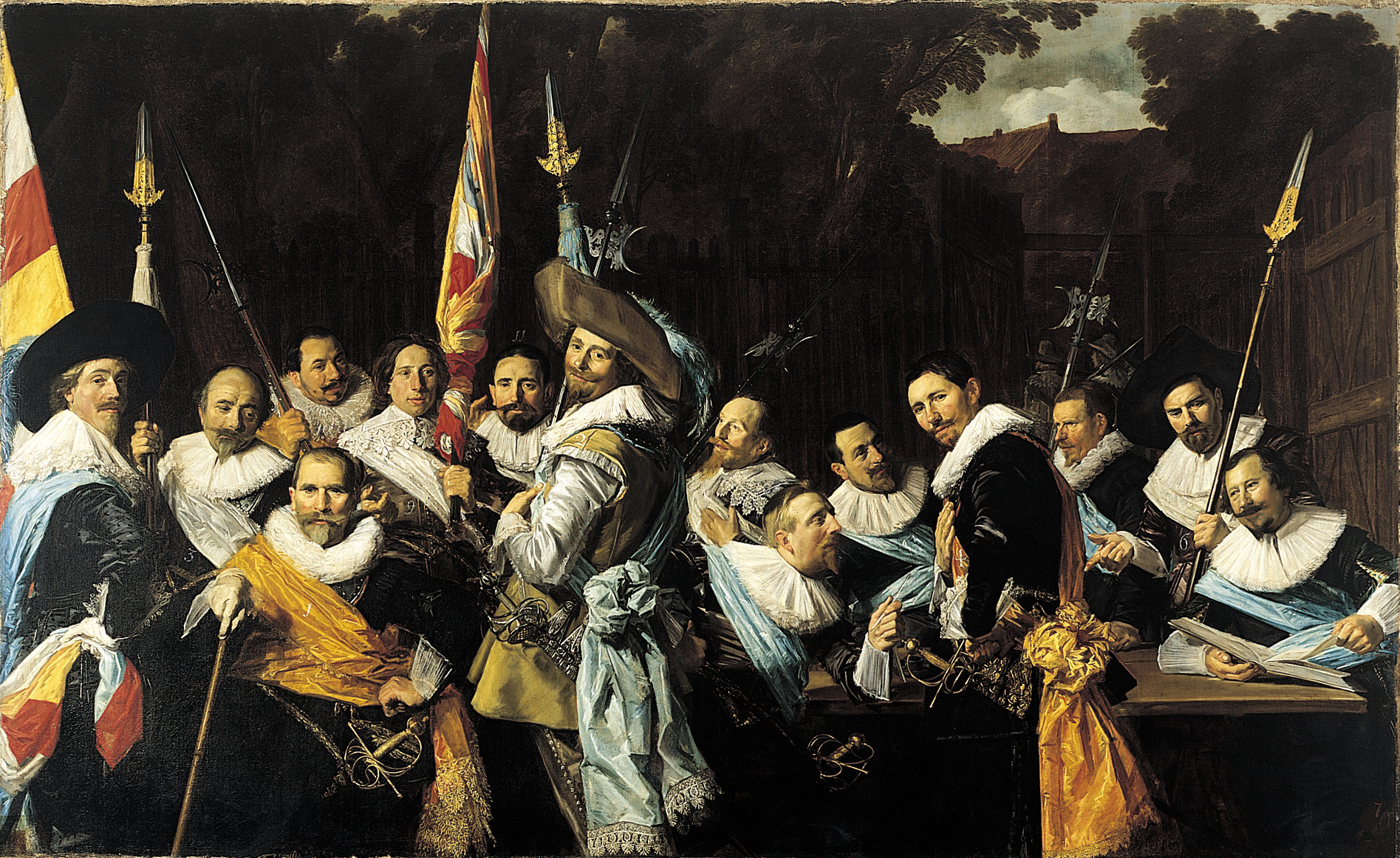 Hals - Dutch
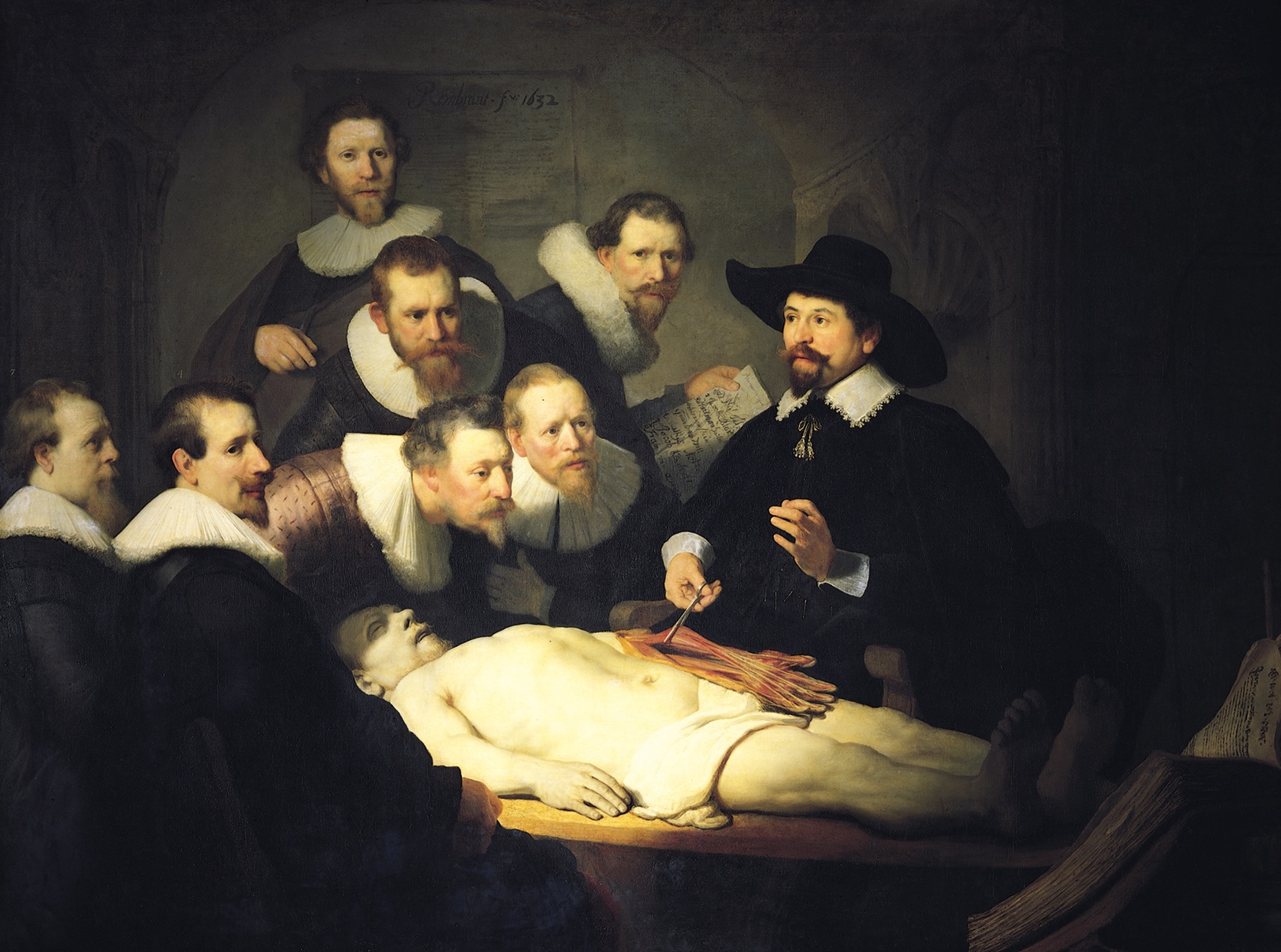 Rembrandt - Dutch
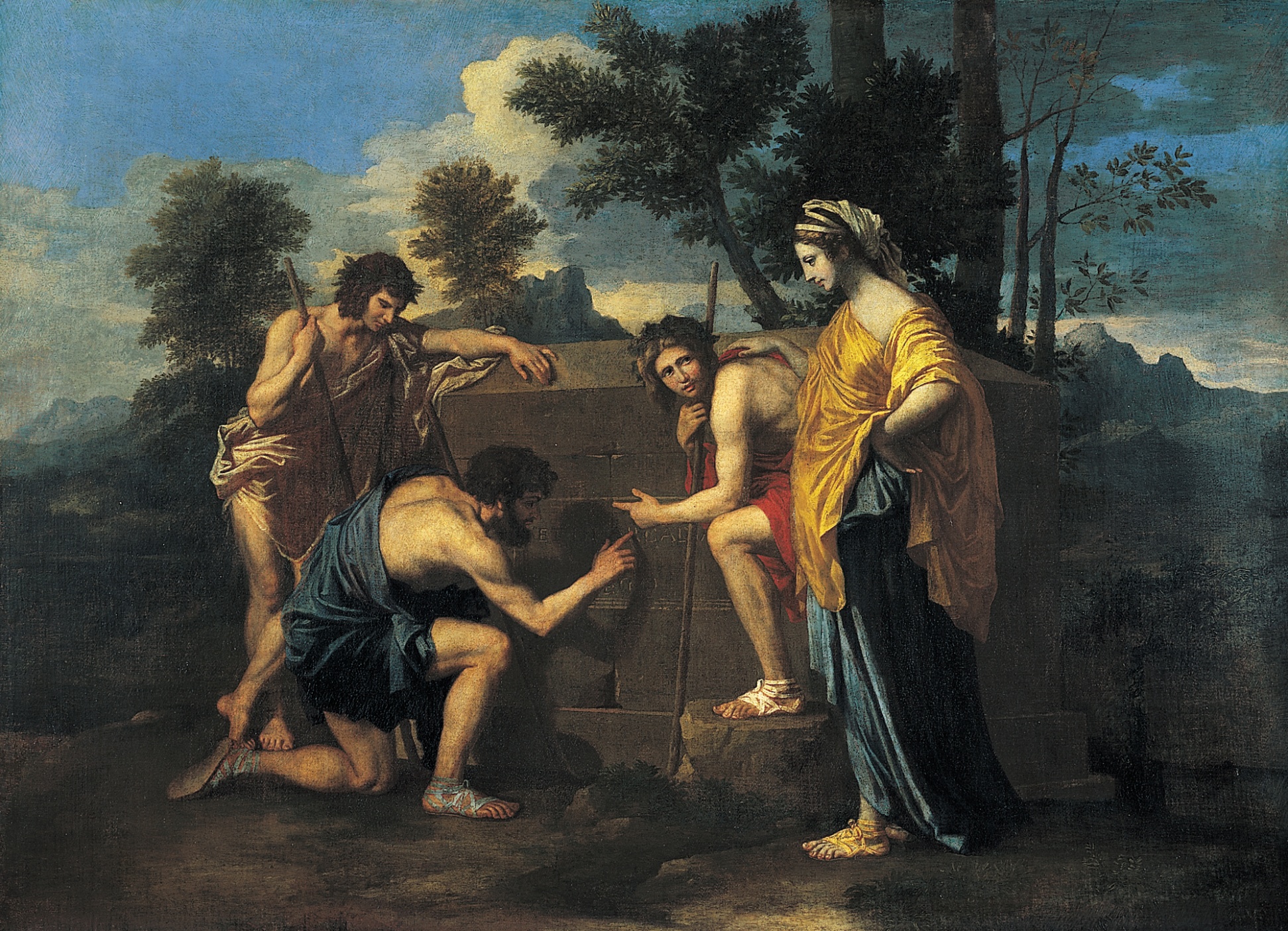 NICOLAS POUSSIN - France
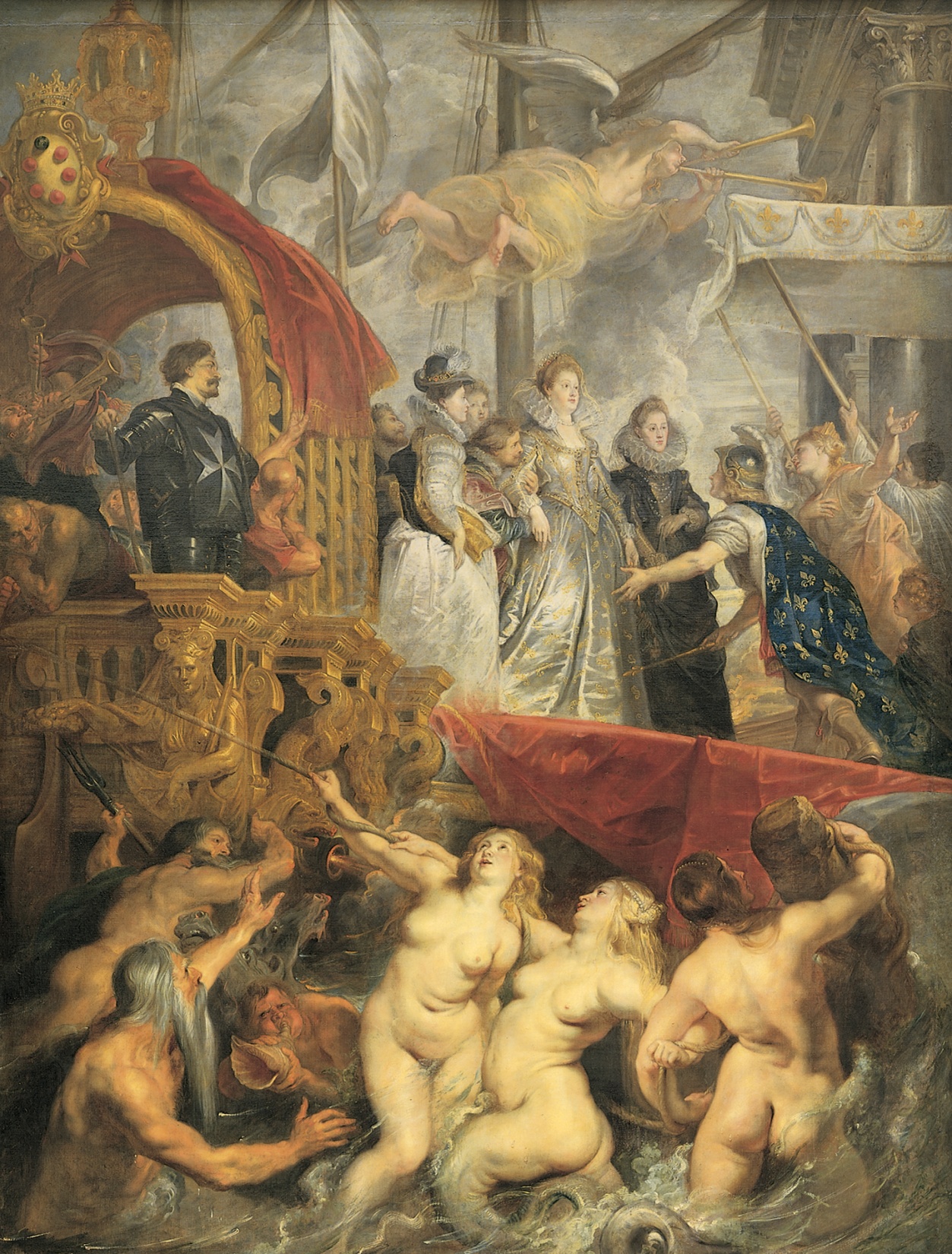 Rubens
Flanders
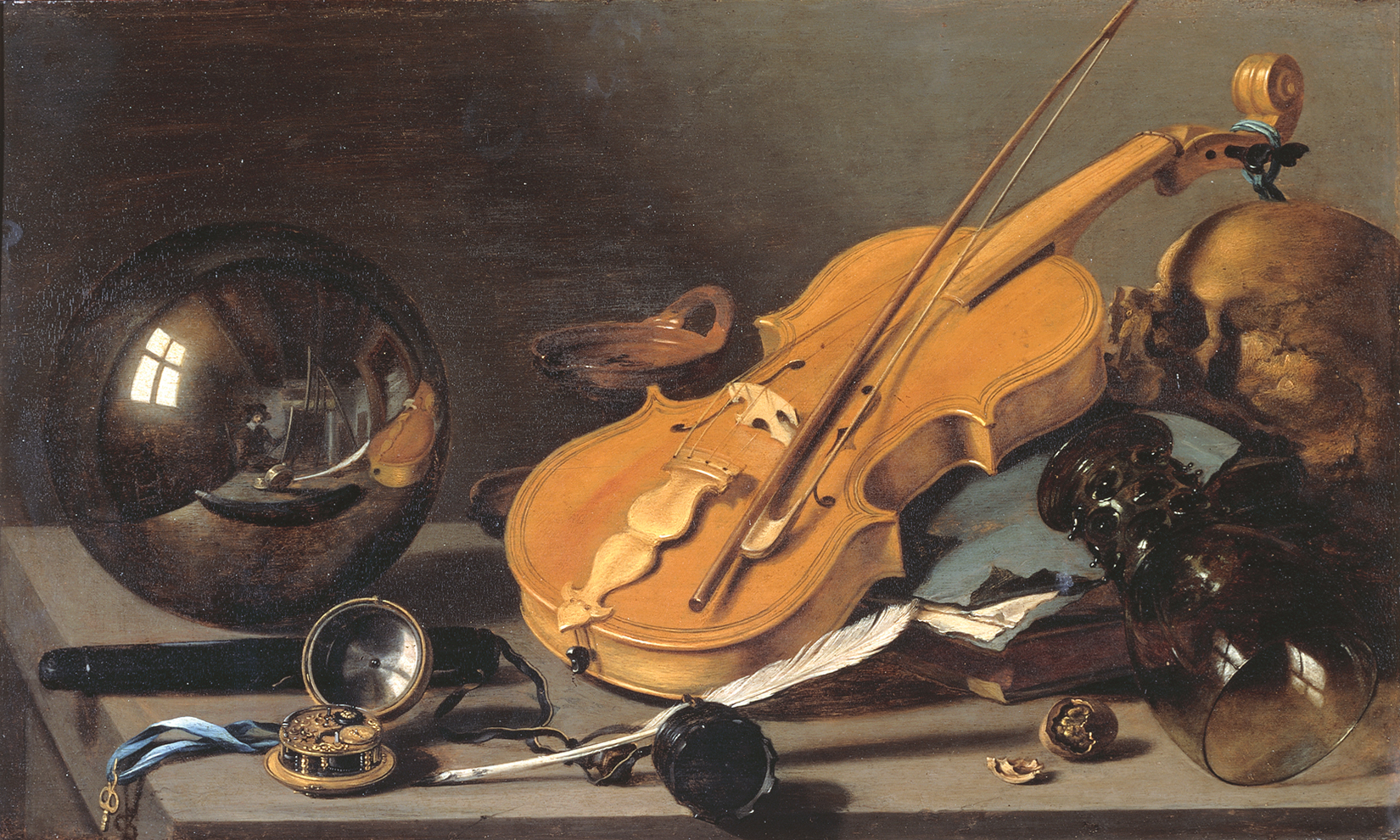 PIETER CLAESZ -Dutch
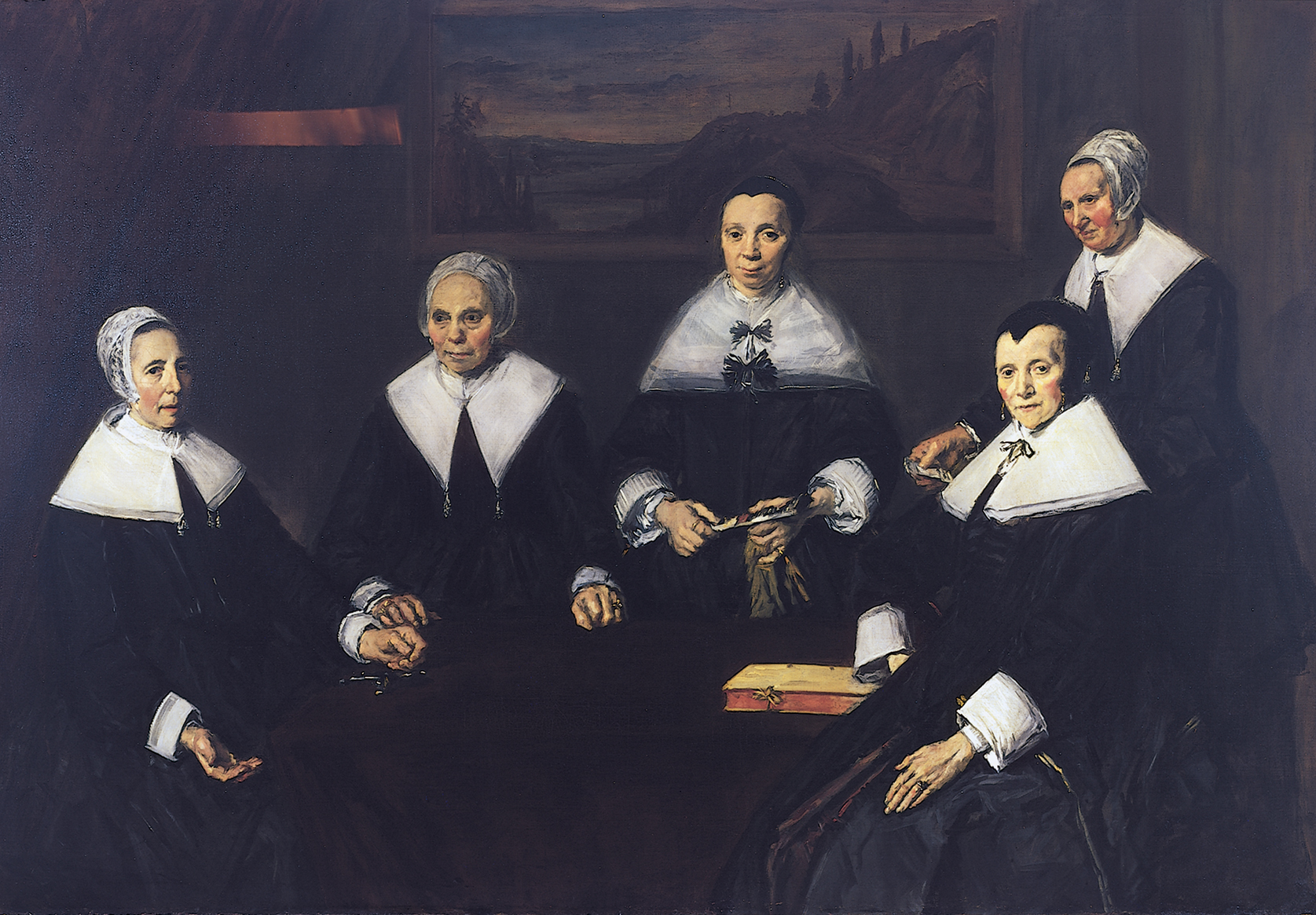 Hals - Dutch
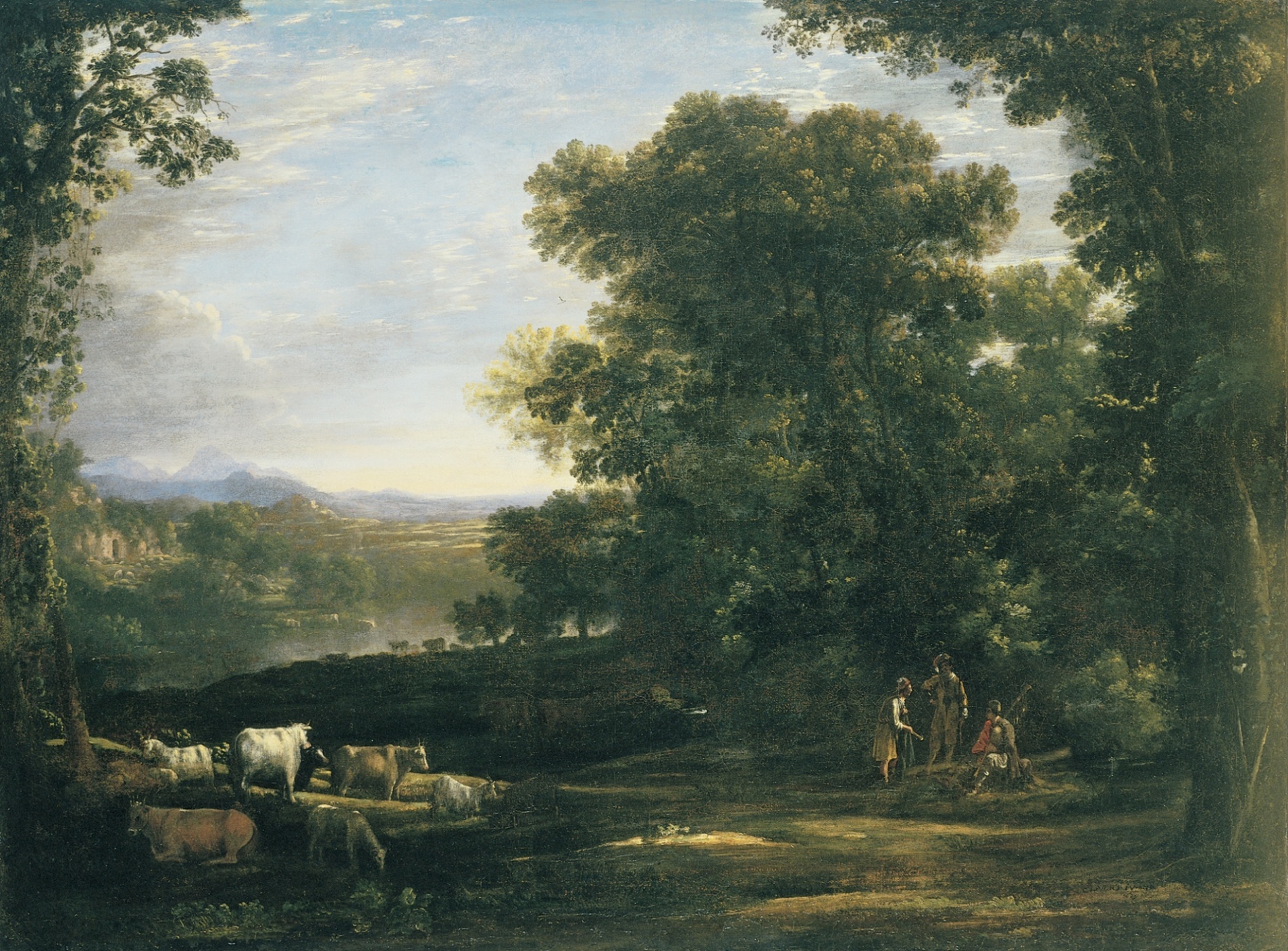 CLAUDE LORRAIN - France
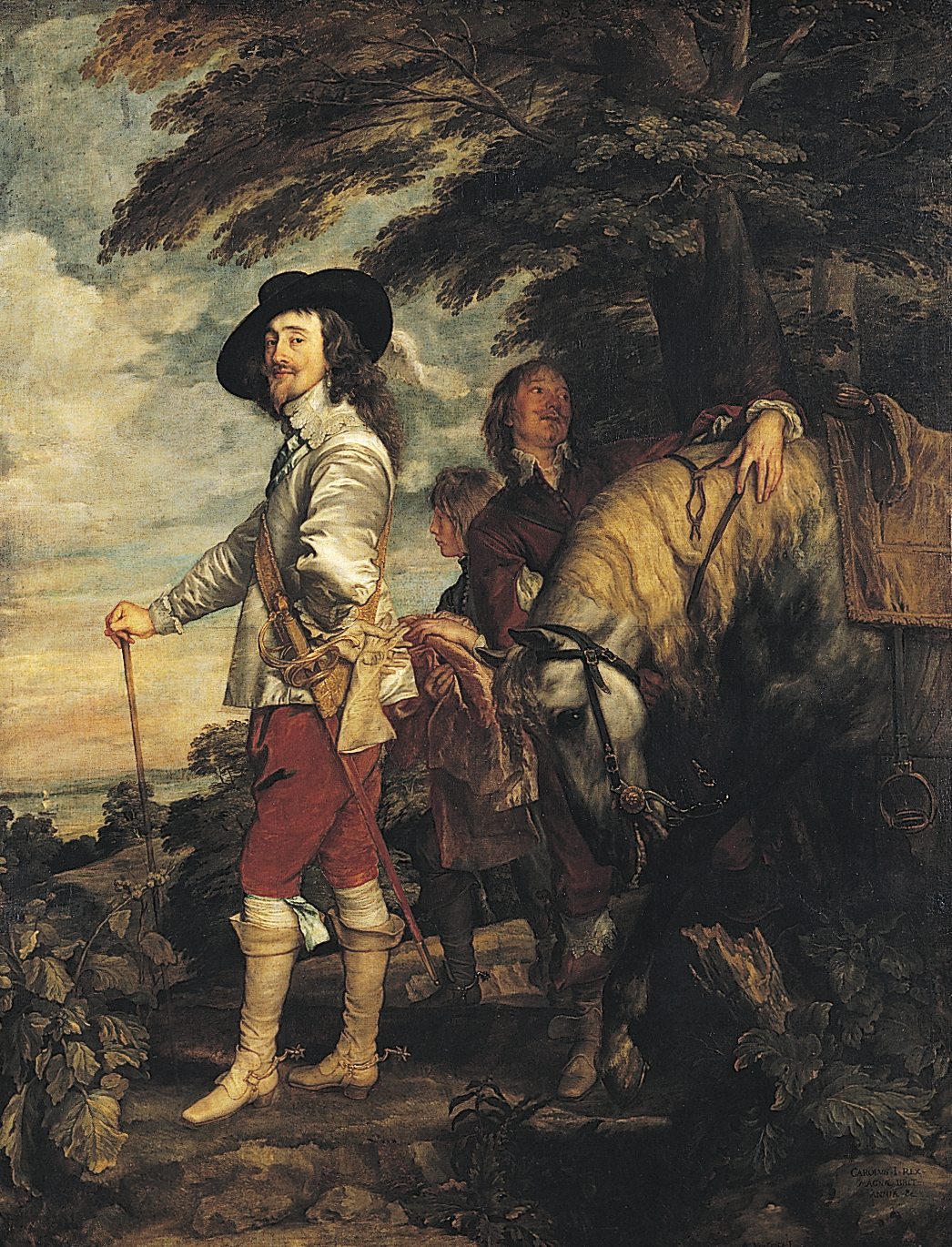 Van Dyke
Flanders
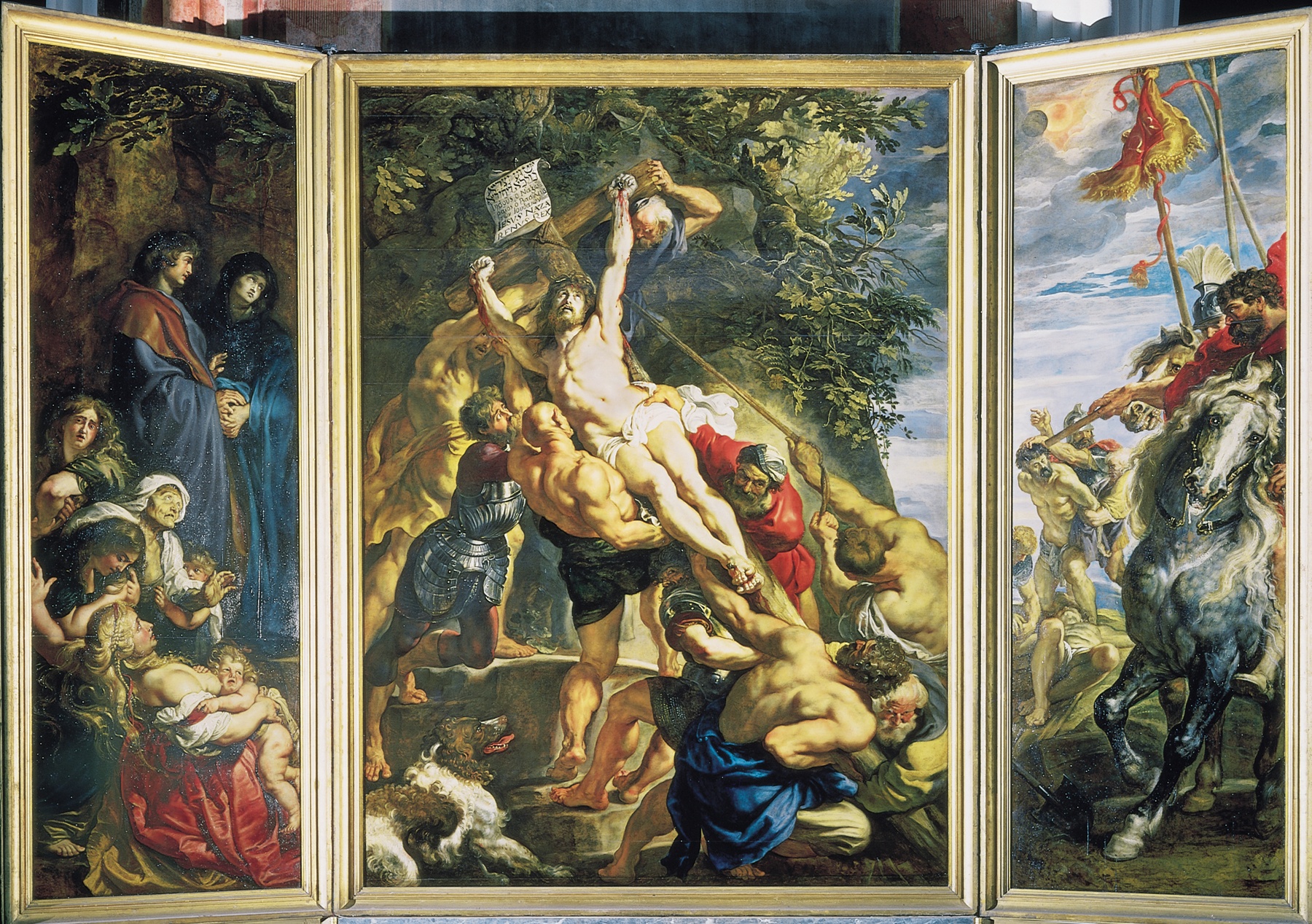 Rubens- Flanders
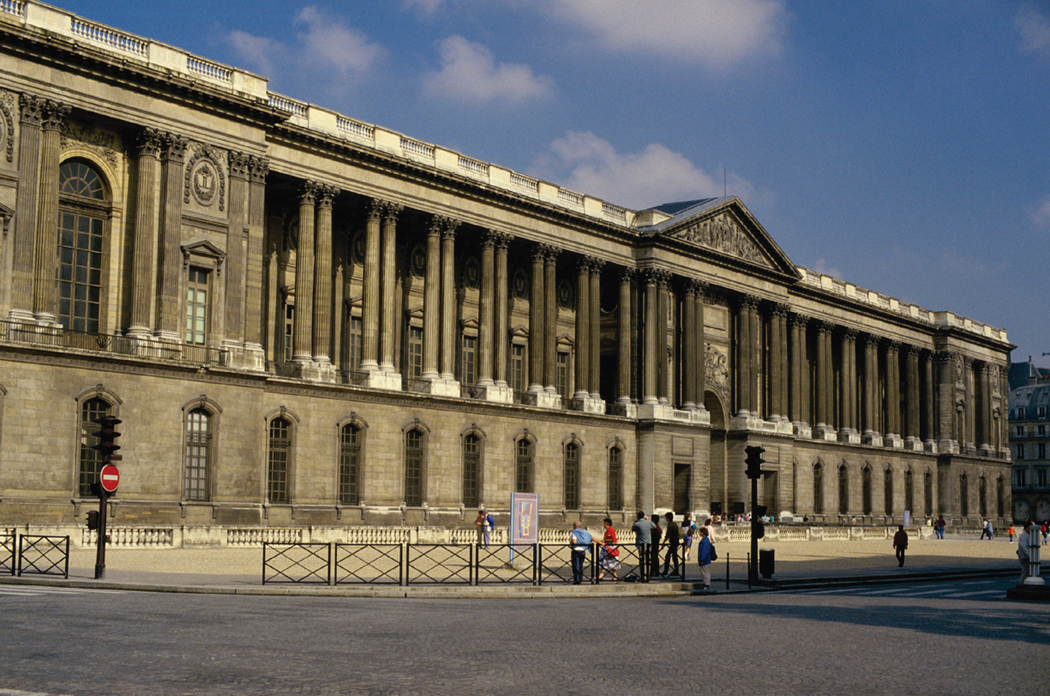 East facade of the Louvre, Paris, France
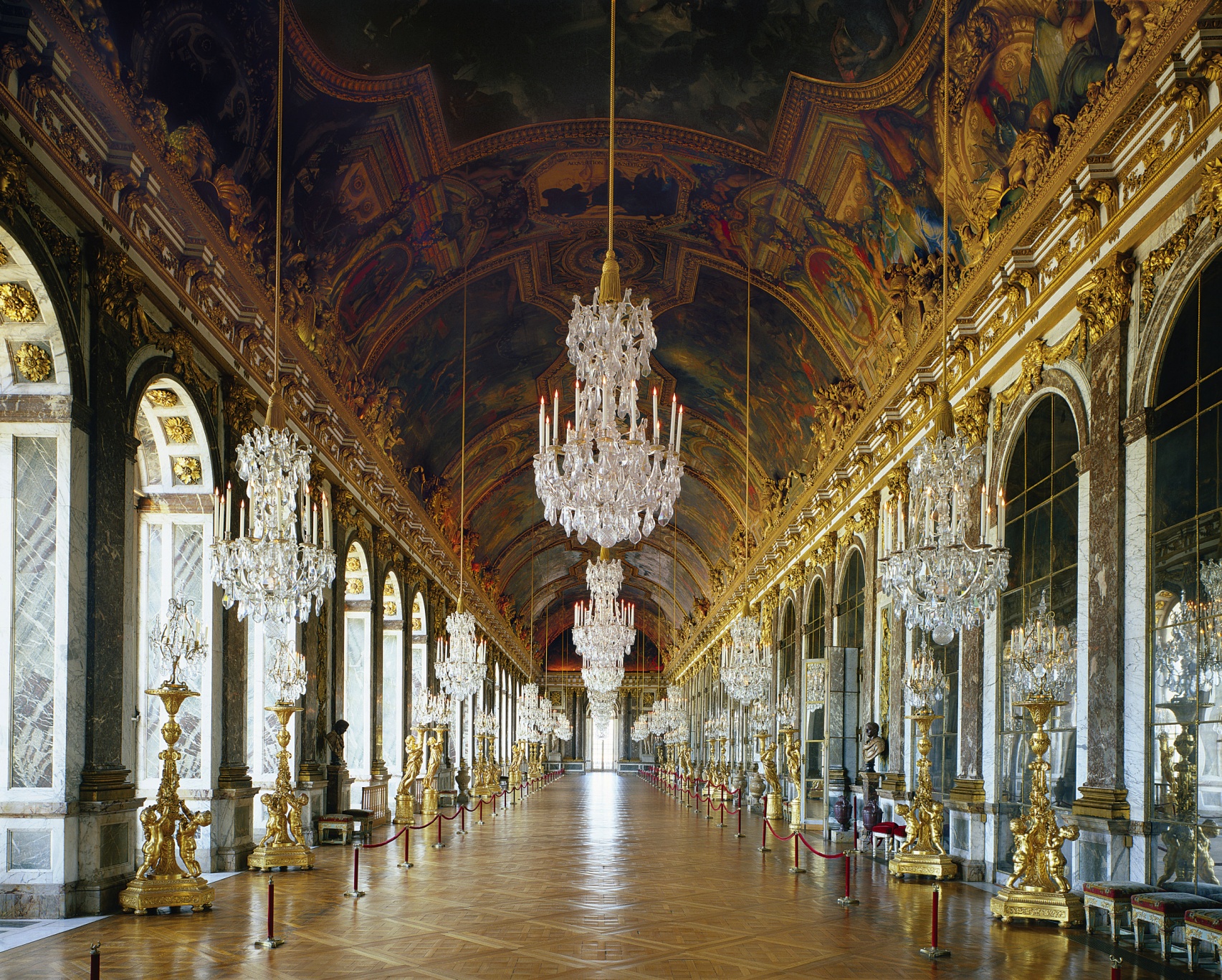 Hall of Mirrors, palace of Louis XIV, Versailles
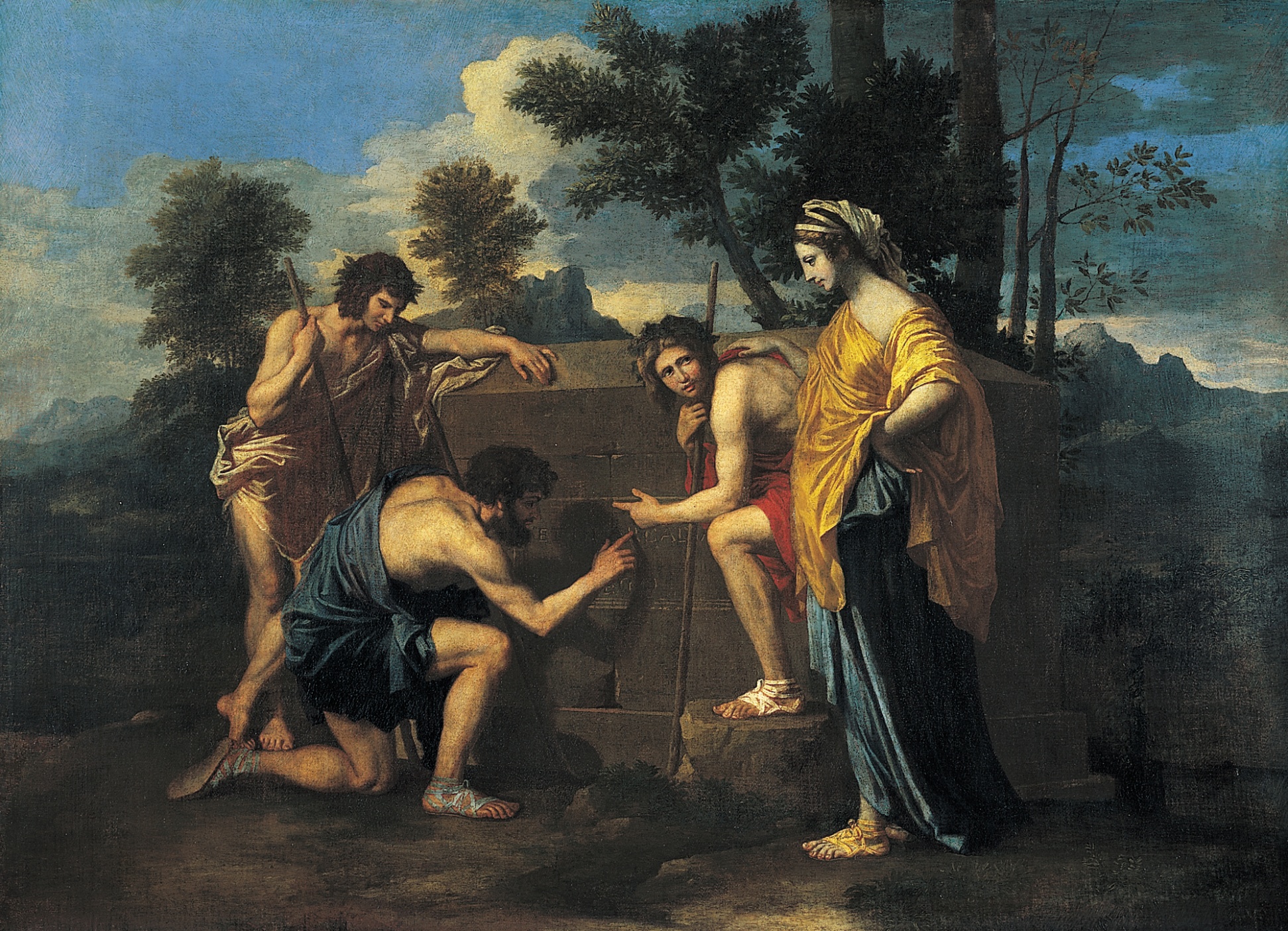 NICOLAS POUSSIN - France
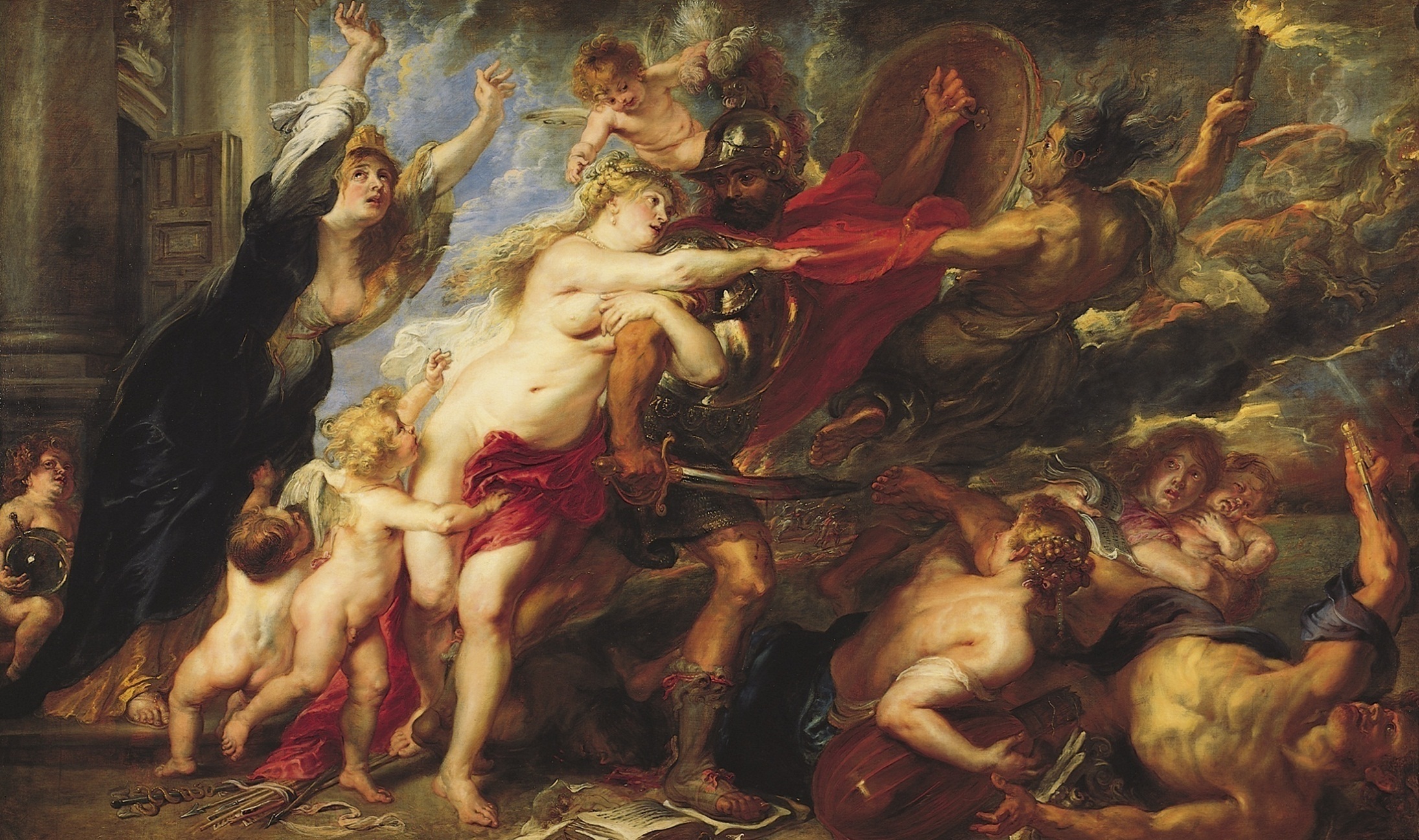 Rubens - Flanders
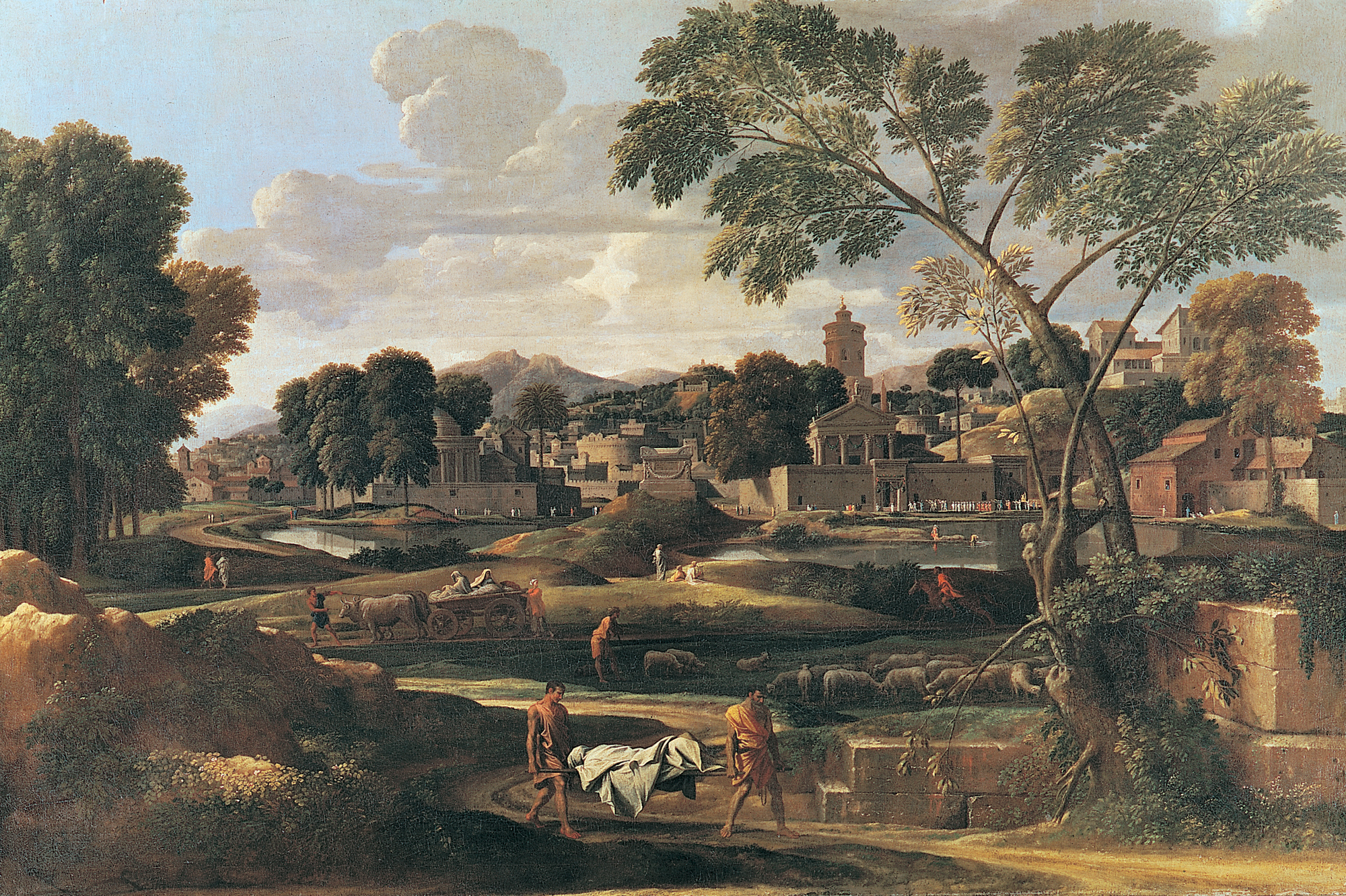 NICOLAS POUSSIN - France
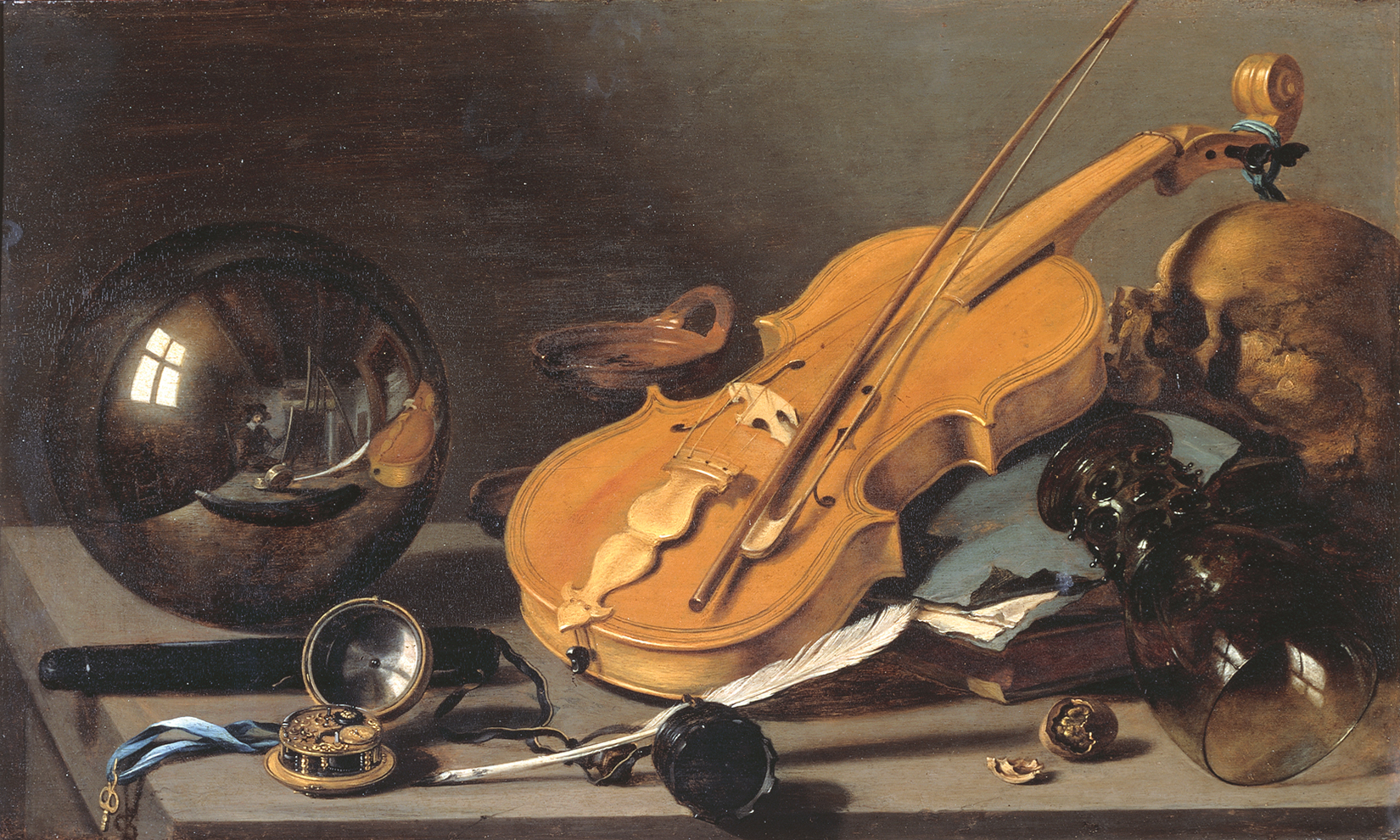 PIETER CLAESZ -Dutch
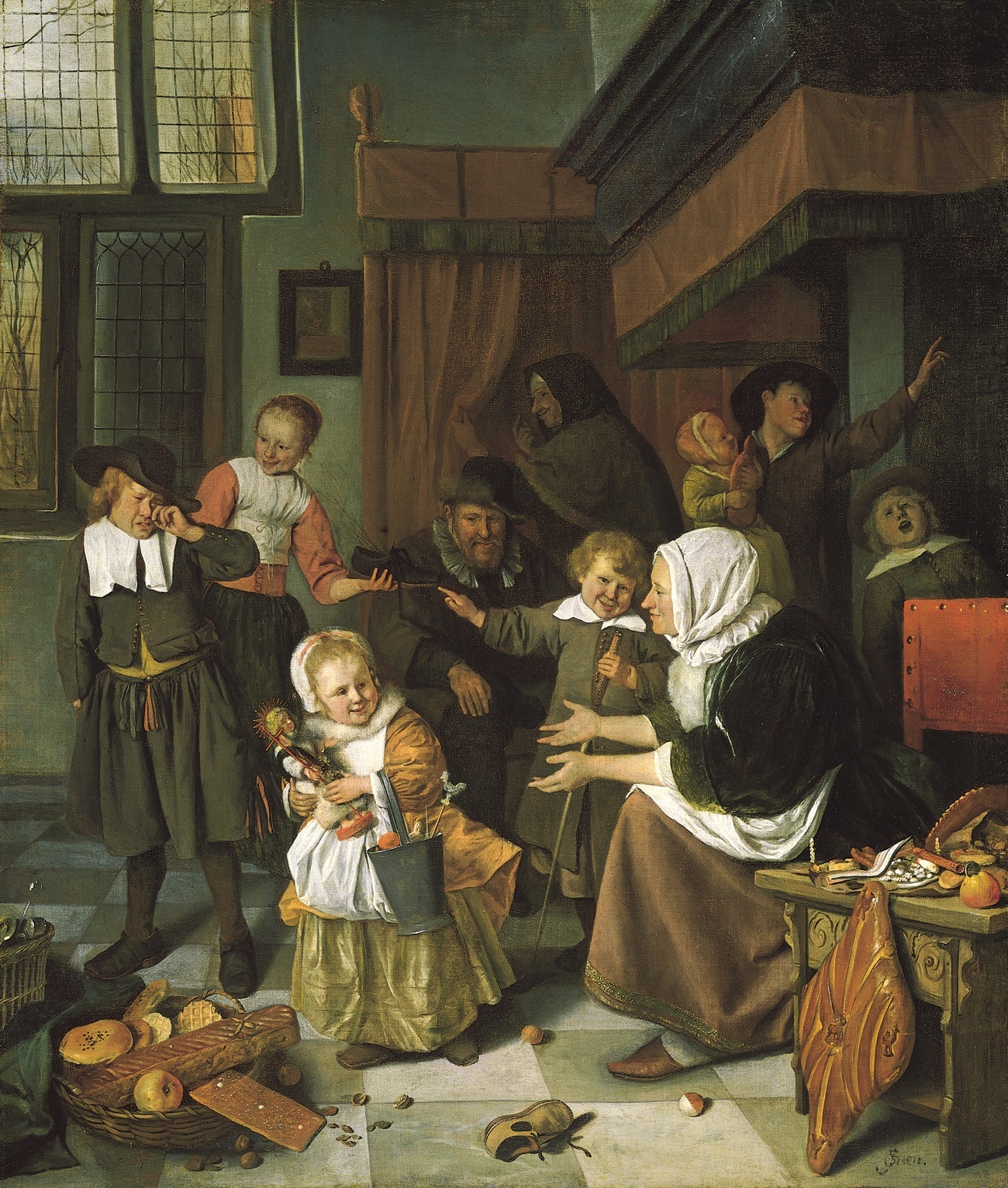 JAN STEEN
Dutch
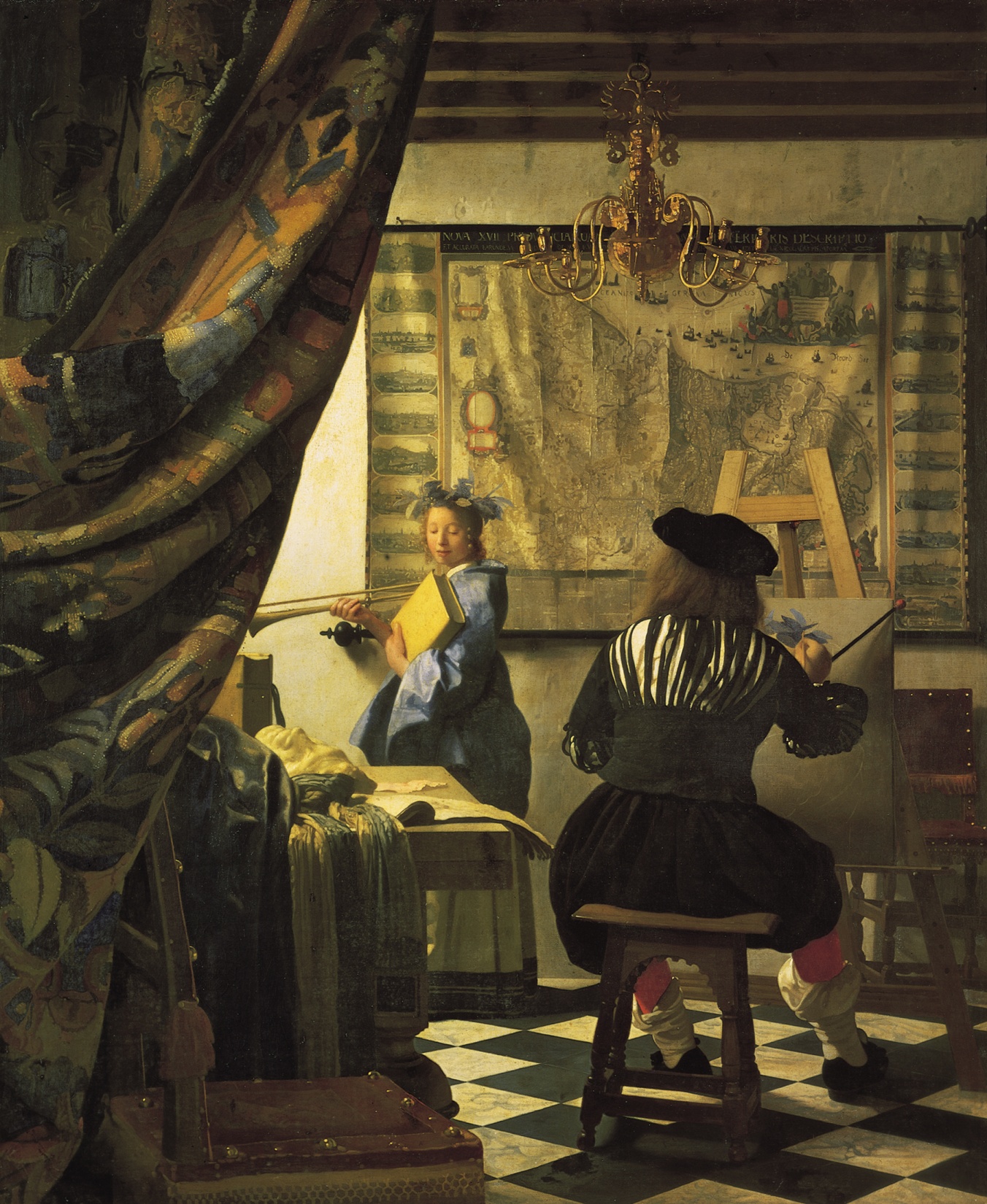 VERMEER
Dutch
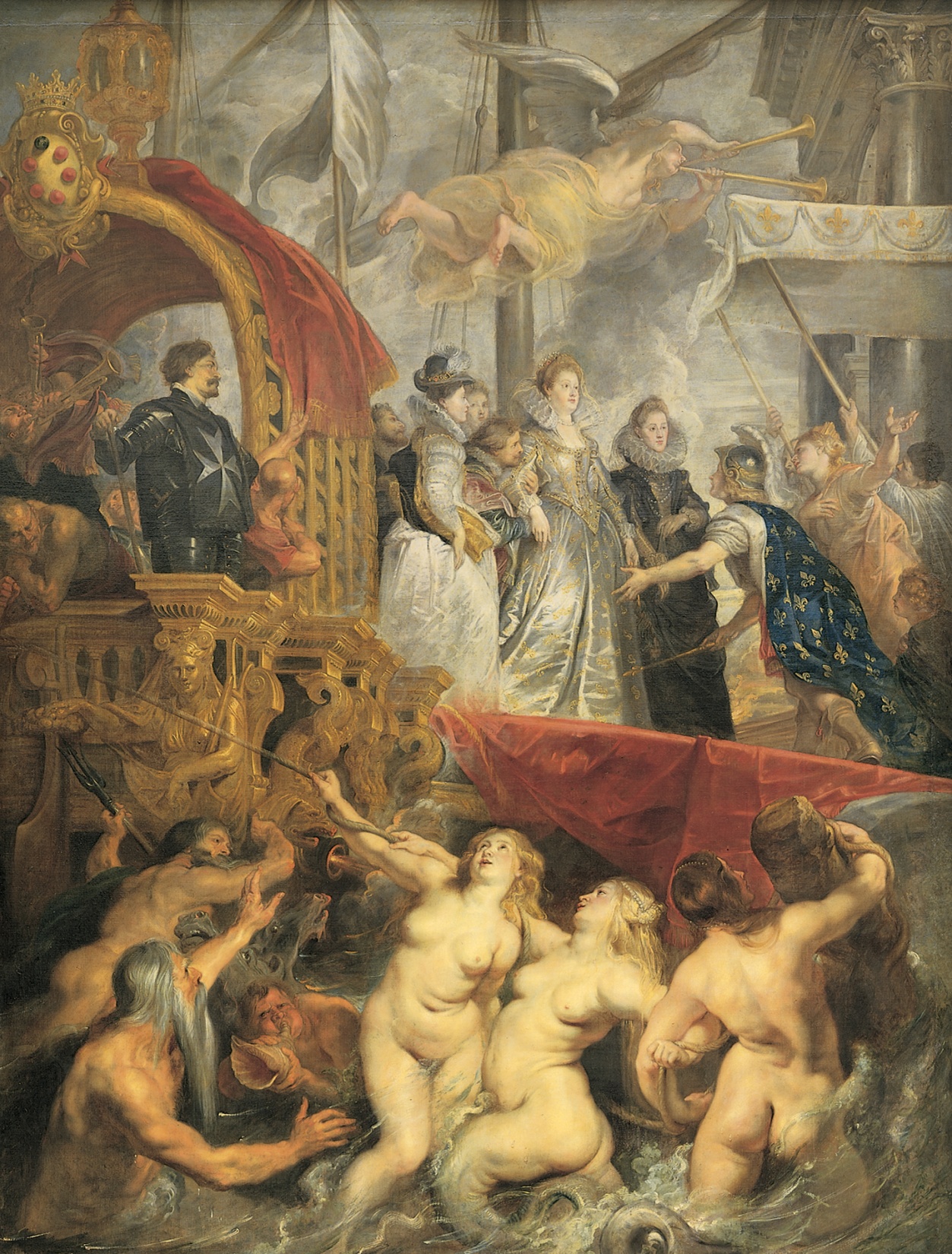 Rubens
Flanders
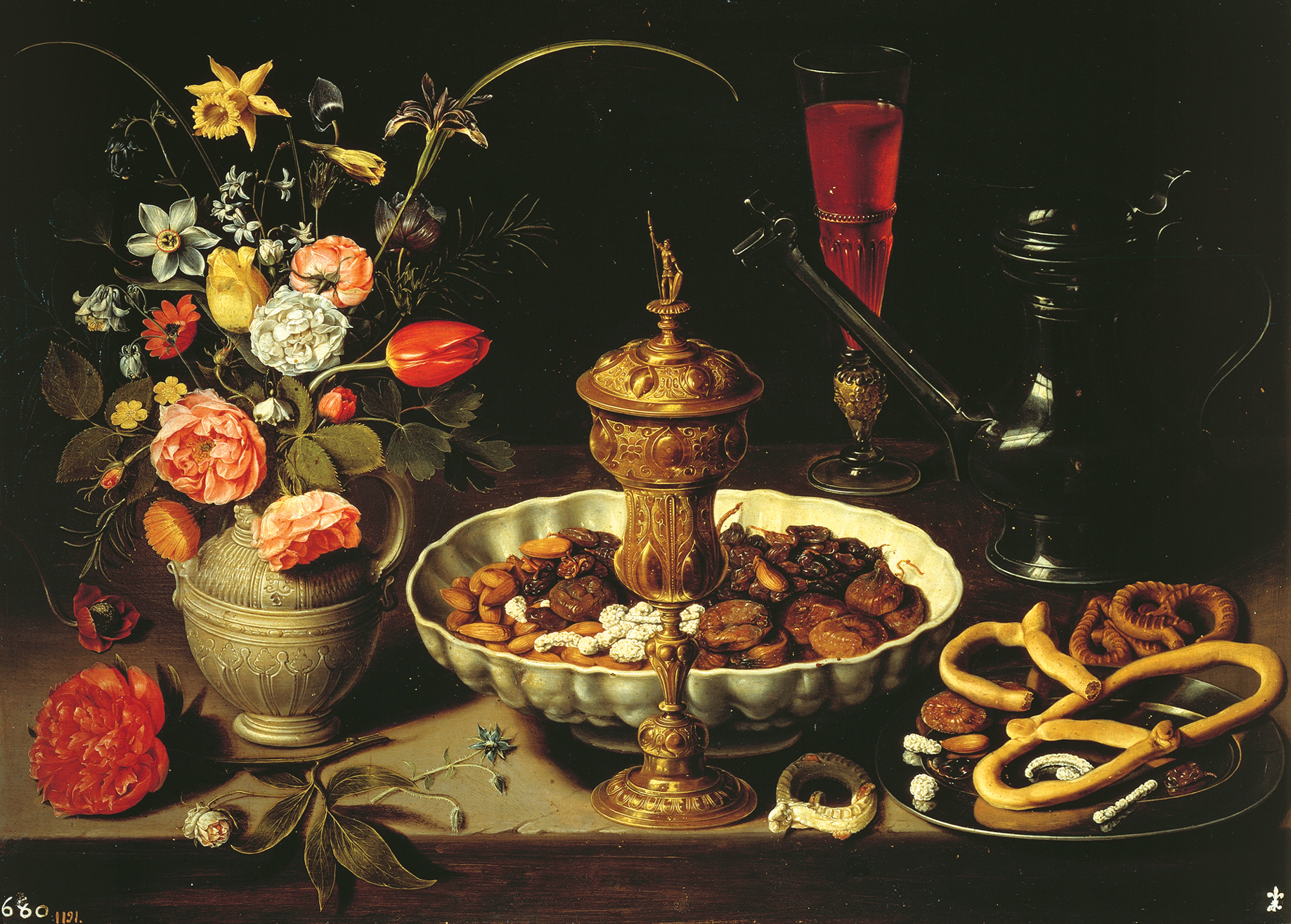 Clara Peeters- Flanders
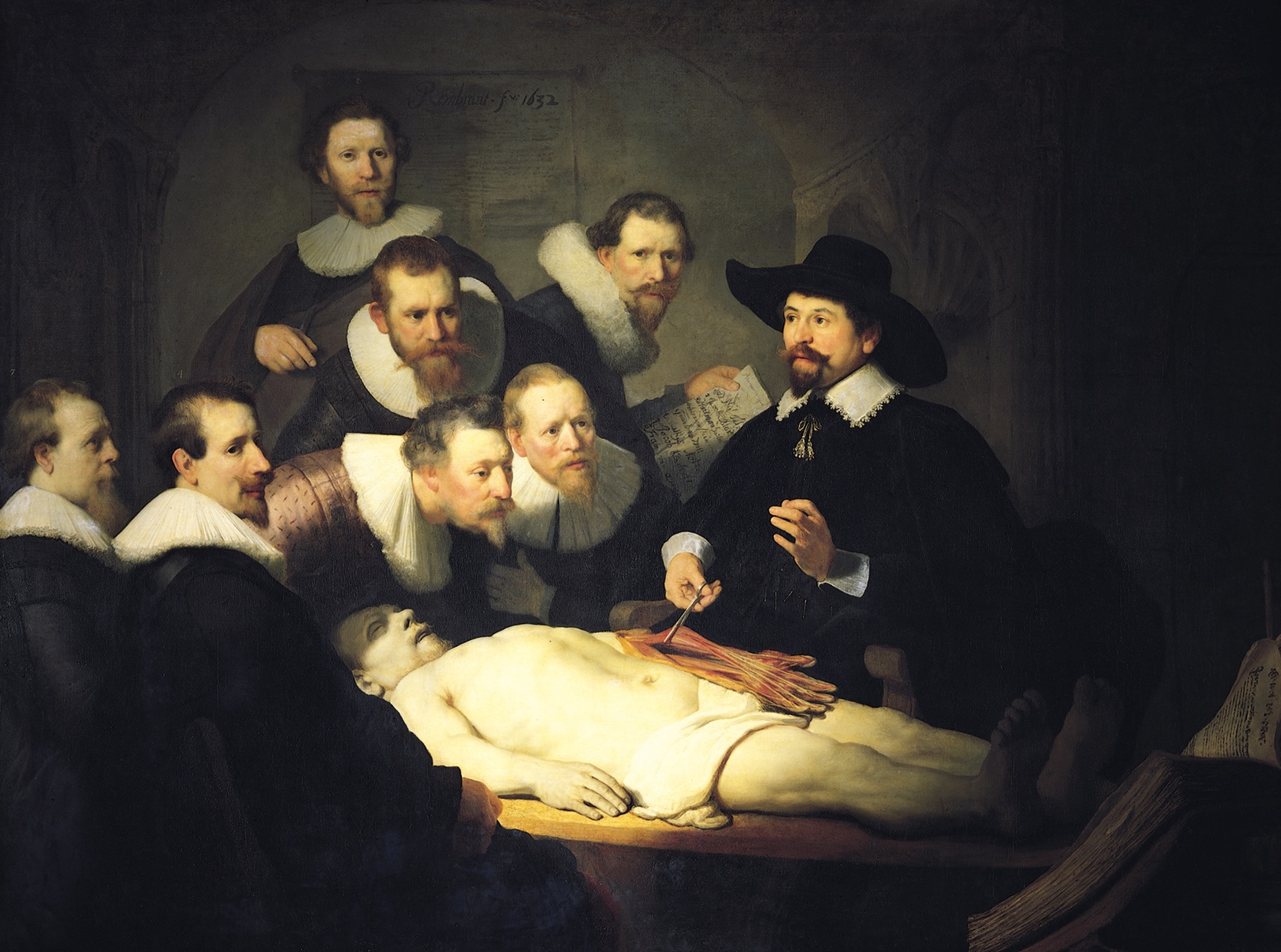 Rembrandt - Dutch
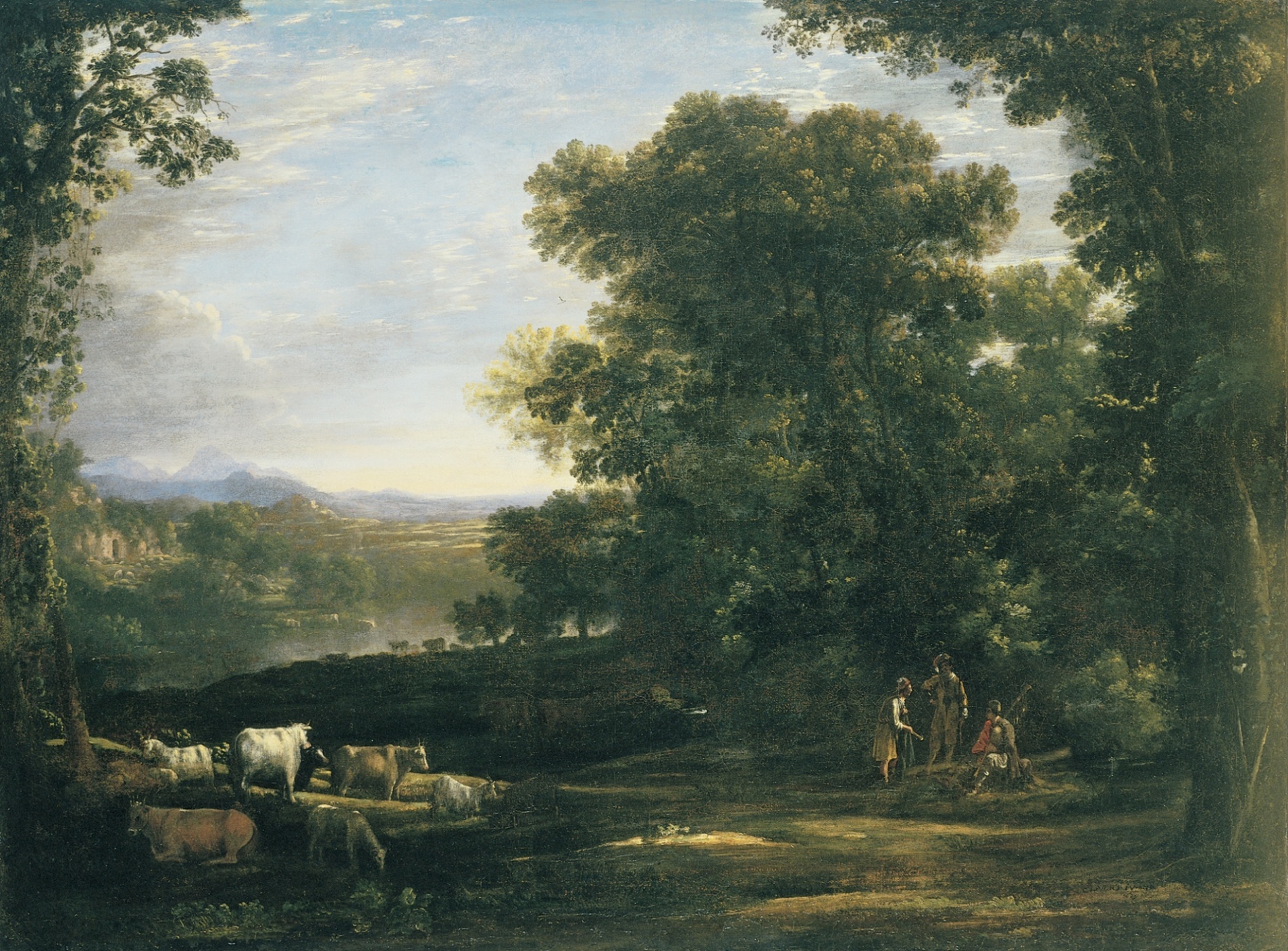 CLAUDE LORRAIN - France
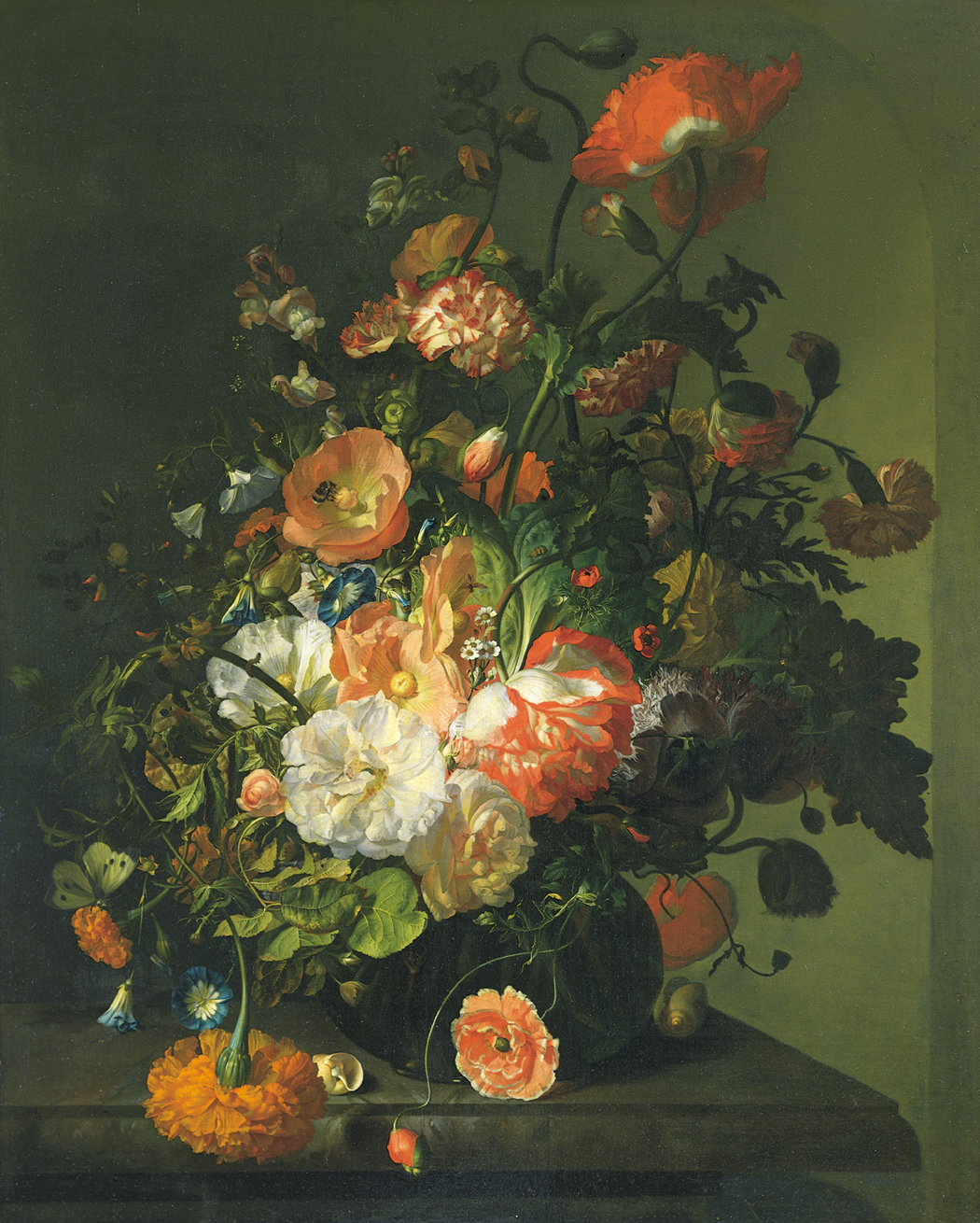 RUYSCH - Dutch
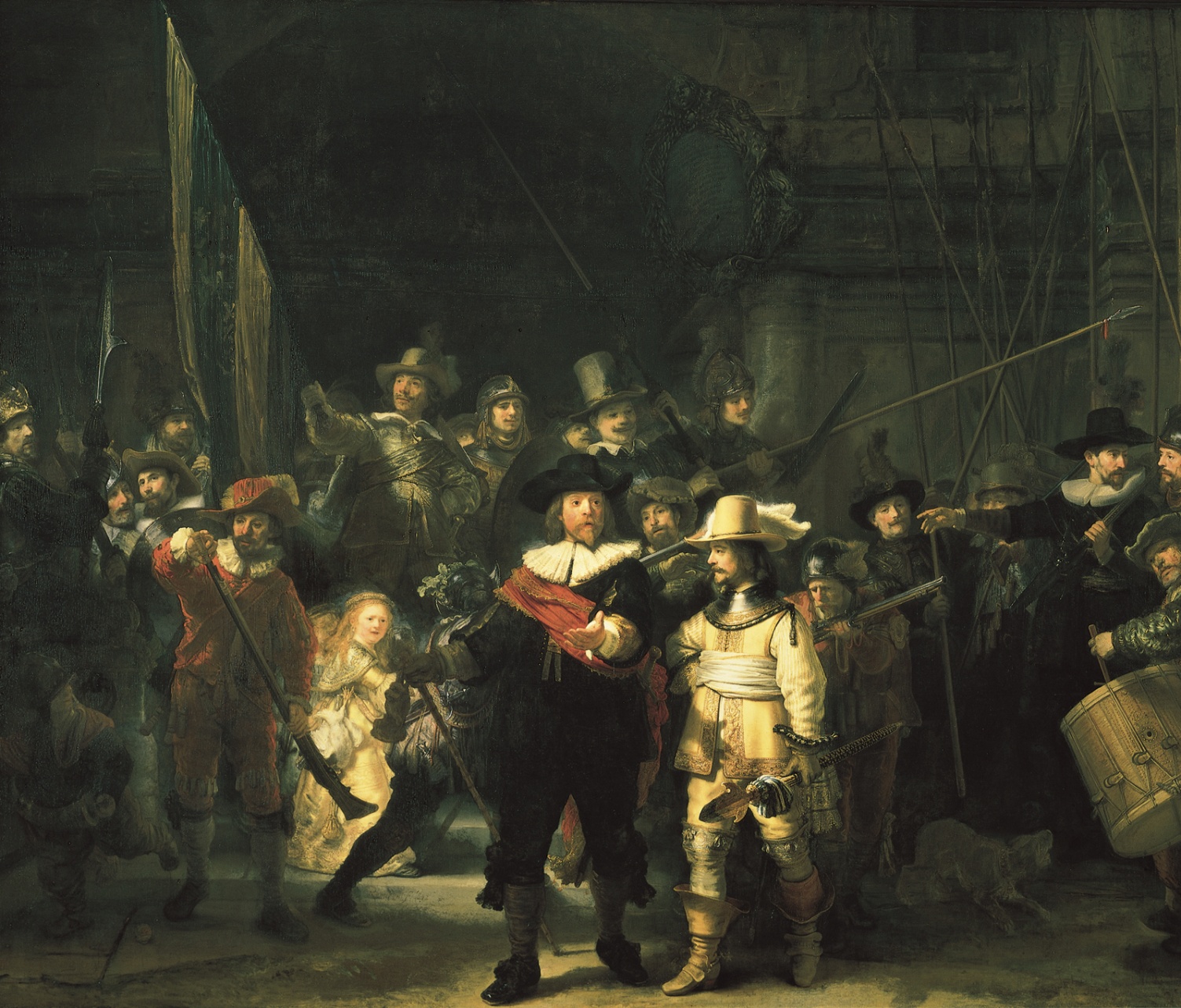 Rembrandt - Dutch
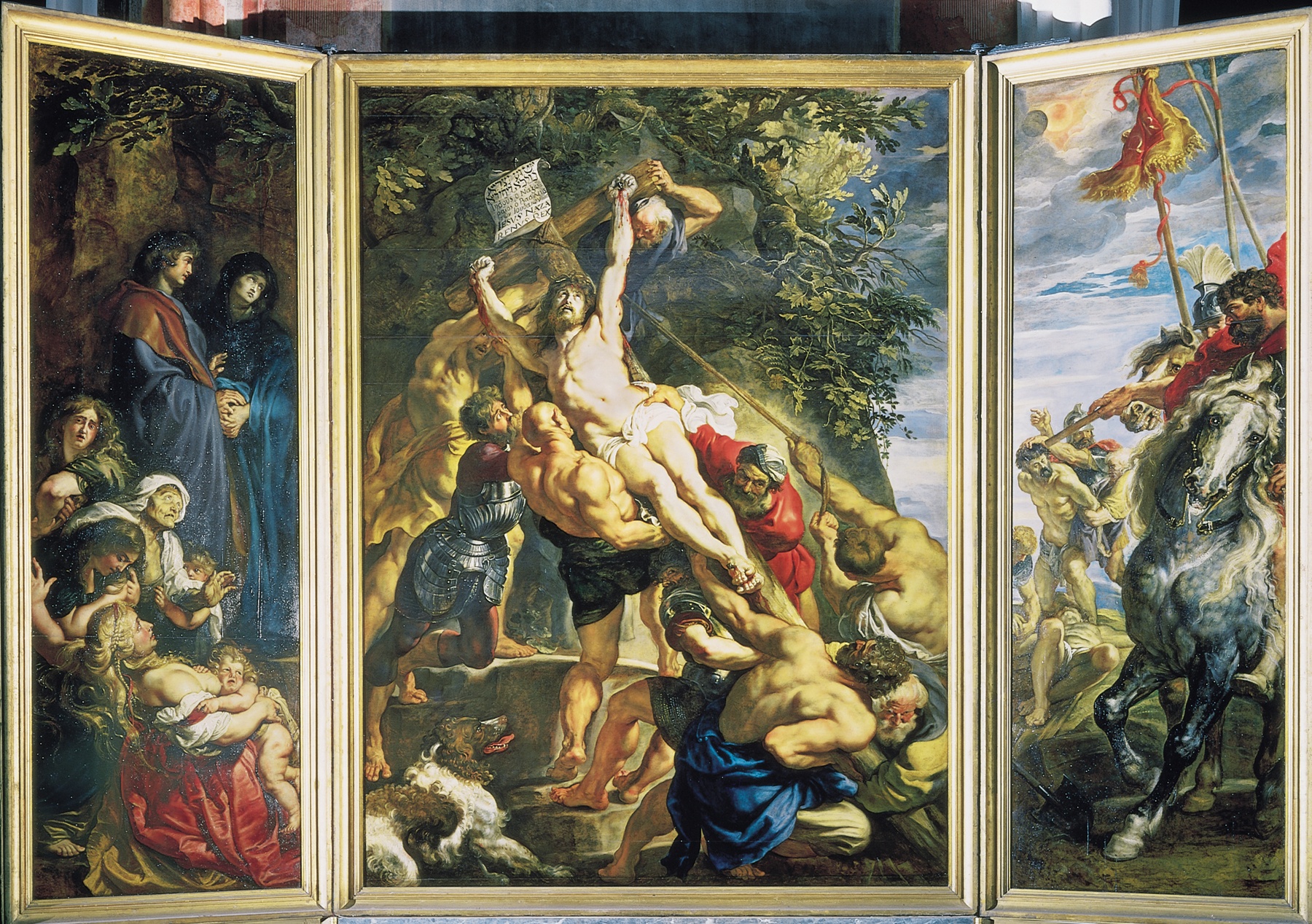 Rubens- Flanders
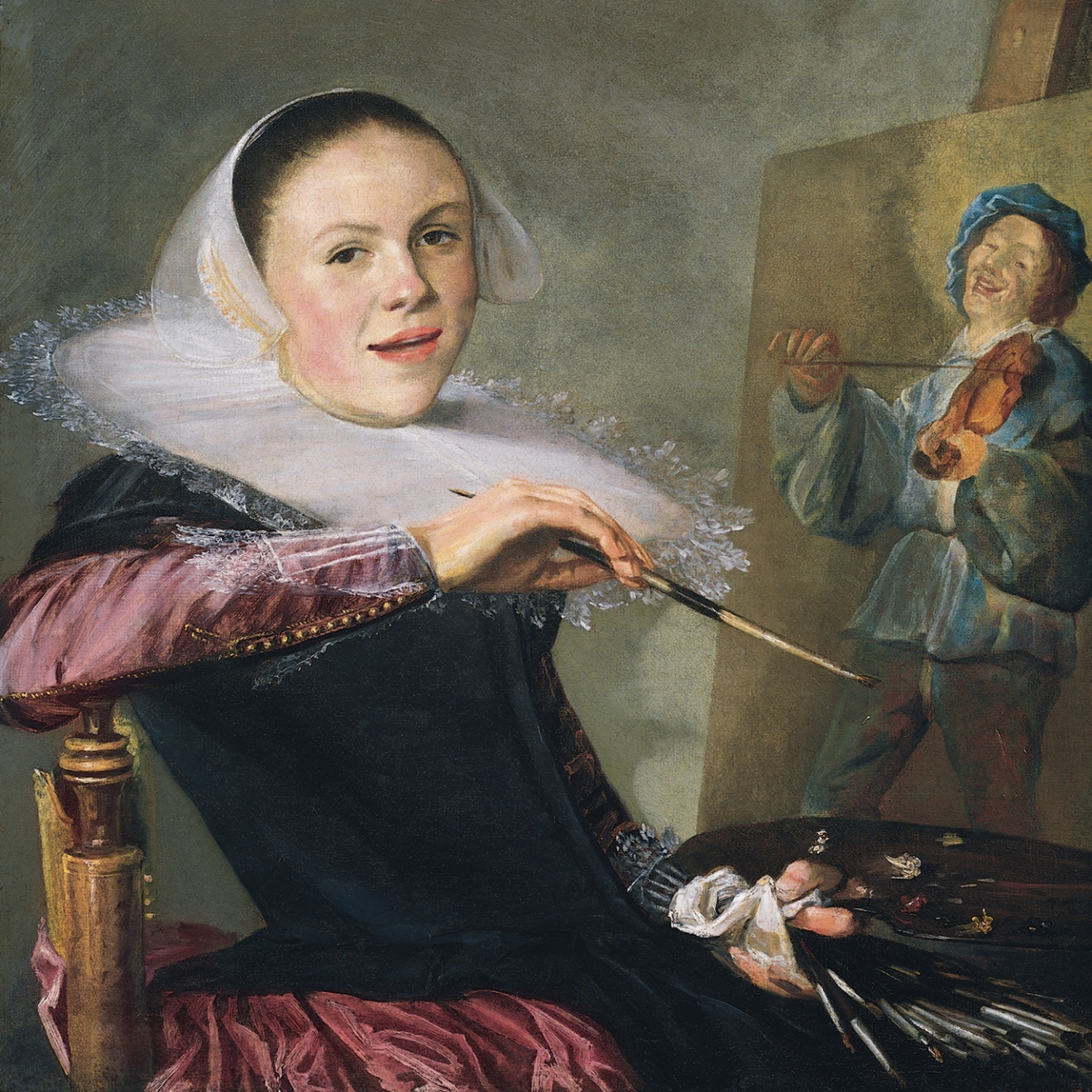 Leyster - Dutch
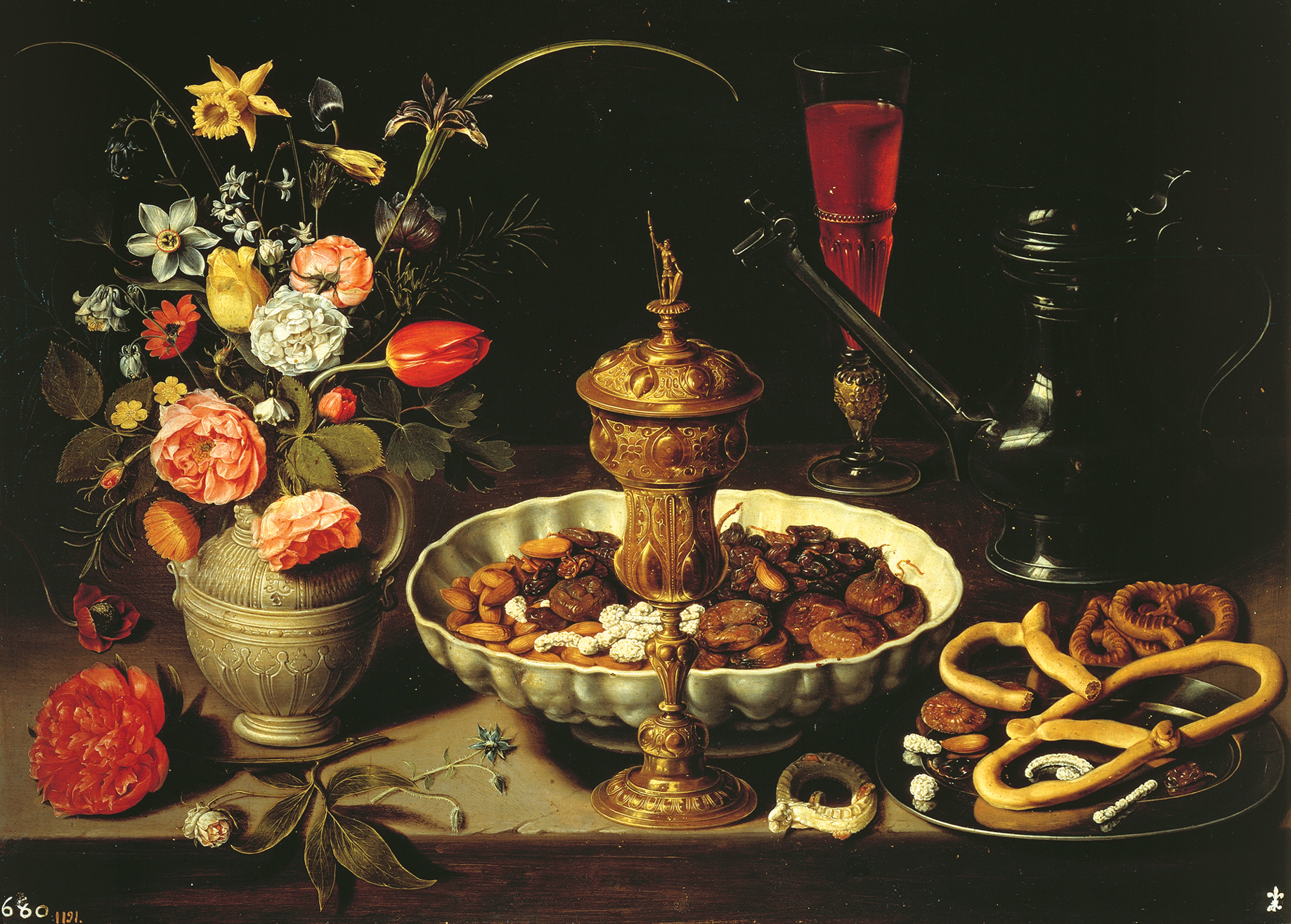 Clara Peeters- Flanders
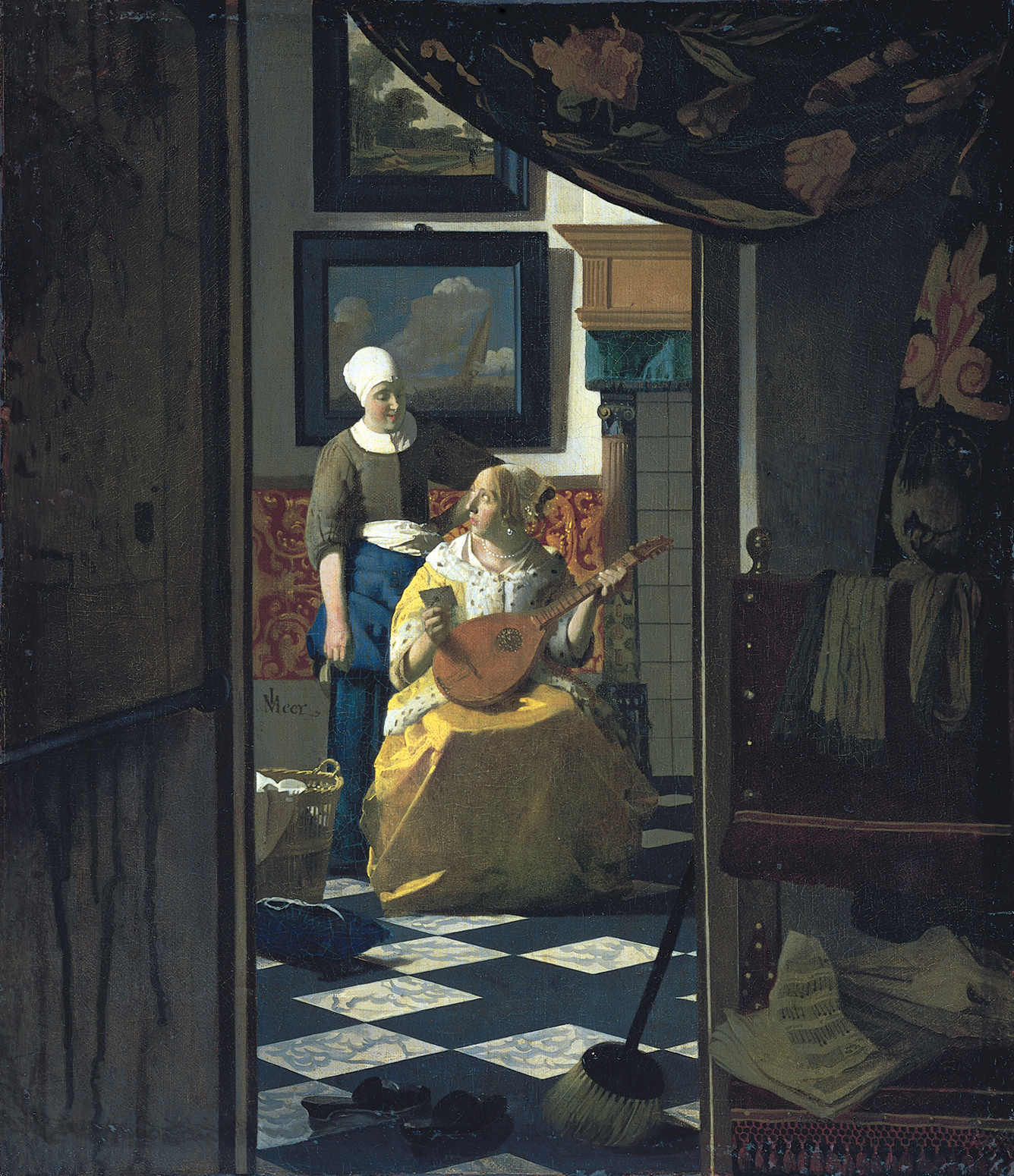 VERMEER
Dutch
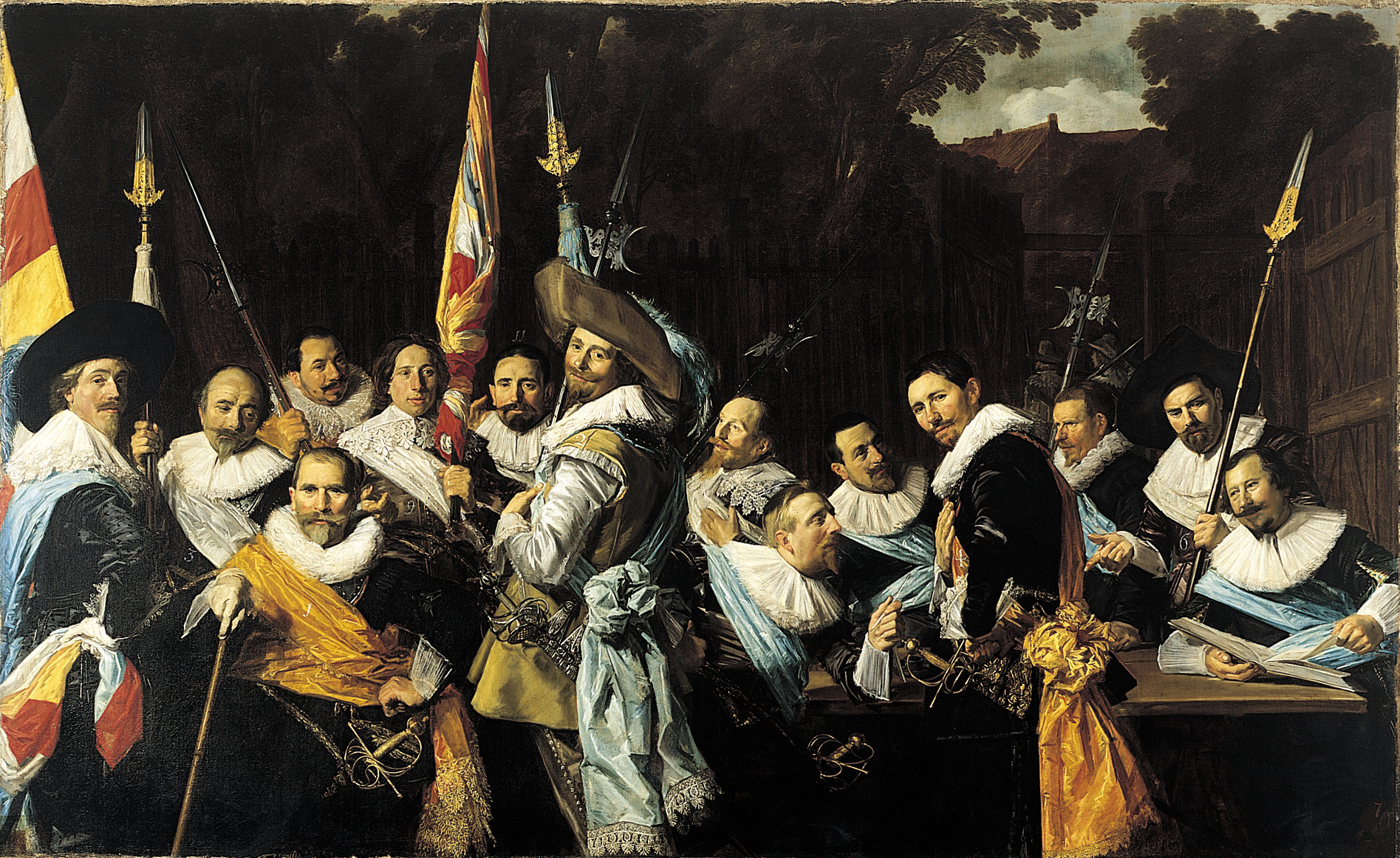 Hals - Dutch
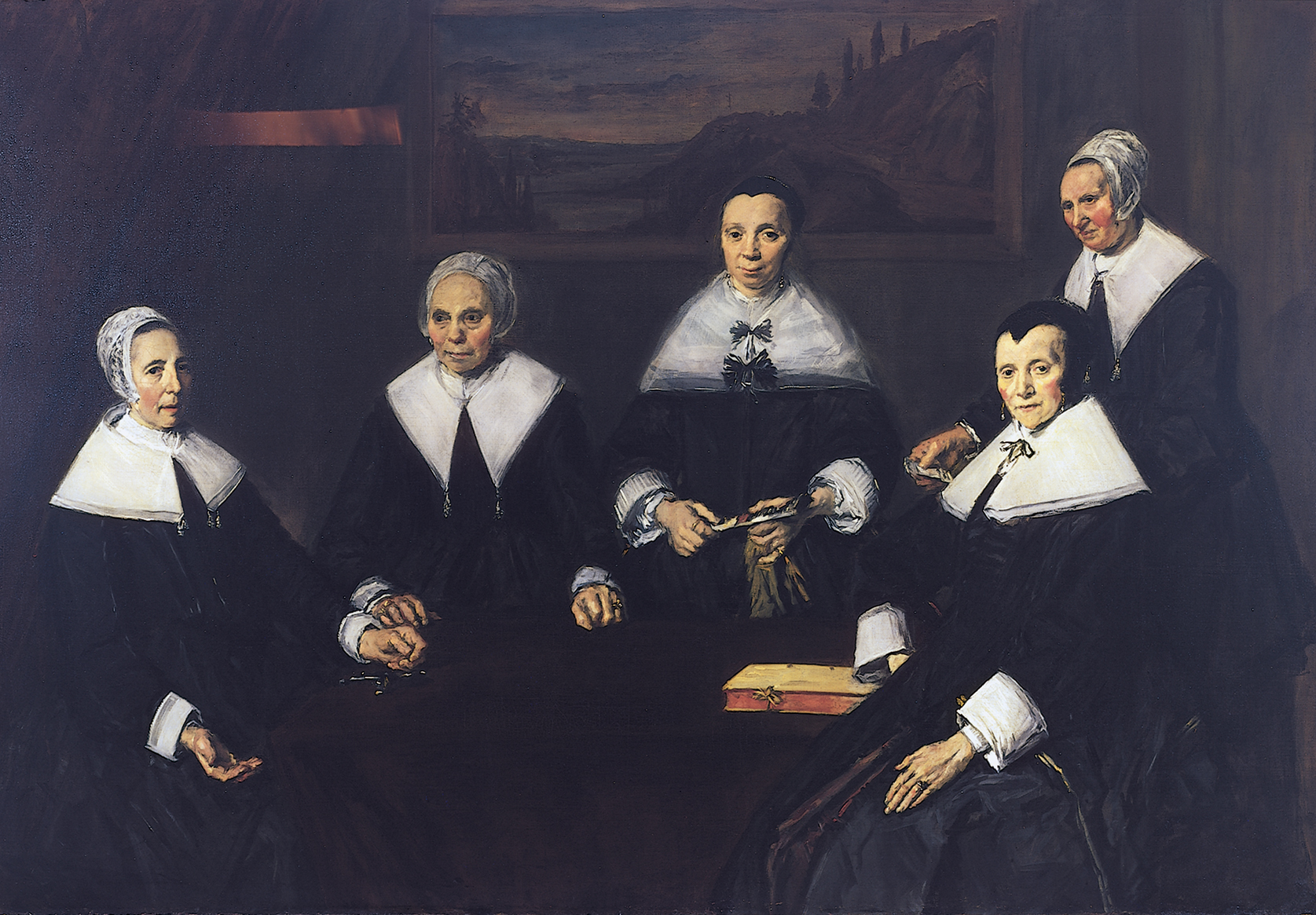 Hals - Dutch
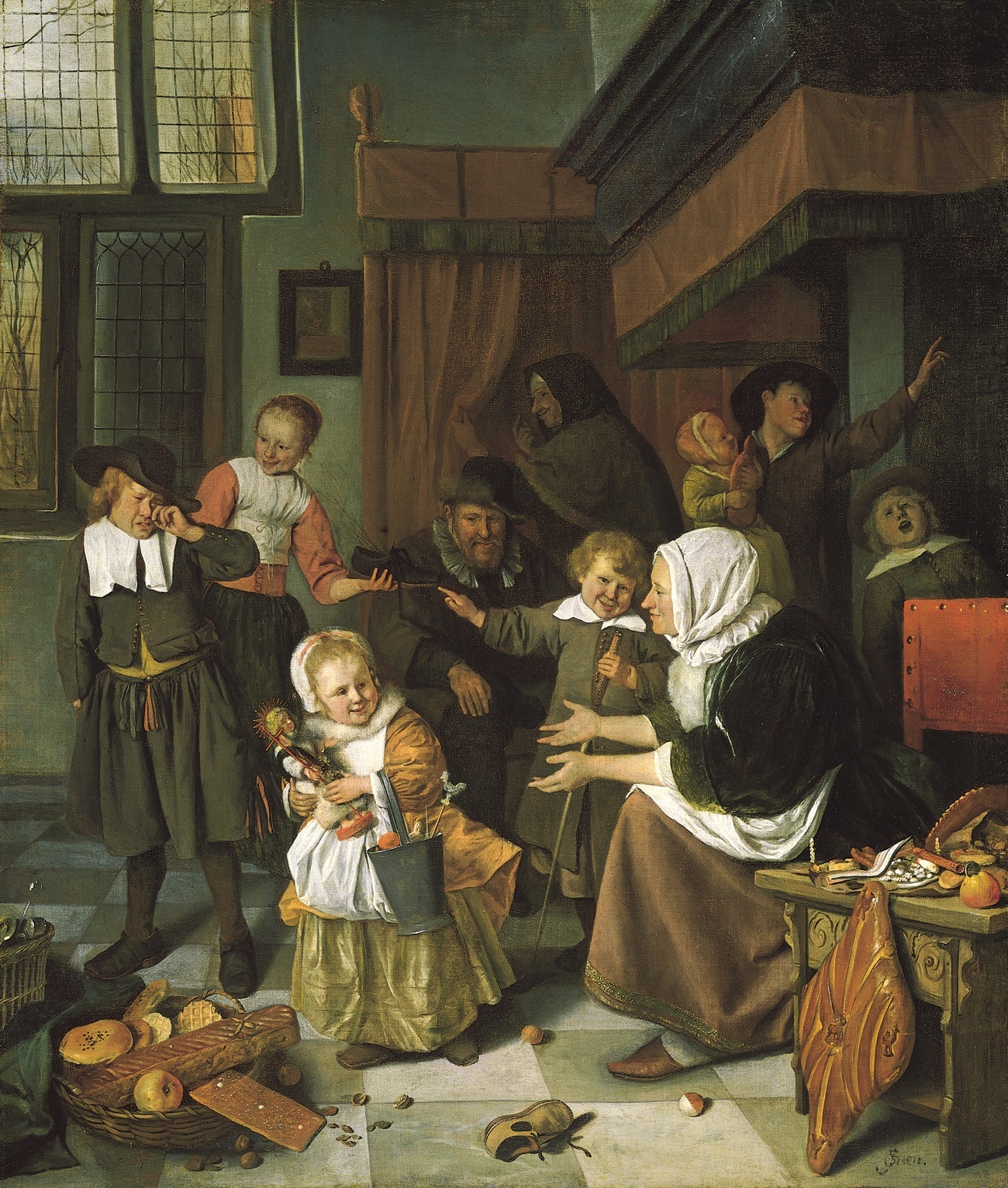 JAN STEEN
Dutch
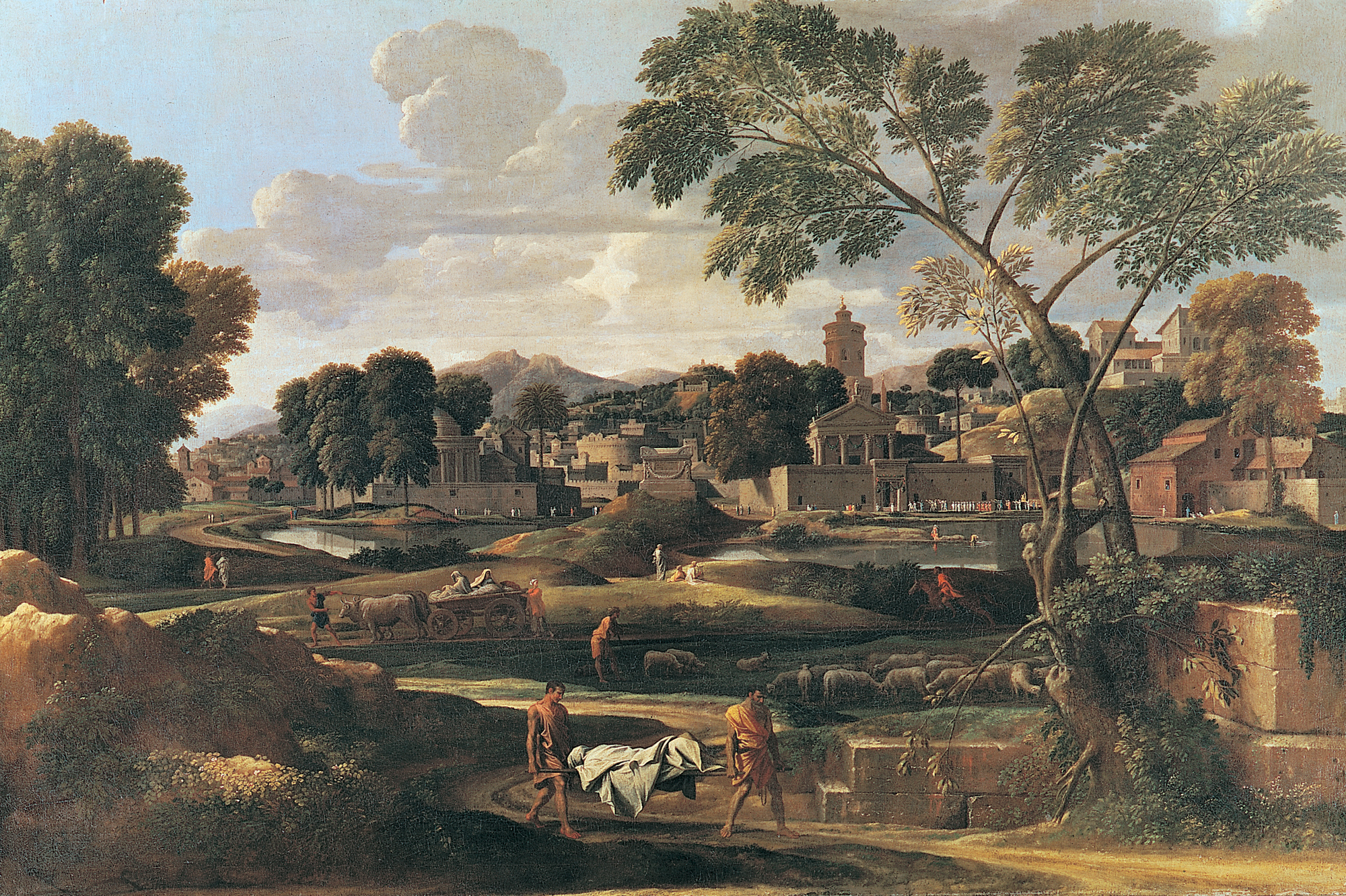 NICOLAS POUSSIN - France
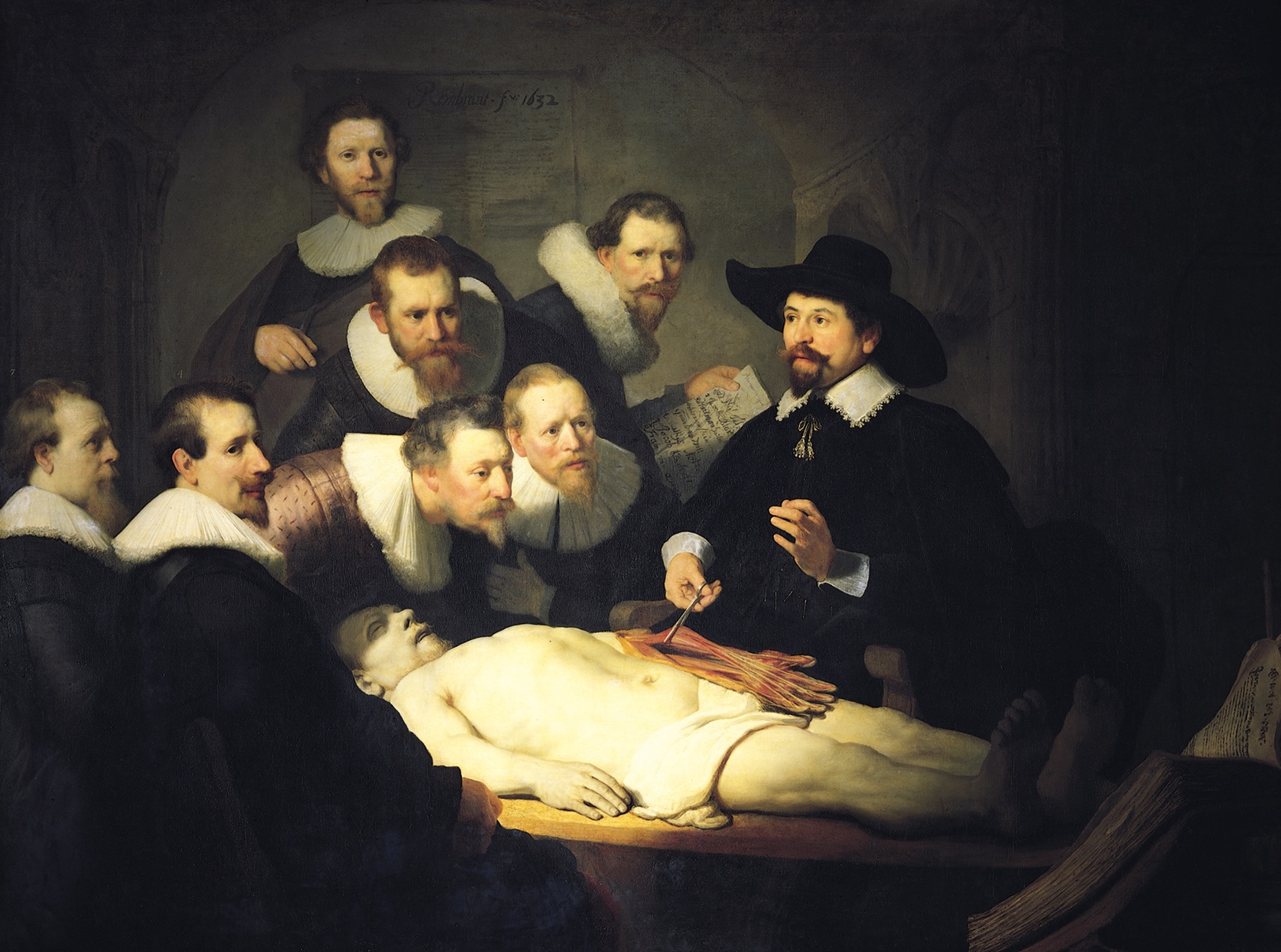 Rembrandt - Dutch